«Новороссийский колледж строительства и экономики»  (ГАПОУ КК «НКСЭ»)
МДК.03.01«Очистка и контроль качества 
природных и сточных вод»
Основы аналитической химии. Качественный анализ катионов
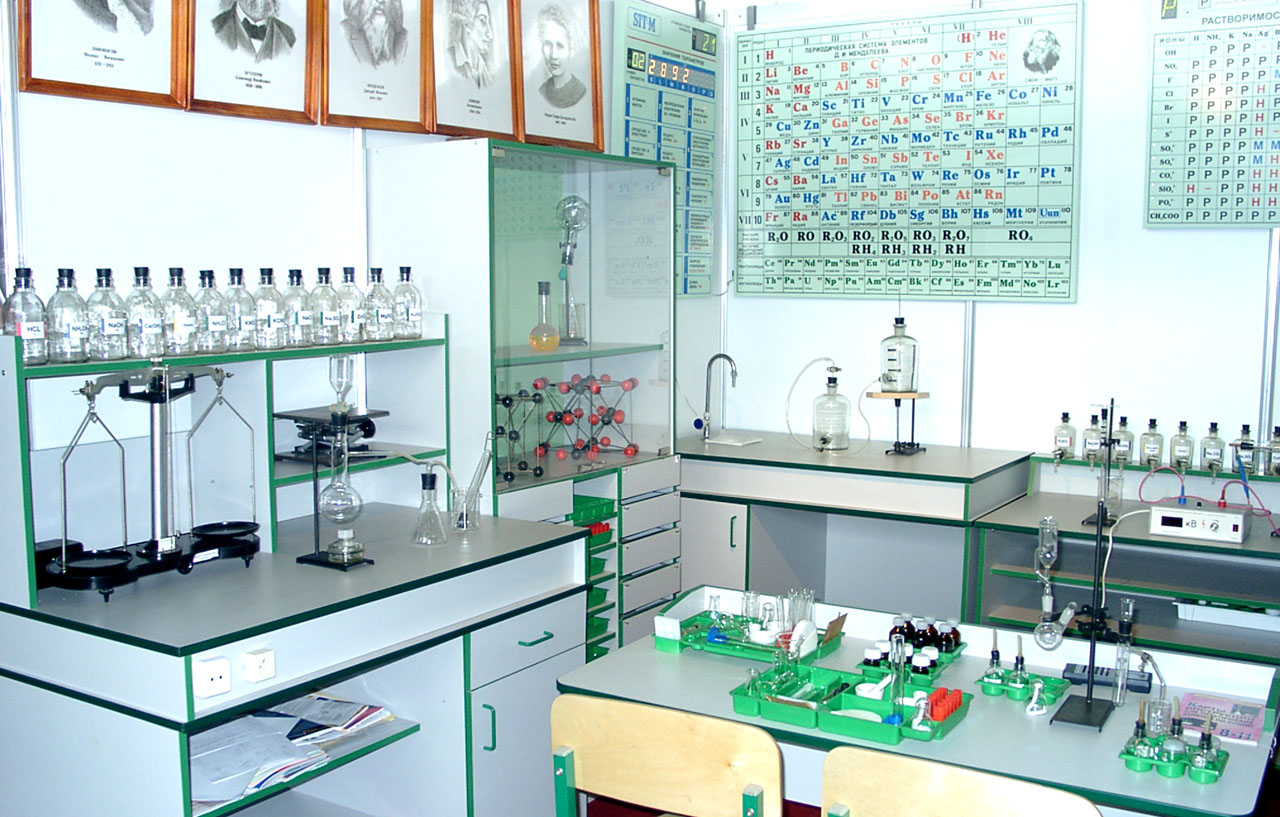 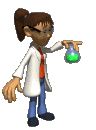 Материал подготовлен кандидатом технических наук Кузьминой Ириной Викторовной
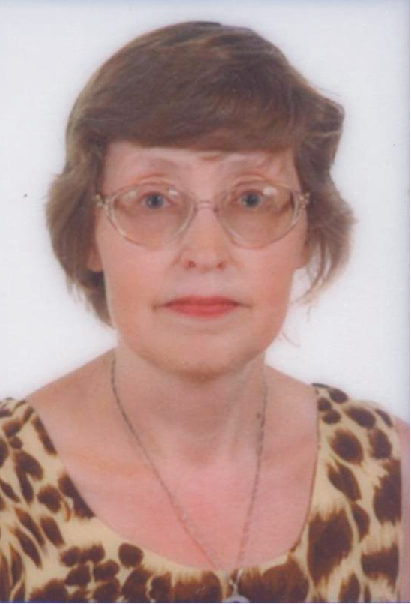 Я, Кузьмина Ирина Викторовна, кандидат технических наук с большим опытом преподавания в высшей школе и НКСЭ, обобщила полезную для Вас информацию для МДК.03.01 «Очистка и контроль качества природных и сточных вод».
Инструкция по использованию
 интерфейса
Вернуться к содержанию
Переход к тому действию, о котором гласит надпись, выделенная вишневым или желтым цветом
Справочная таблица
Вернемся к …
Esc
Для выхода из программы нажмите «Esc» на клавиатуре
Кнопки для перемещения вперед и назад по материалу занятий
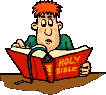 Содержание
Инструкция по использованию интерфейса
Основы аналитической химии. Комплексные соединения в химическом анализе. Общие представления о комплексных соединениях. 
Буферные растворы.
Практическая работа № 14 «Окислительно-восстановительные реакции в анализе».
Основные понятия качественного анализа. Химико-аналитические свойства групп катионов. I аналитическая группа катионов – Na+, K+, NH4+. Практическая работа № 15 «Катионы I аналитической группы». II аналитическая группа катионов – Ag+, [Hg2]2+, Pb2+. Практическая работа № 16 «Катионы II аналитической группы».
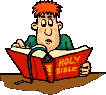 Содержание
III аналитическая группа катионов – Са2+, Sr2+, Ba2+. Практическая работа № 17 «Катионы III аналитической группы».
IV аналитическая группа катионов – Al3+, Sn2+, Sn4+, Cr3+, Zn2+. Практическая работа № 18 «Катионы IV аналитической группы».
V аналитическая группа катионов – Fe3+, Fe2+, Mn2+, Bi3+, Mg2+. Практическая работа № 19 «Катионы V аналитической группы».
VI аналитическая группа катионов – Cu2+, Ni2+, Co2+, Cd2+, Hg2+. 
Практическая работа № 20 «Анализ смеси катионов».
Использованные источники.
Основы аналитической химии
Аналитическая химия – наука о методах определения химического состава вещества и его структуры. Предметом аналитической химии является разработка методов анализа, а также широкое исследование теоретических основ аналитических методов. Аналитичес-кая химия исследует качественный и количественный состав простых веществ и сложных смесей с использованием физических, хими-ческих и физико-химических мето-дов.
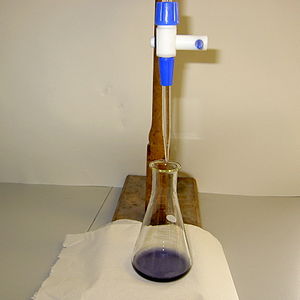 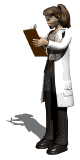 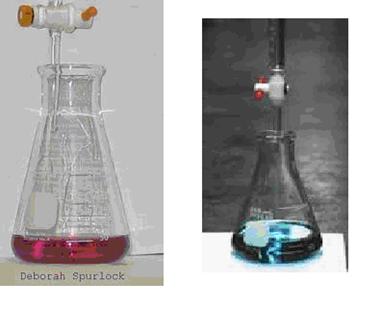 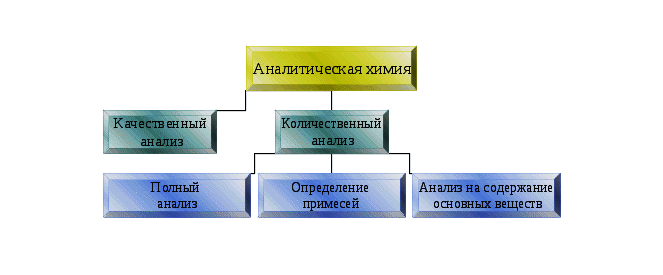 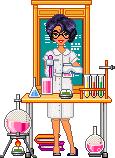 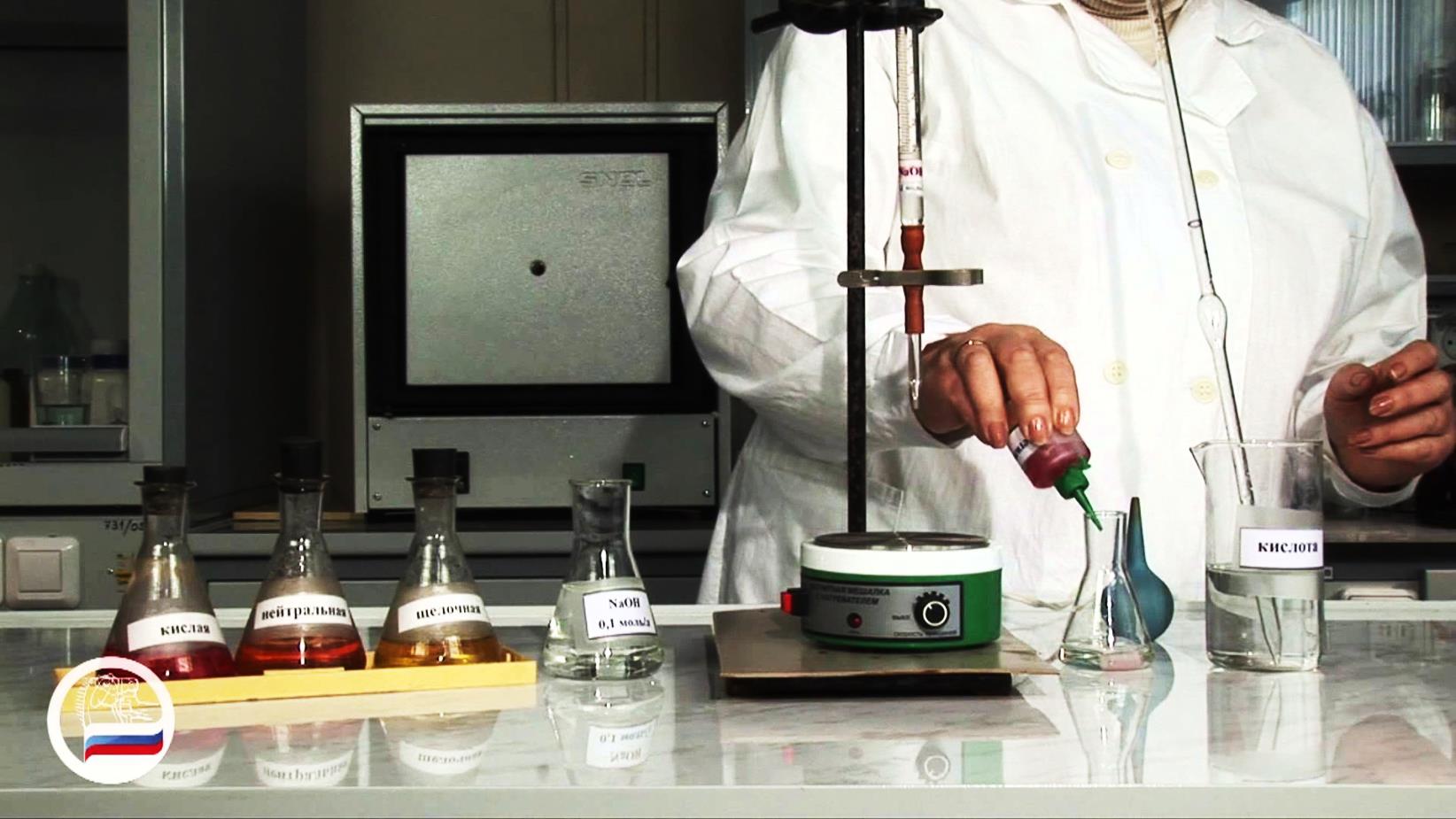 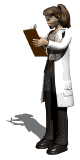 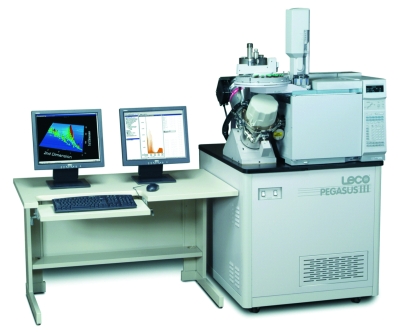 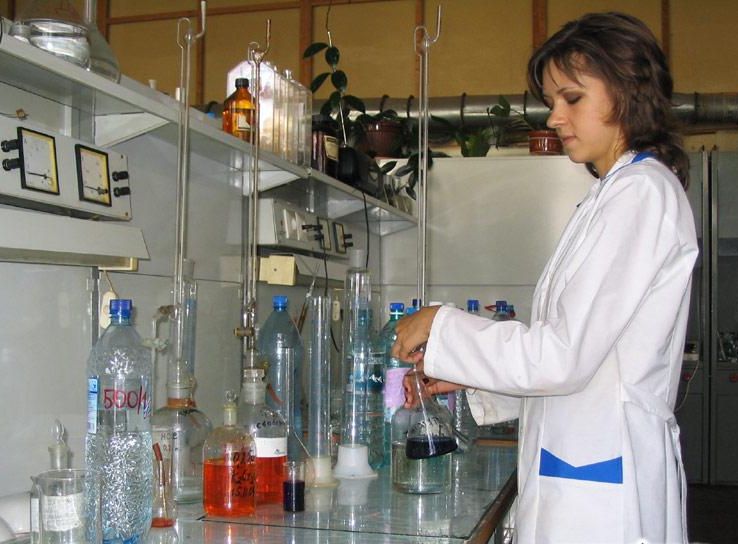 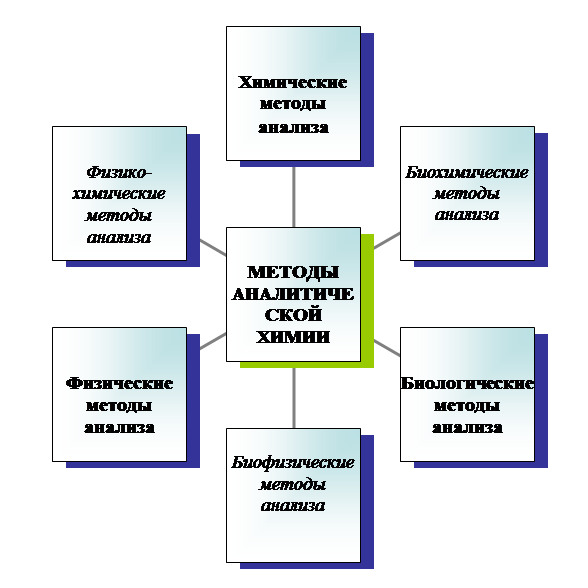 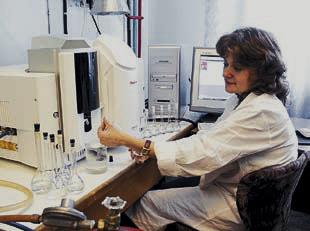 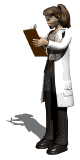 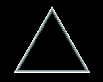 Комплексные соединения в химическом анализе
Широкое применение комплексные соедине-ния получили в аналитической химии в качестве индикаторов. Они используются как в качественном, так и в количественном анализах.
Мы уже познакомились с трилоном Б, когда определяли жесткость воды.
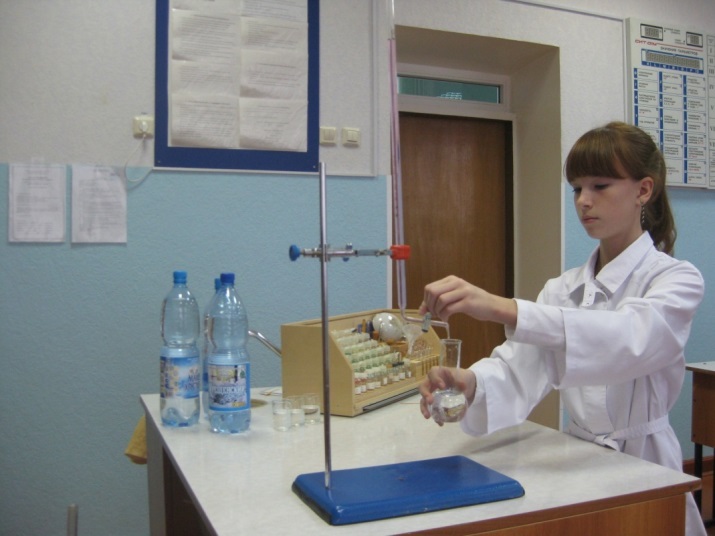 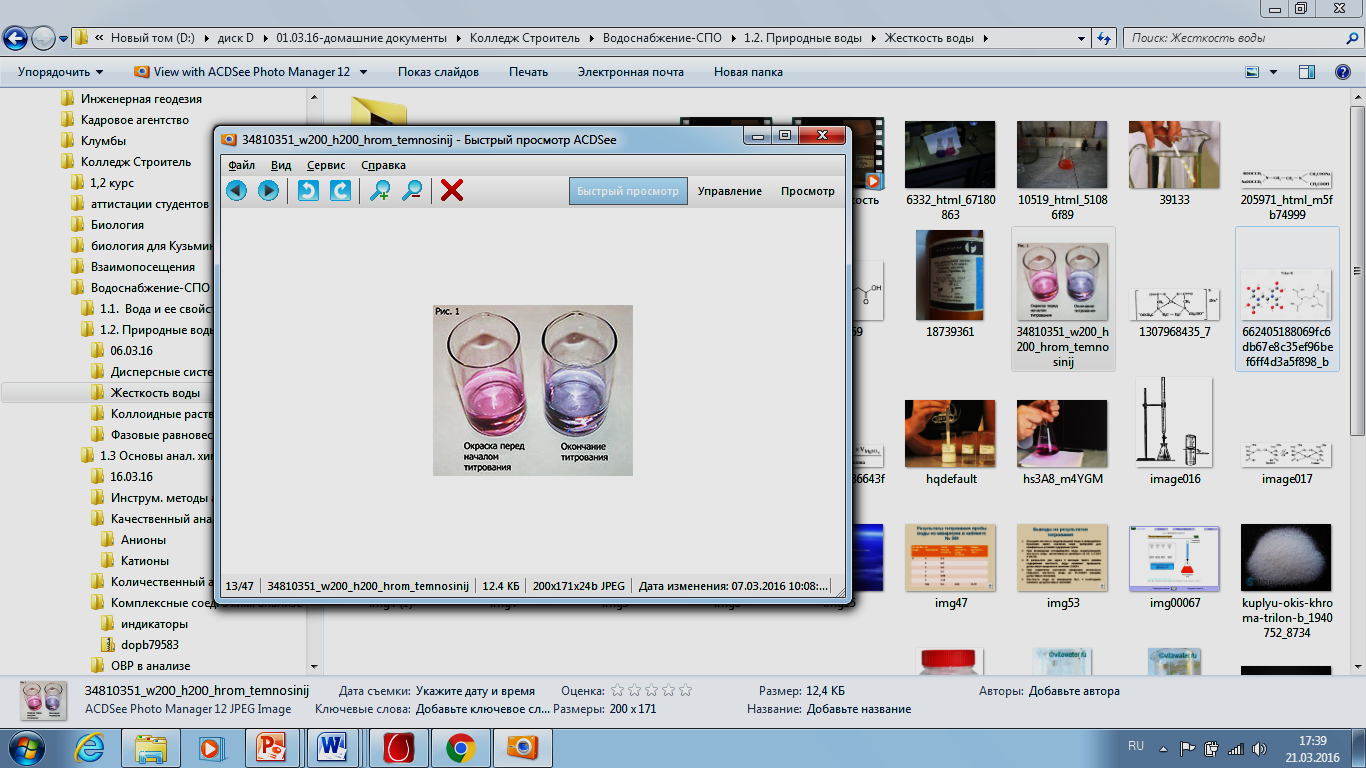 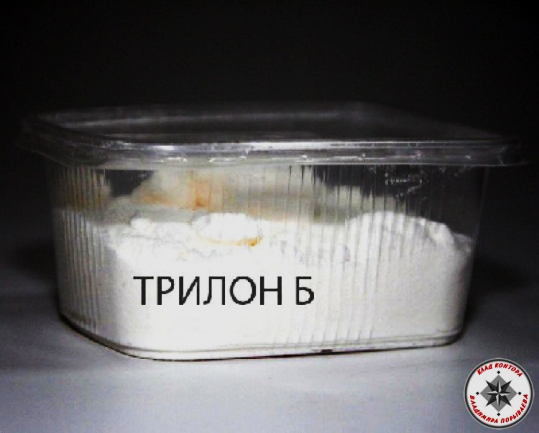 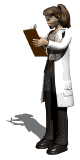 Вспомним: трилон Б образует растворимые в воде внутрикомплексные соли (хелаты) со многими катионами металлов, например с  Са2+:
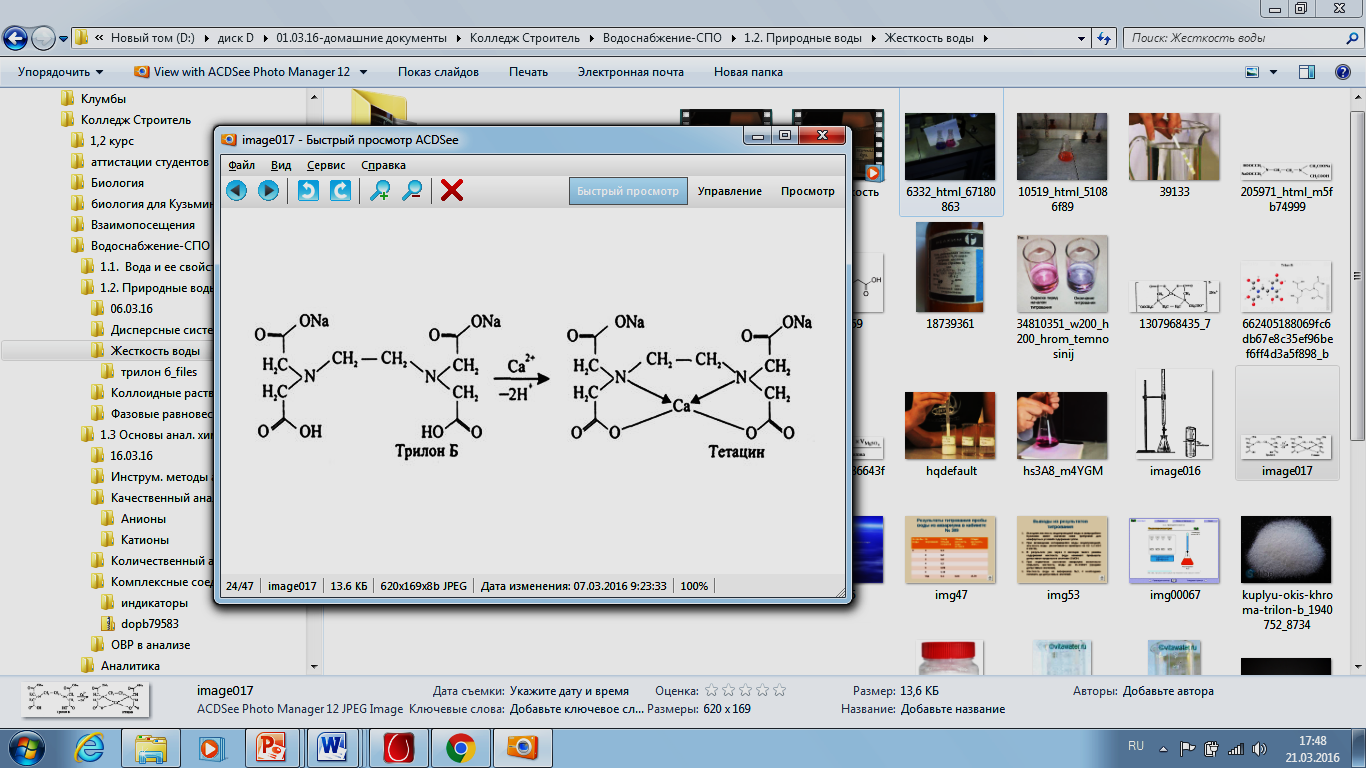 Комплексное соединение
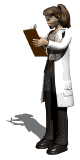 Мы уже знакомы с индикаторами, например, фенолфталеином и хромом темно-синим.
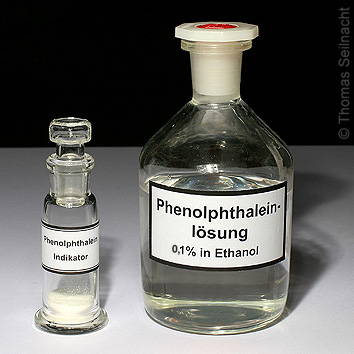 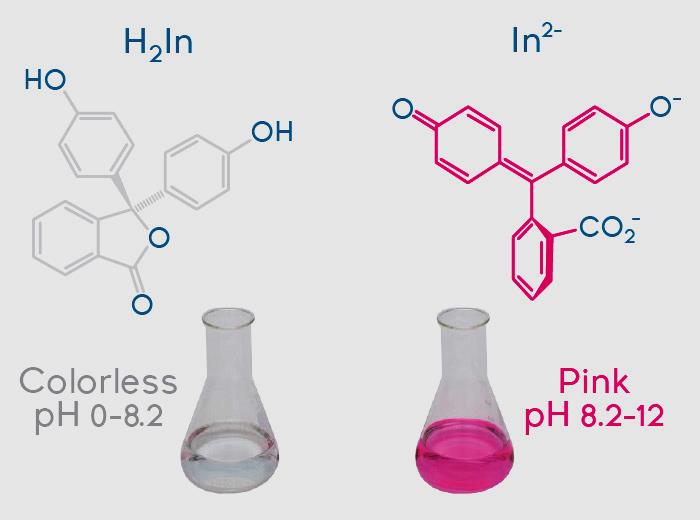 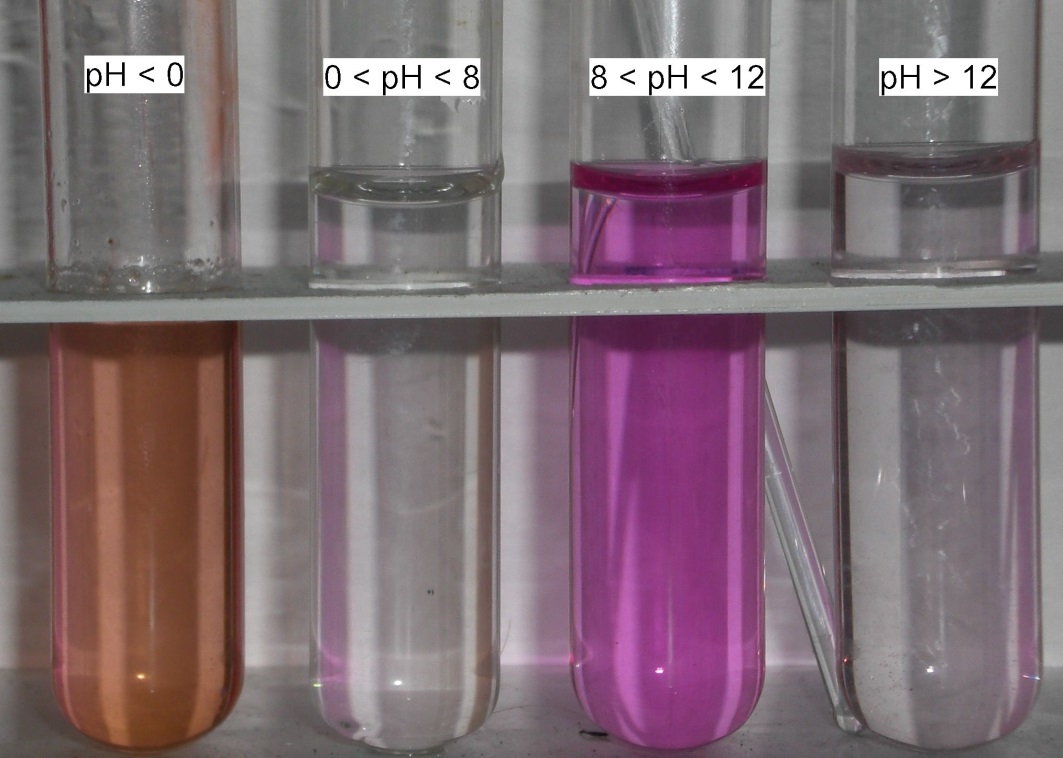 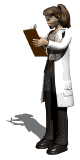 Фенолфталеин в разных растворах
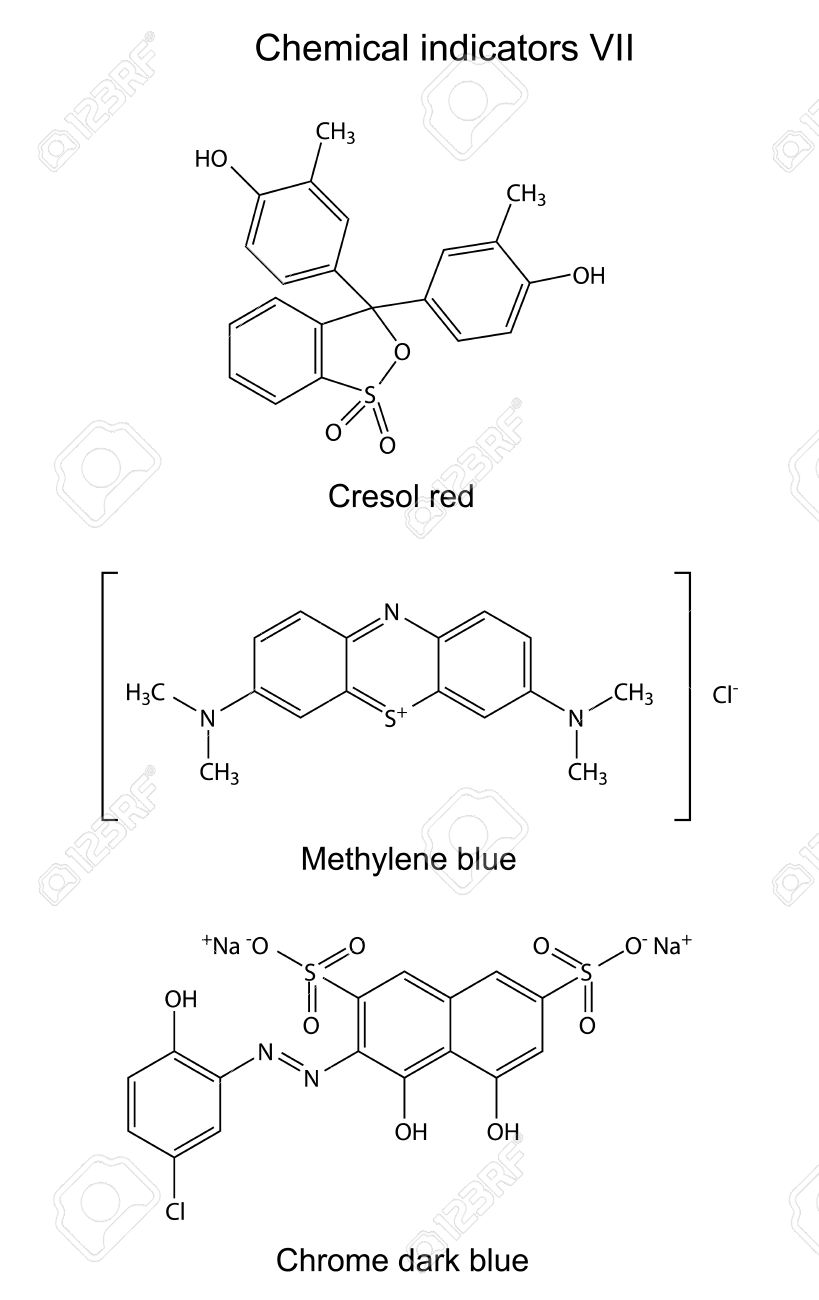 Хром темно-синий
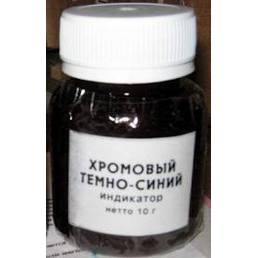 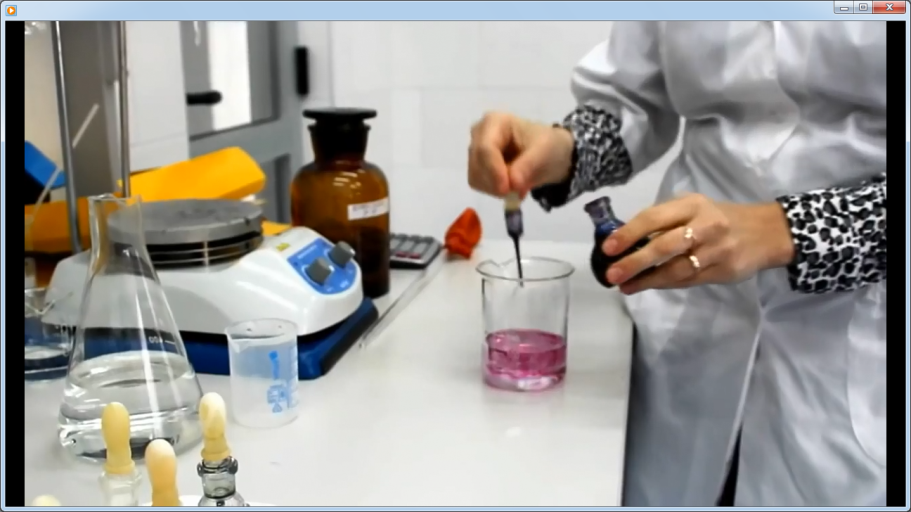 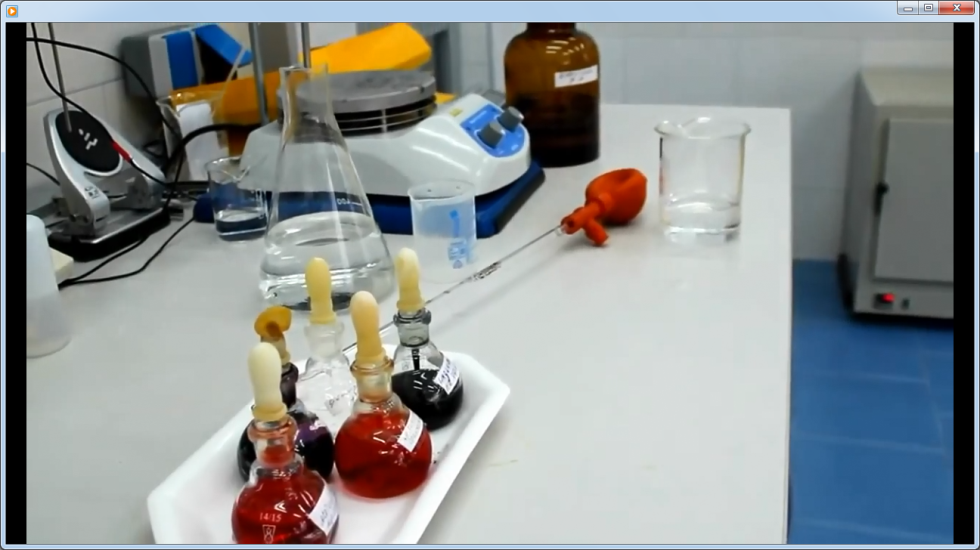 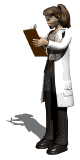 Определение жесткость воды
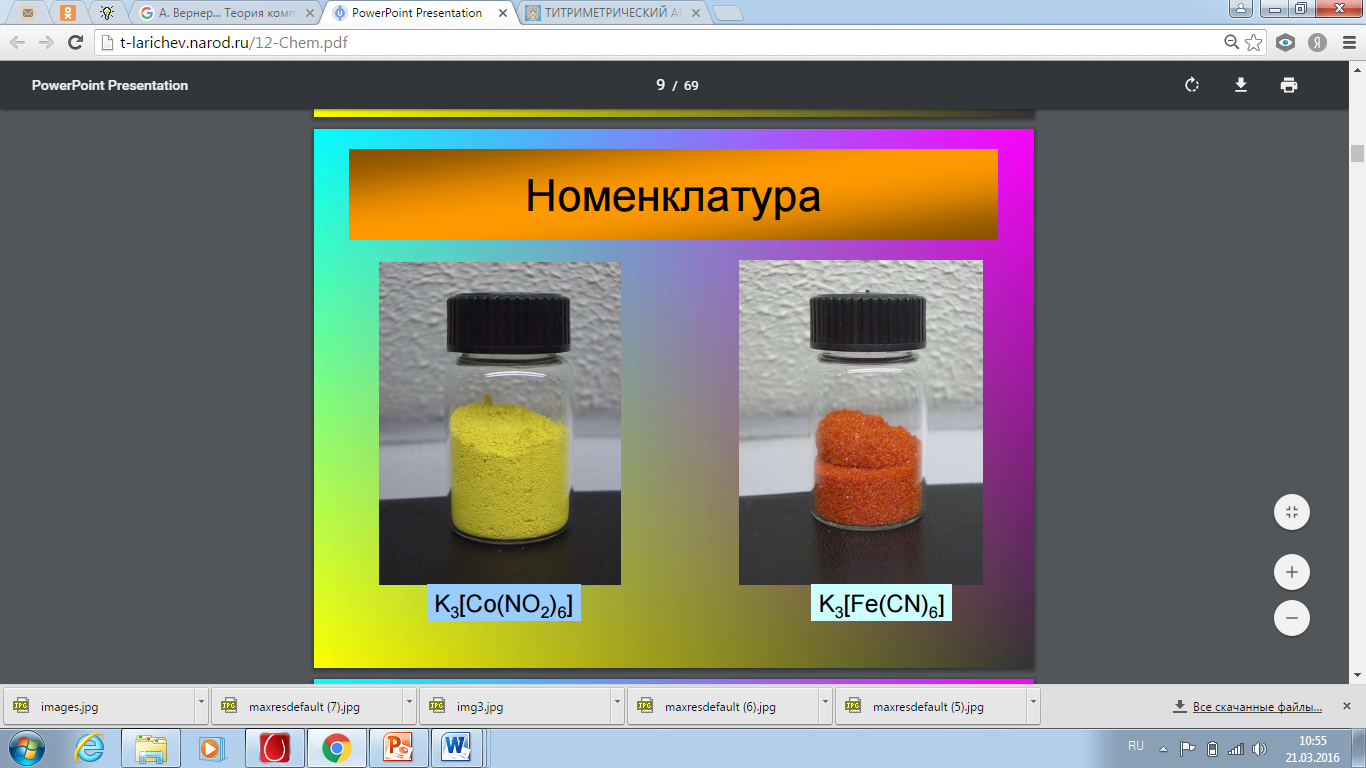 Общие представления о комплексных соединениях
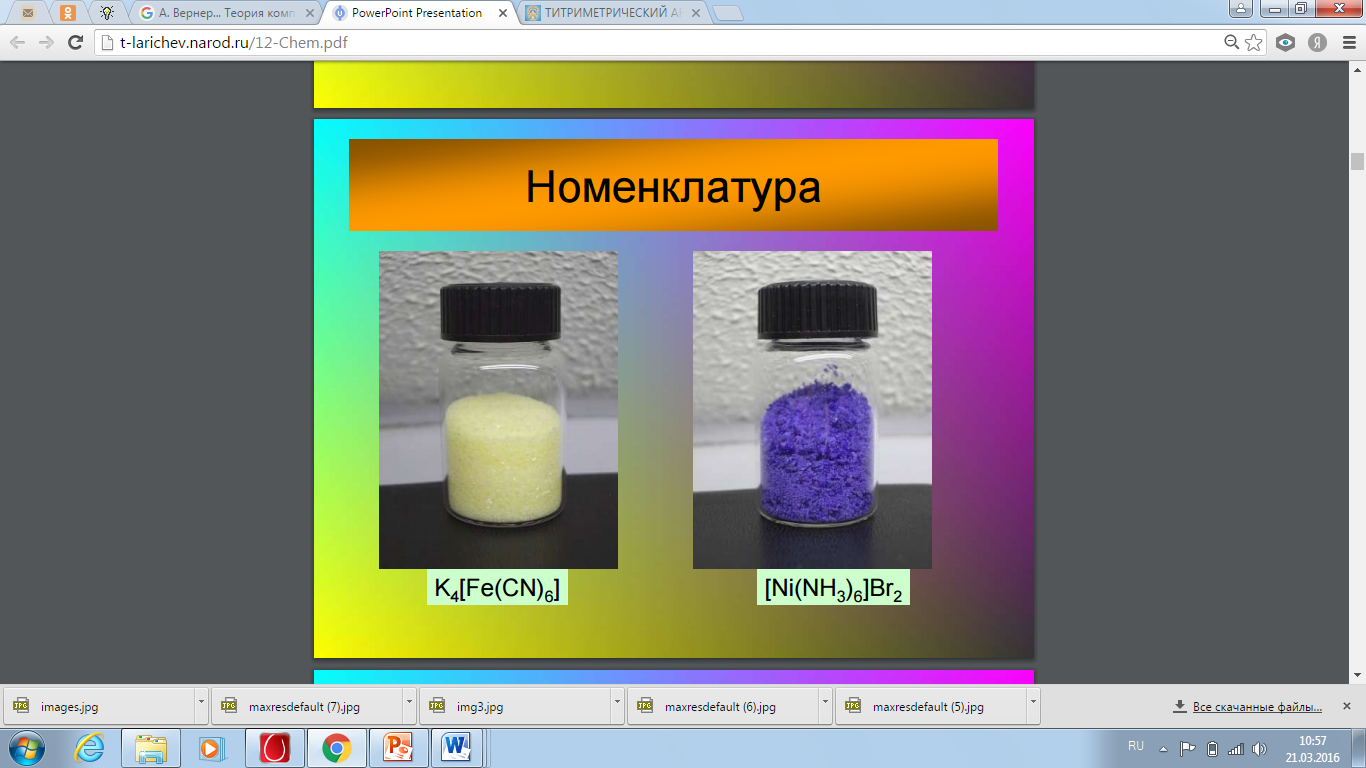 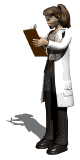 Ко́мплексные соединения (лат. Complexus – сочетание, обхват) или координационные соединения (лат. co  – «вместе» иordinatio  – «упорядочение») – частицы (нейтральные молекулы или ионы), которые образуются в результате присоединения к данному иону (или атому), называемому комплексообразователем, нейтральных молекул или других ионов, называемых лигандами. Теория комплексных соединений (координационная теория) была предложена в 1893 г. А. Вернером.
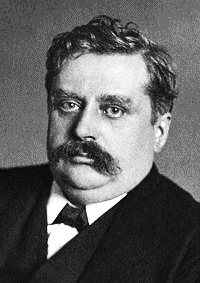 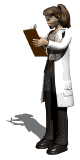 Швейцарский химик 
Альфред Вернер 
(1866 – 1919)
Комплексные соединения составляют наиболее многочисленный и разнообразный класс неорганических соединений. Комплексными соединениями являются вещества, без которых невозможна жизнь высших животных и растений – гемоглобин (комплексообразователь Fe2+) и хлорофилл (комплексообразователь Mg2+). К комплексам относятся также многие гормоны, ферменты, витамины.
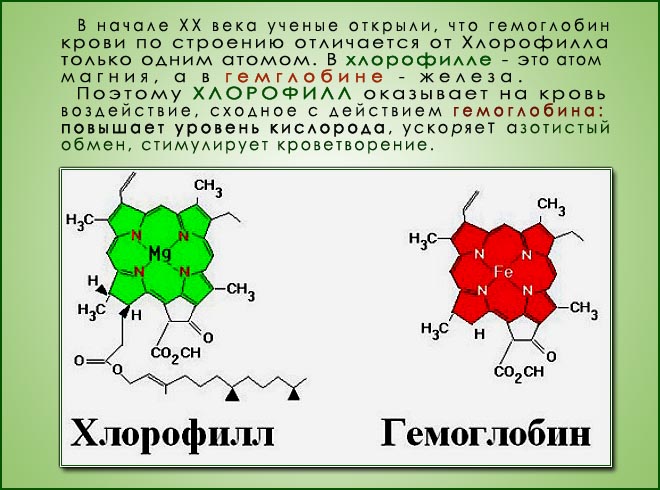 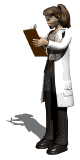 Общепризнанного определения понятия «комплексные соединения» нет. Это обусловлено разнообразием комплексов и их свойств. Для неорганических соединений можно дать следующее определение: комплексными называются соединения, в узлах кристаллов которых находятся комплексы, способные к самостоятельному существованию в растворе.
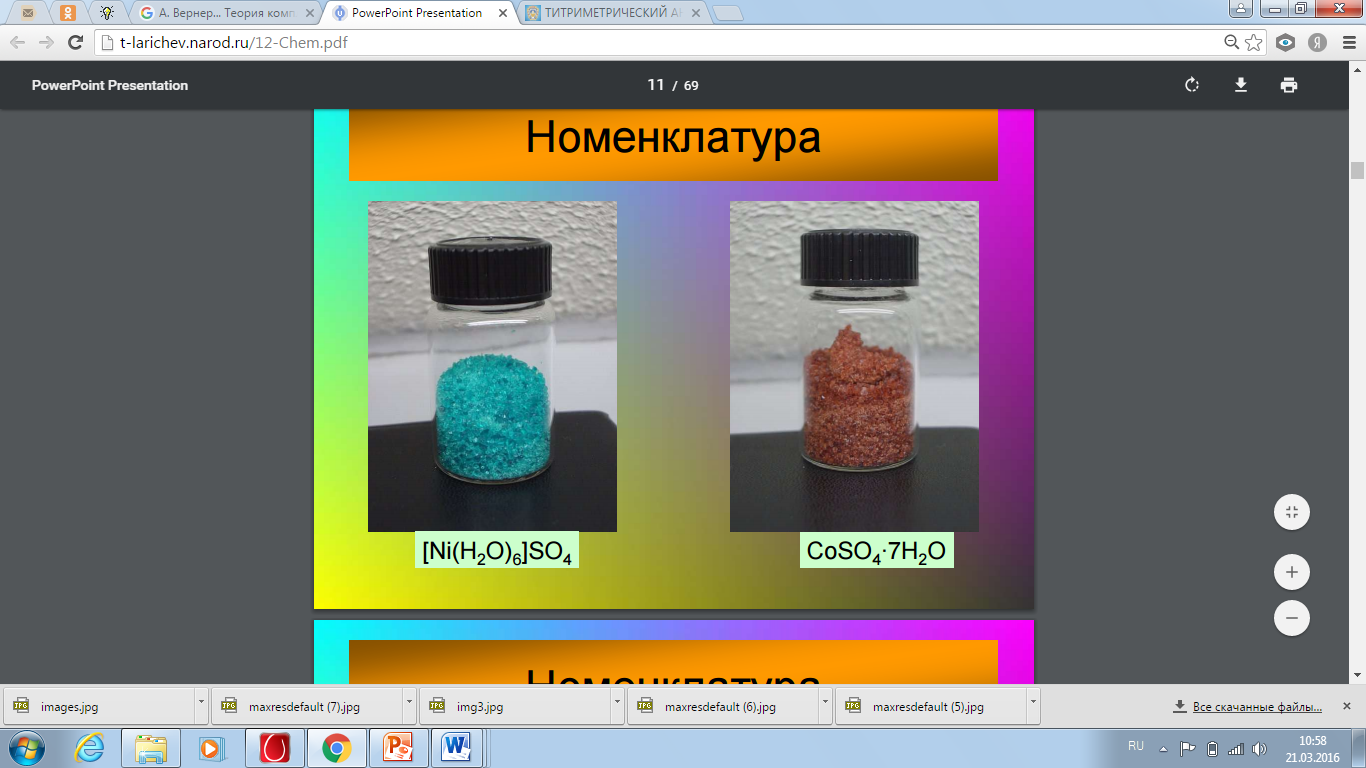 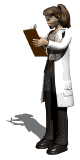 В комплексном соединении различают внутреннюю и внешнюю координационные сферы. При записи формулы внутренняя сфера отделяется квадратными скобками: K3[Fe(CN)6]. В центре внутренней координационной сферы находится комплексообразователь – частица (атом или ион), координирующая вокруг себя другие ионы или молекулы (лиганды).
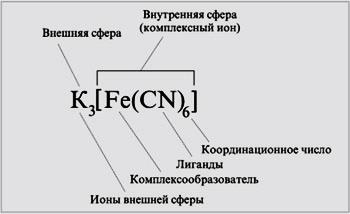 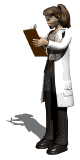 Обычно комплексообразователем является катион металла (чаще d-элемента), неметалла или нейтральный атом (например, Fe, Co, Ni, Cr). Комплексообразователями могут быть почти все элементы периодической системы, даже инертные газы, например, получен октафтороксенат (VI) цезия Cs2[XeF8].
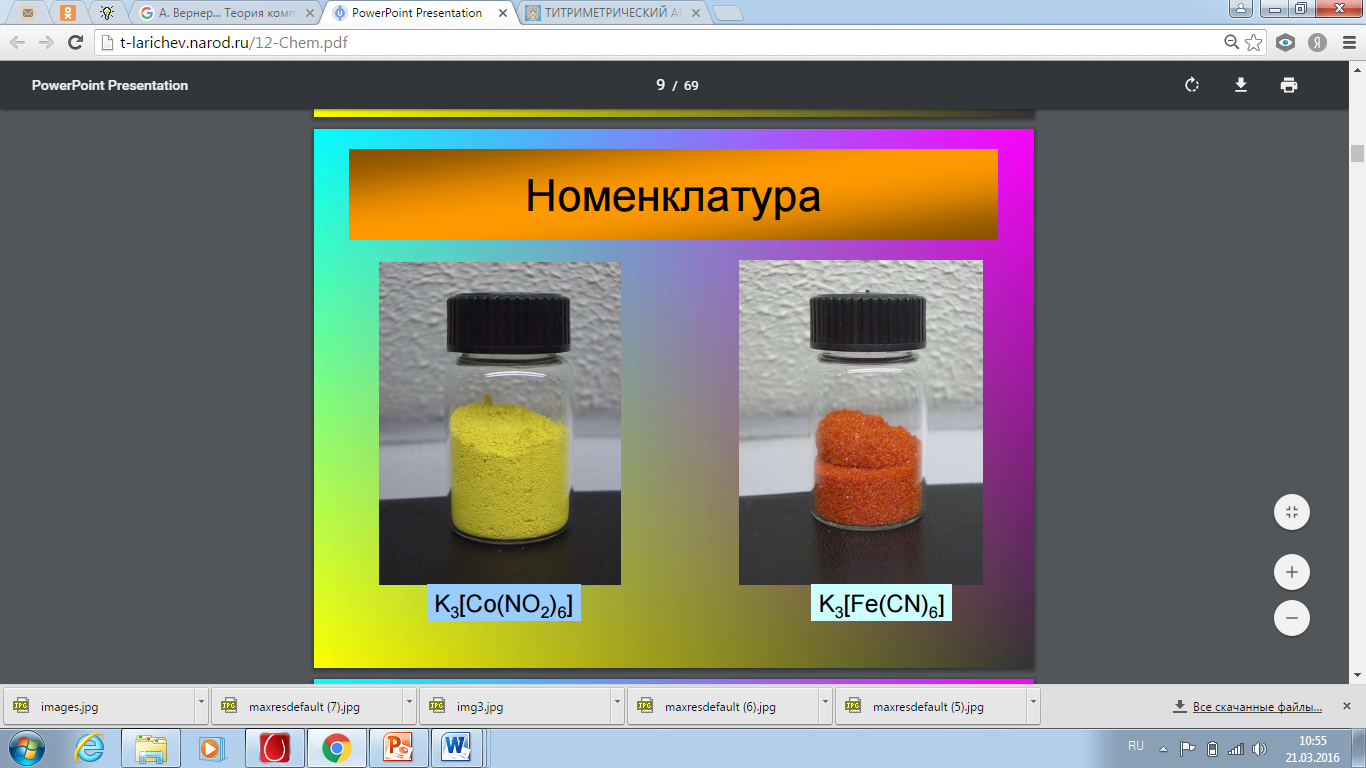 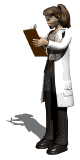 Комплексообразователь
Лиганды – частицы (ионы или молекулы), координируемые комплексообразователем и имеющие с ним непосредственные химические связи.
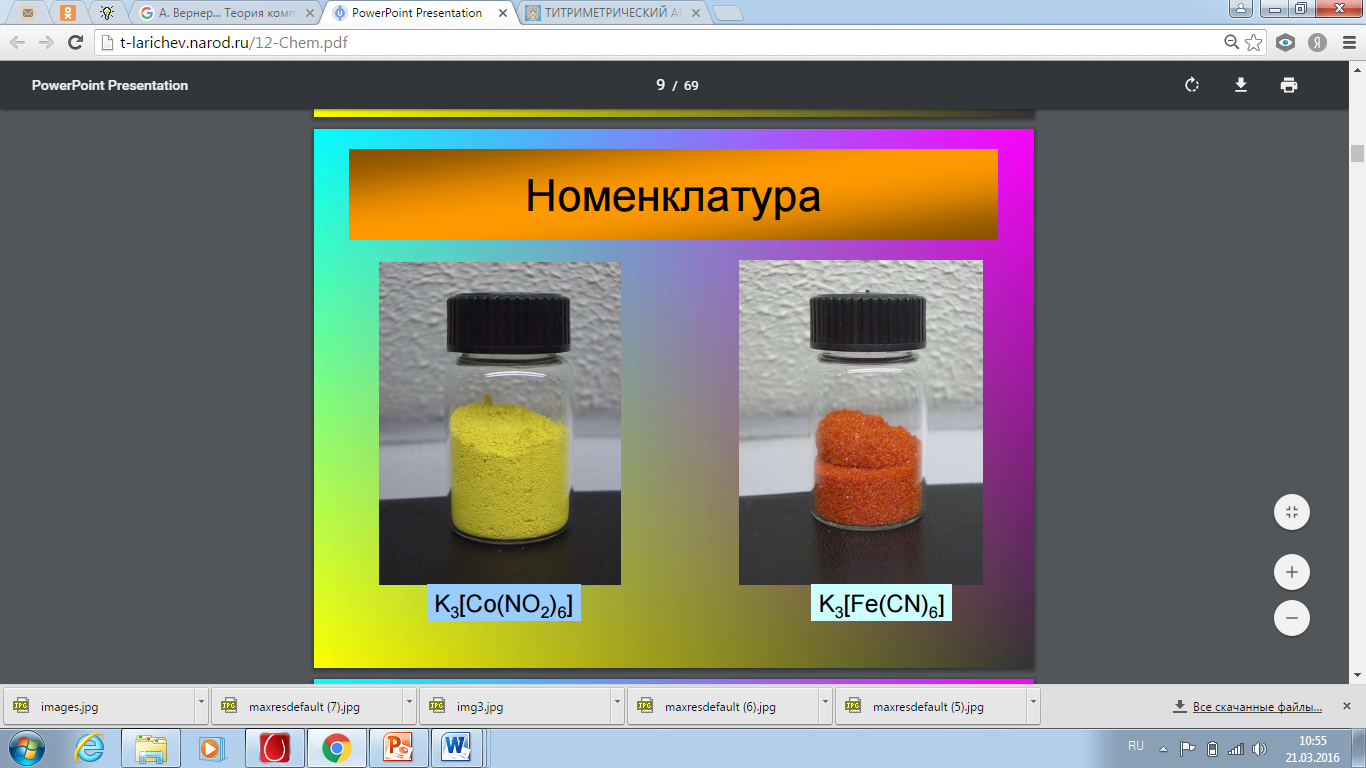 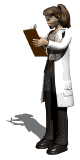 Лиганды
Лигандами могут быть:
1) анионы: 
I– – иодо                          ОН– – гидроксо
Br– – бромо                     CN– – циано
Cl– – хлоро                      SCN– – родано
F– – фторо                       NO2– – нитро
SO42– – сульфато            С2О42– – оксалато
S2O32– – тиосульфато     
NH2CH2COO– – глицинато

2) полярные молекулы: 
Н2О – аква
NH3 – аммин
СО – карбонил
N2Н4 – гидразин
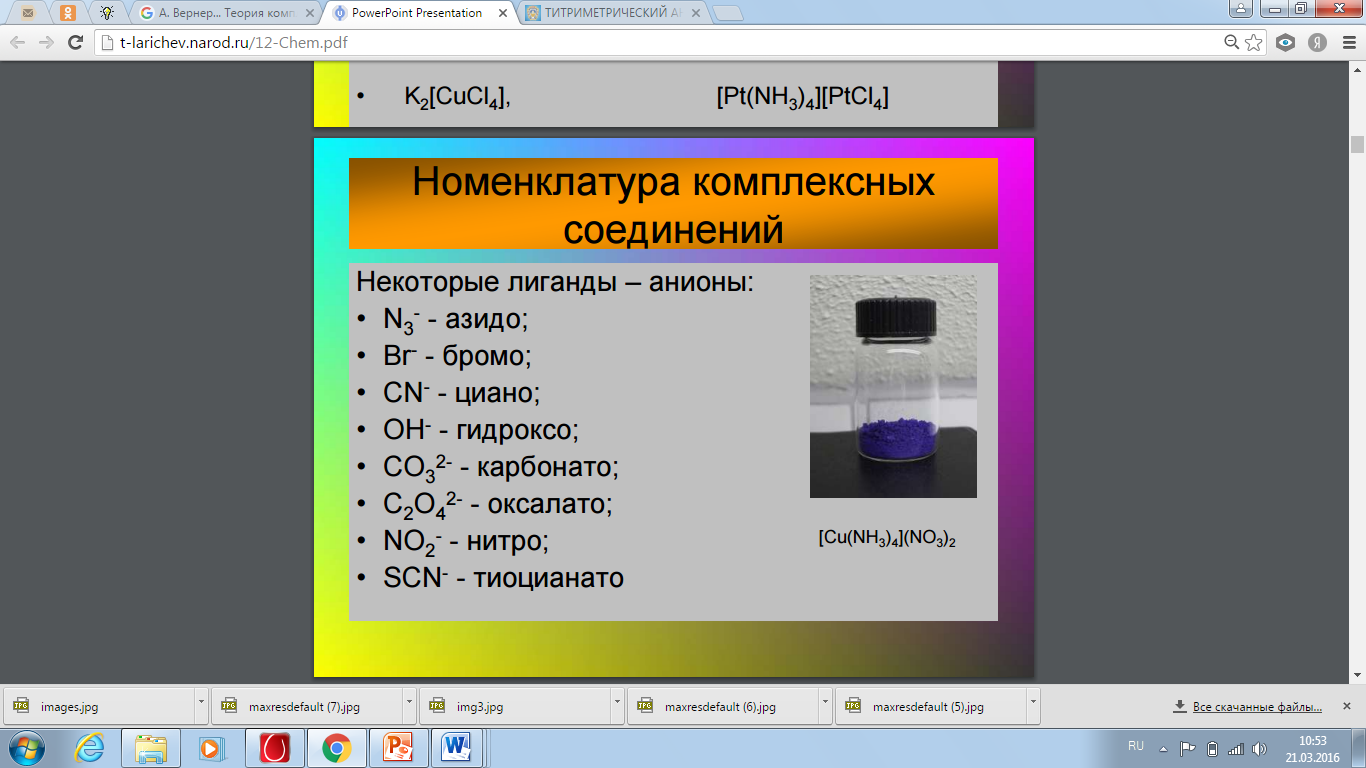 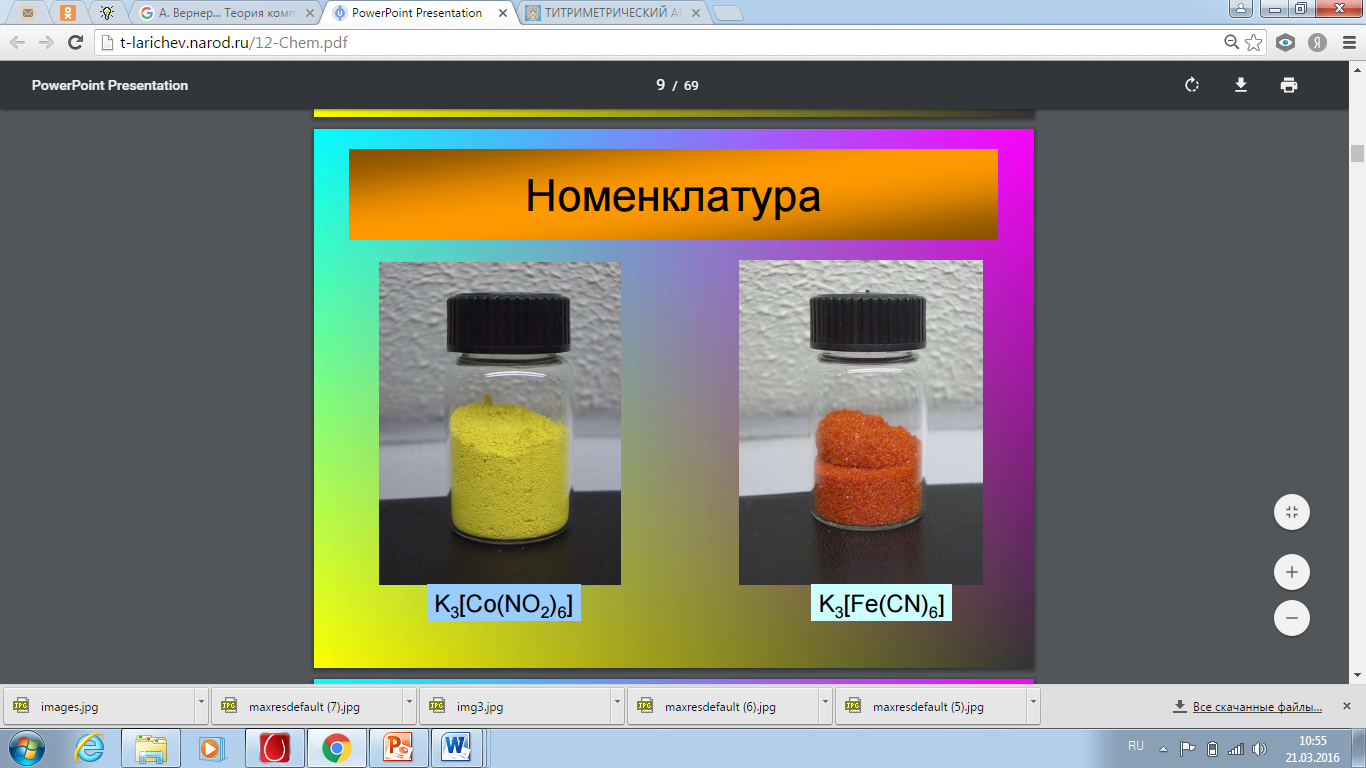 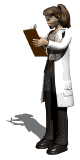 3) неполярные, но хорошо поляризуемые молекулы органических соединений:

H2N–CH2–CH2–NH2        этилендиамин
H2N-CO-NH2                 мочевина (карбамид) и др.
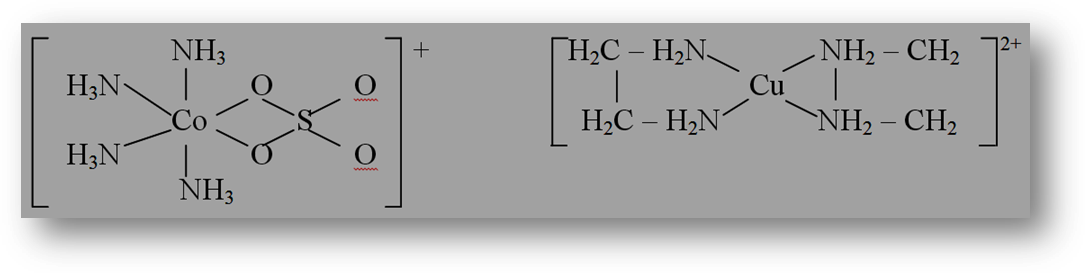 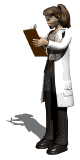 Координационное число – это число химических связей, которое комплексообразова-тель образует с лигандами.
Величина координационного числа зависит от химической природы комплексообразователя и лигандов, их заряда и радиуса, концентрации лигандов в растворе, температуры. Координационное число (КЧ) может принимать значения от 2 до 9, 12, но у 90–95 % комплексных соединений оно равно 4 или 6.
Чем больше заряд комплексообразователя и больше радиус, тем больше координационное число:
Na[Ag(CN)2]              Кч (Ag+) = 2 (2CN–) 
Na2[Hg(CN)4]             кч(Hg2+) = 4 (4CN–)
Na3[Fe(CN)6]              кч(Fe3+) = 6 (6CN–)
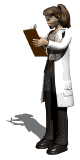 Внешнюю координационную сферу составляют противоионы. В растворе они легко отщепляются, а комплексный ион сохраняет относительную устойчивость:
K3[Fe(CN)6]   3K+ + [Fe(CN)6]3– .
Заряд комплексного иона равен алгебраической сумме зарядов образующих его частиц.
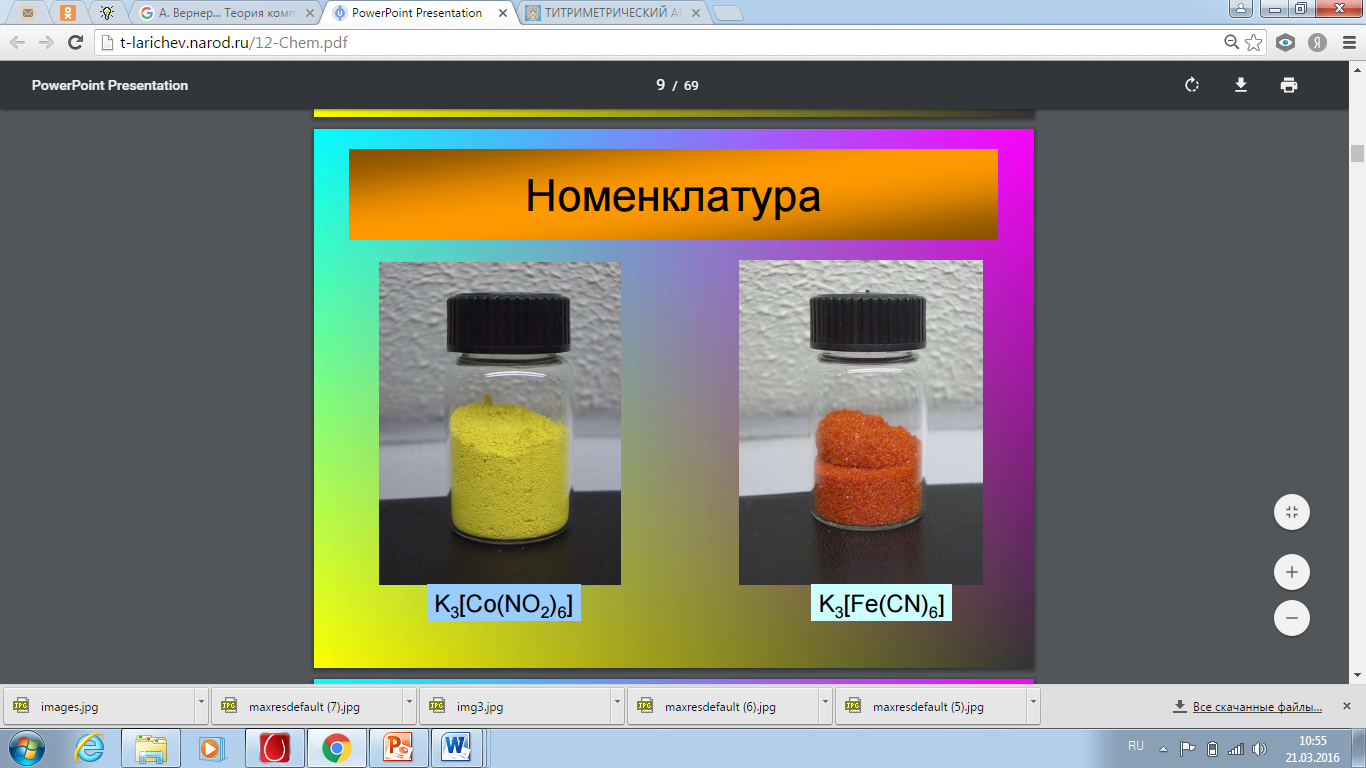 Внешняя координационная сфера
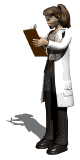 K3[Fe(CN)6]
По характеру электрического заряда комплексного иона различают катионные, анионные и нейтральные комплексы.
Катионные комплексы характеризуются положительным зарядом комплексного иона и образуются в результате координации вокруг положительно заряженного комплексообразо-вателя нейтральных молекул: Н2О (аквакомплексы) или NН3 (аммиакаты).
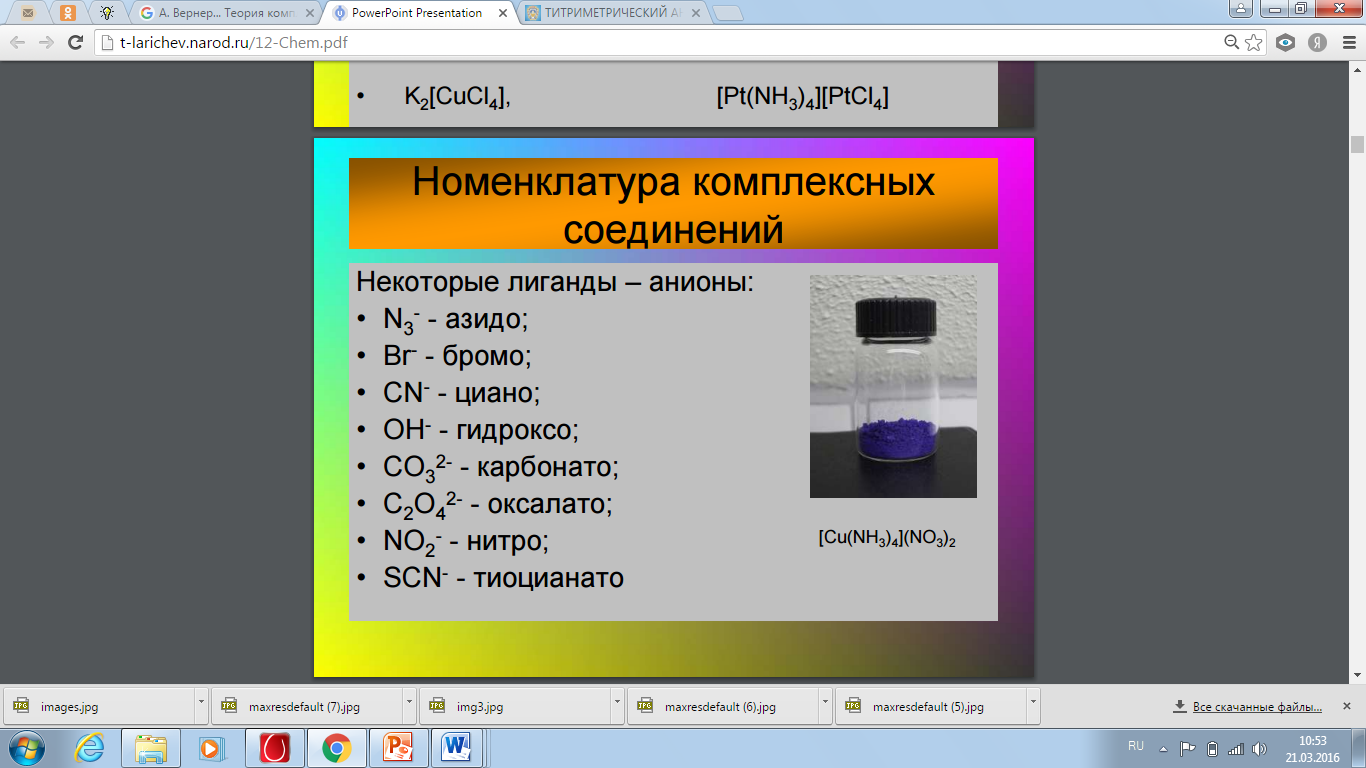 Катионный комплекс
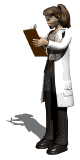 [Cu(NH3)4](NO3)2  [Cu(NH3)4]2+ + 2NO3–
При образовании названий катионных комплексов называют: 
противоионы – анионы (в именительном падеже), 
комплексный катион (в родительном падеже). В названии катиона указывают:
число лигандов (ди-, три-, тетра-, пента-, гекса- ...),
название лигандов (вначале анионов по алфавиту, затем нейтральных  молекул),
название комплексообразователя (в скобках римскими цифрами указывают его степень окисления).
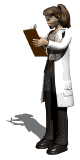 ди- 2, три- 3, тетра- 4, пента- 5, гекса- 6
Примеры:
[Al(H2O)6]Cl3 – хлорид гексаакваалюминия,
[Cu(NH3)4]SO4 – сульфат тетраамминмеди (II),
[Cr(H2O)5Cl]Cl2 – хлорид хлоропентааквахрома (III).
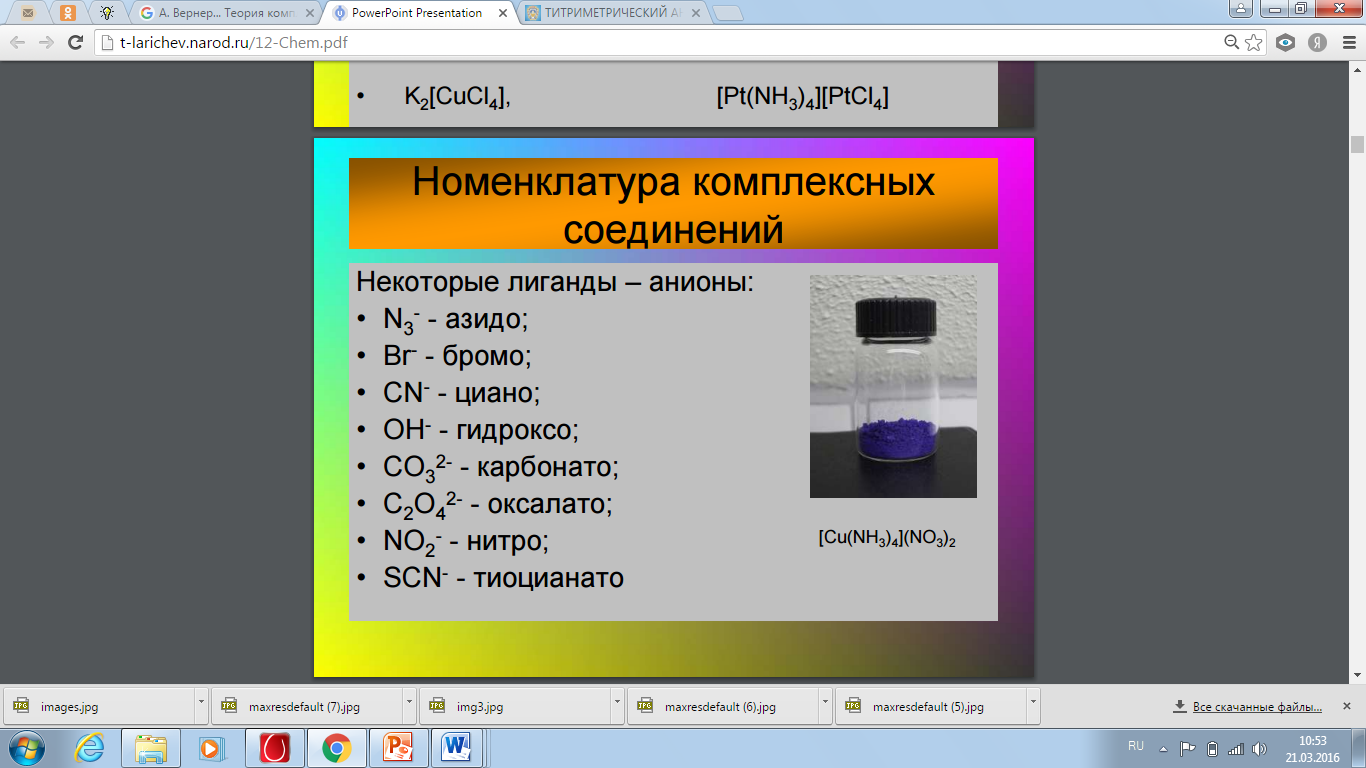 [Cu(NH3)4](NO3)2 – нитрат тетраамминмеди (II)
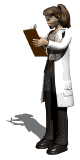 Анионные комплексы характеризуются отрицательным зарядом комплексного иона и образуются в результате координации вокруг комплексообразователя анионов: гидроксид-ионов (гидроксокомплексы) или анионов кислот (ацидокомплексы).
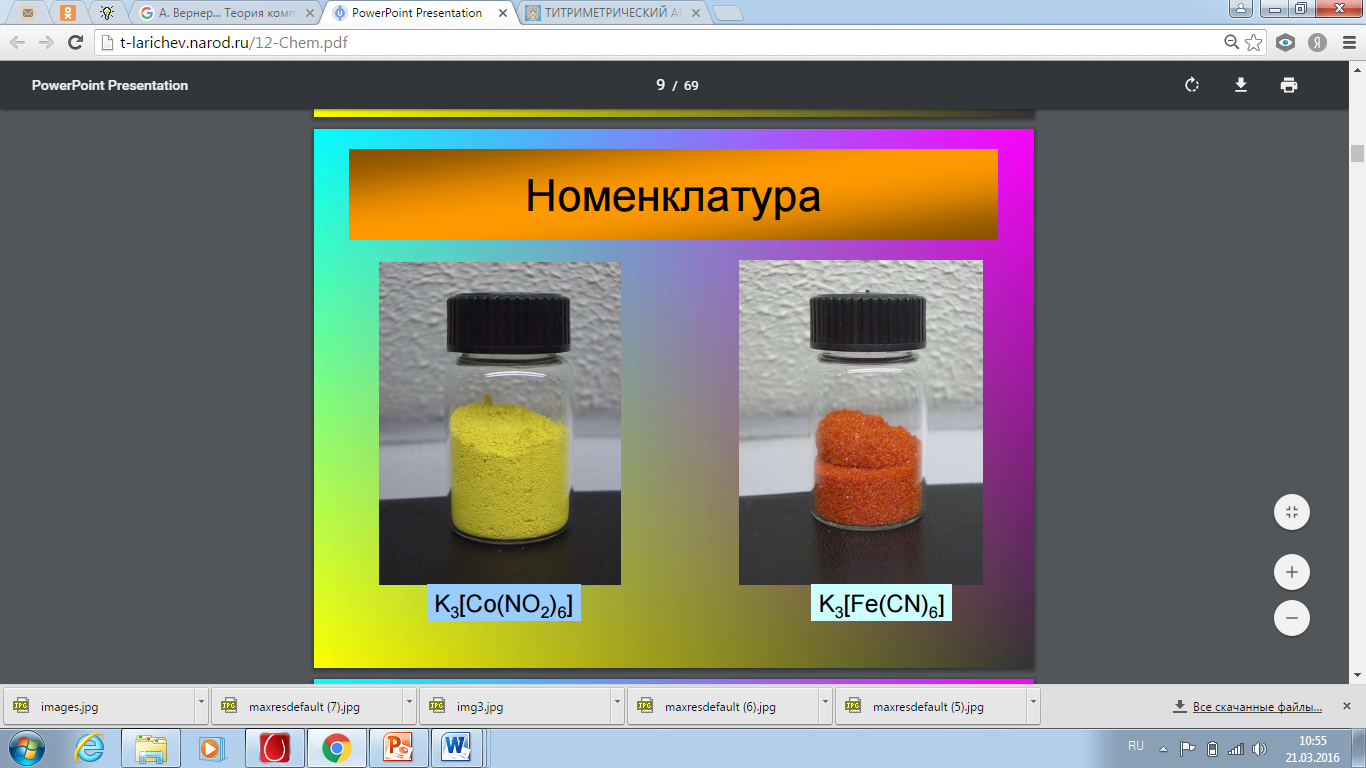 Анионный комплекс
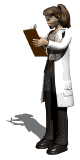 K3[Fe(CN)6]  3K+ + [Fe(CN)6]3–
При образовании названий первым называют комплексный анион: число и название лигандов (по алфавиту, первыми называют анионы, затем нейтральные молекулы), название комплексообразователя с окончанием «–ат» (в скобках римскими цифрами указывают его степень окисления). Затем называют противоионы – катионы (в родительном падеже).
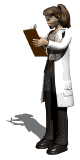 Примеры: 
K3[Al(OH)6] – гексагидроксоалюминат калия,
K3[Fe(CN)6] – гексацианоферрат (III) калия,
Na[Co(NH3)2(NO2)4] – тетранитродиаммино-кобальтат (III) калия.
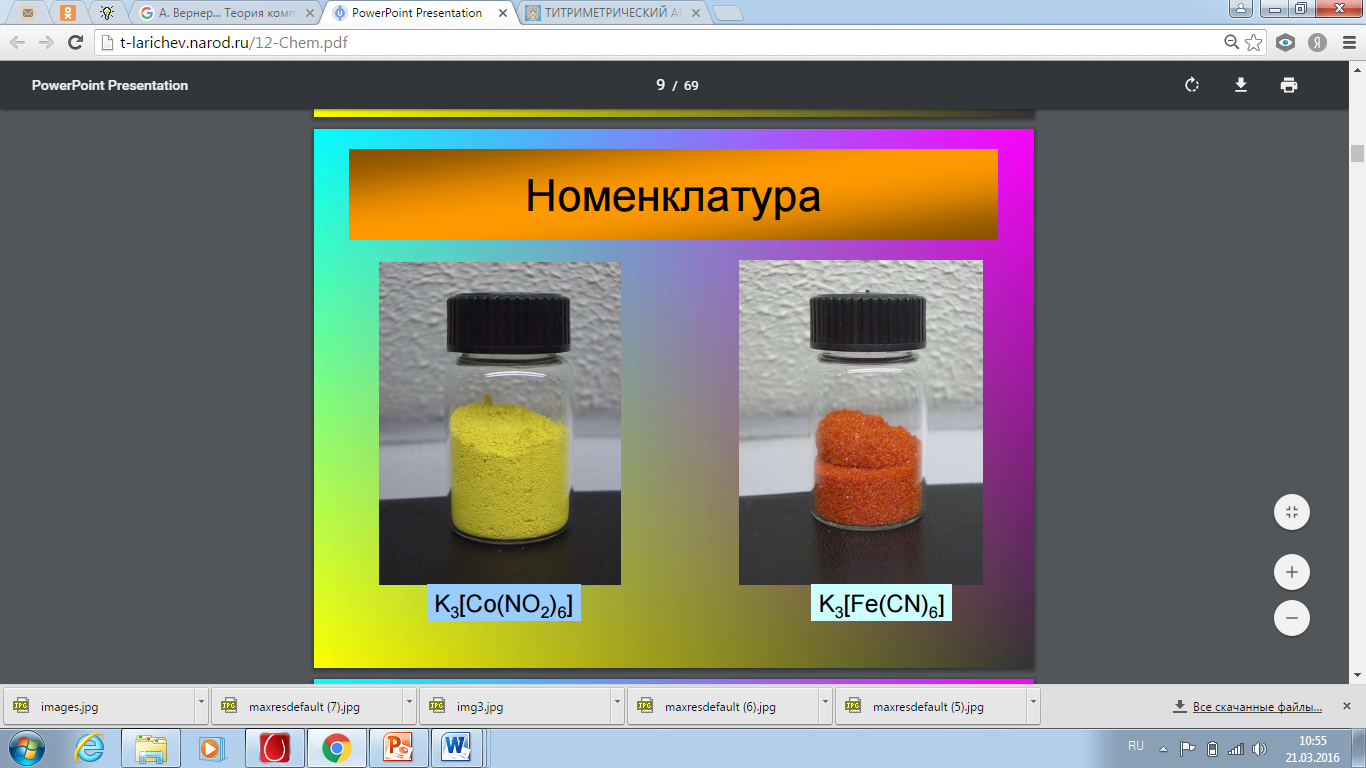 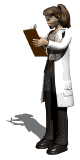 K3[Fe(CN)6]
Существуют комплексные соединения, в которых комплексными являются и катион и анион:
[Co(NH3)6][Cr(CN)6] – гексацианохромат (III) гексаамминкобальта (III);
[Pt(NH3)4][PdCl4] – тетрахлоропалладат (II) тетраамминплатины (II).
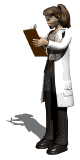 Нейтральные комплексы имеют незаряженную внутреннюю координационную сферу, следовательно, не содержат противоионов. Они образуются при координации вокруг атома молекул или при одновременной координации вокруг катиона-комплексообразователя анионов и молекул. В этом случае комплексообразователь называют в именительном падеже и степень окисления можно не указывать:
[Pt(NH3)2Cl2] – дихлородиамминплатина,
[Cr(C6H6)2] – дибензолхром.
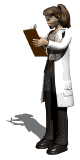 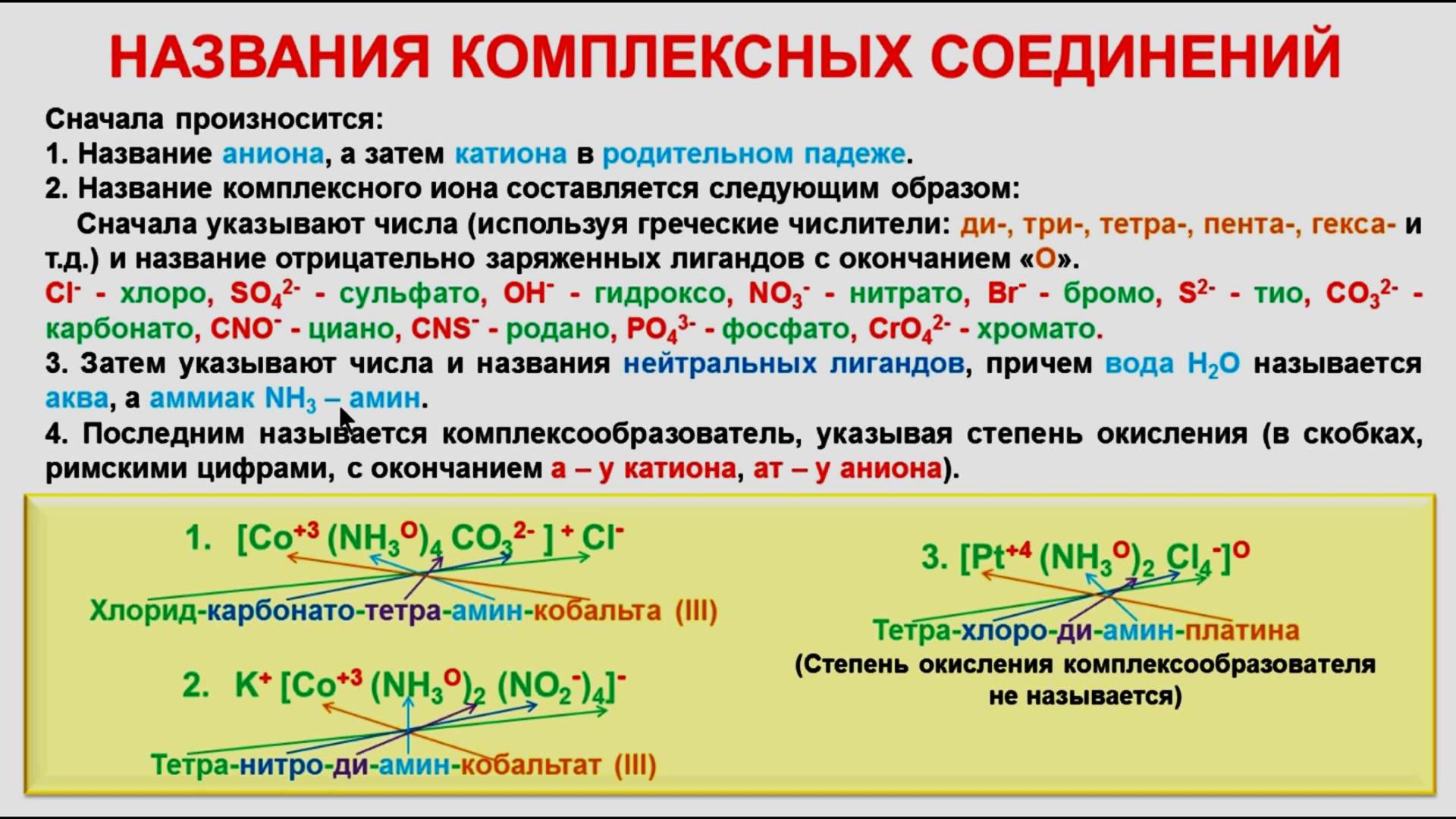 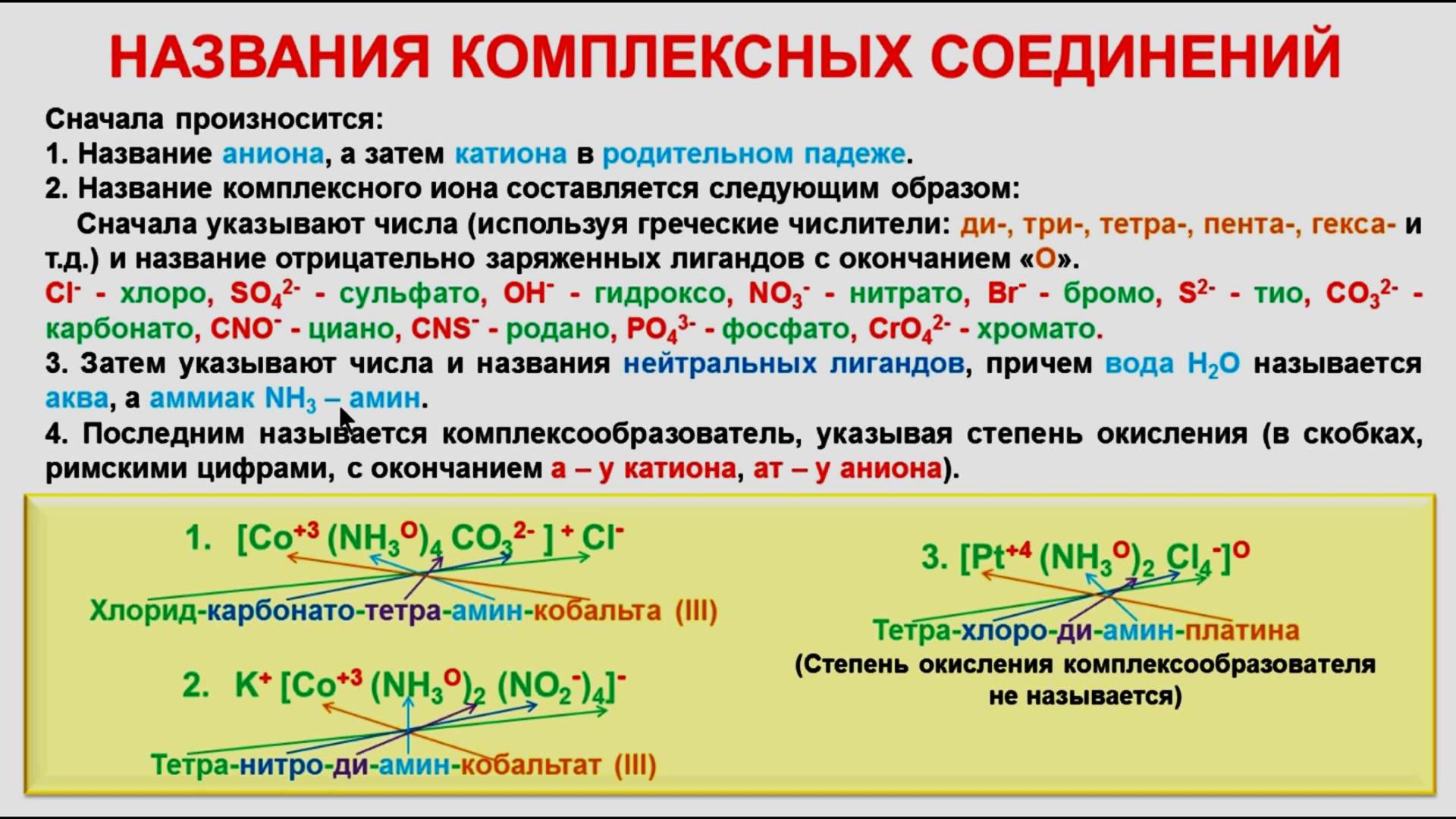 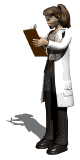 Комплексы, как и другие соединения, можно условно разделить на электролиты и неэлектролиты. К неэлектролитам принадлежат комплексы, состоящие из одной внутренней сферы: карбонилы металлов, π-комплексы, хелаты.
Электролиты в растворах диссоциируют. При растворении в воде комплексов, состоящих из внутренней и внешней сфер, прежде всего происходит их полная электролитическая диссоциация на внешнесферные и комплексные ионы – первичная диссоциация:
[Сu(NН3)4]SО4  [Сu(NН3)4]2+ + SО42–
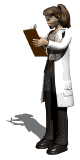 Комплексные ионы принадлежат в большинстве случаев к слабым электролитам, в растворах они подвергаются обратимой электролитической диссоциации постепенно, ступенчато замещая свои лиганды на молекулы воды:
[Сu(NН3)4]2+ + Н2О  [Сu(Н2О)(NН3)3]2+ + NН3
[Сu(Н2О)(NН3)3]2+ + Н2О  [Сu(Н2О)2(NН3)2] + NН3 и т.д.
Суммарное уравнение вторичной диссоциа-ции:
[Сu(NН3)4]2+ + 4Н2О  [Сu(Н2О)4]2+ + 4NН3
или в упрощенном виде (опуская молекулы растворителя)
[Сu(NН3)4]2+   Сu2+ + 4NН3
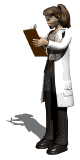 Константа равновесия этого равновесного процесса называется константой нестойкости комплексного иона:
Чем меньше значение константы нестойкости, тем устойчивее комплексный ион. Величина, обратная константе нестойкости, называется константой образования (или устойчивости) комплекса
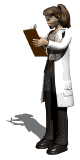 Комплексные соединения вступают в реакции обмена, если в результате образуется более устойчивое соединение, т.е. реакция идет в сторону меньшей концентрации иона комплексообразователя:
1. Комплексный ион разрушается при образовании малорастворимого соединения, произведение растворимости которого существенно меньше константы нестойкости:
[Сu(NН3)4]2+ + S2– → СuS↓ + 4NН3
ПР СuS = 4 · 10 –38 << Кнест.
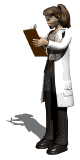 Реакция идет, если образуется комплексный ион с меньшим значением константы нестойкости:
[Сu(NН3)4]2+ + 4СN – → [Сu(СN)4]2–  + 4NН3
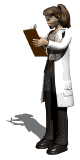 Комплексообразователь может менять степень окисления в окислительно-восстановительных реакциях:
2К3[Fе(СN)6] + 2КI → 2К4[Fе(СN)6] + I2
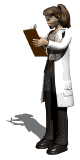 Буферные растворы
При определении жесткости воды Вы уже использовали буферный раствор. Теперь мы познакомимся с ними поближе.
В самом широком смысле буферными называют системы, поддерживающие определенное значение какого-либо параметра при изменении состава.
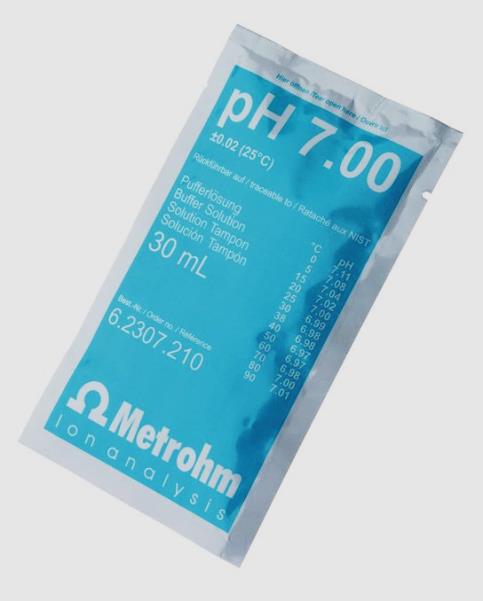 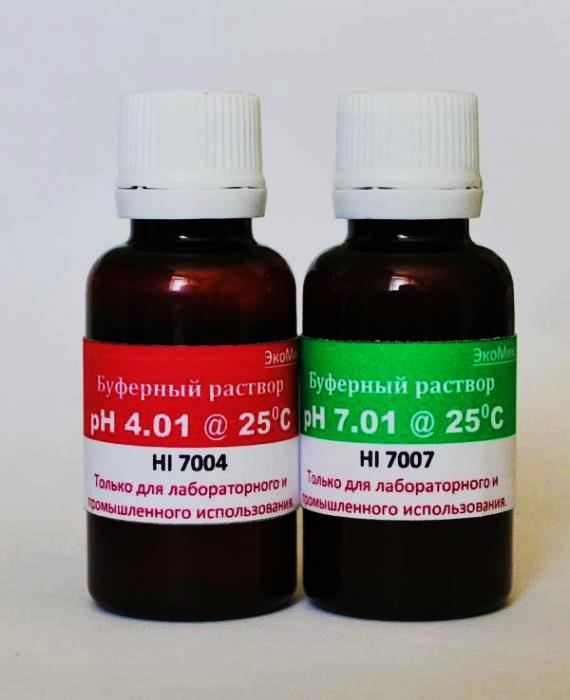 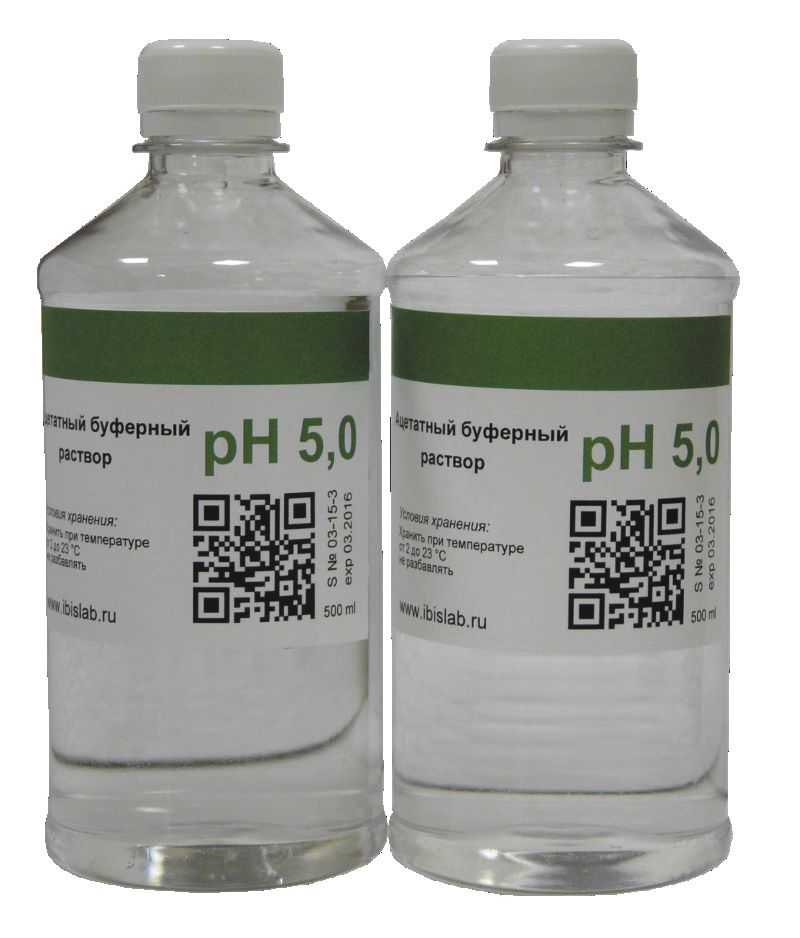 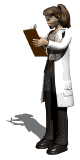 Буферные растворы (англ. buffer, от buff – смягчать удар)  – растворы с определённой устойчивой концентрацией водородных ионов. рН буферных растворов мало изменяется при прибавлении к ним небольших количеств сильного основания или сильной кислоты, а также при разбавлении и концентрировании.
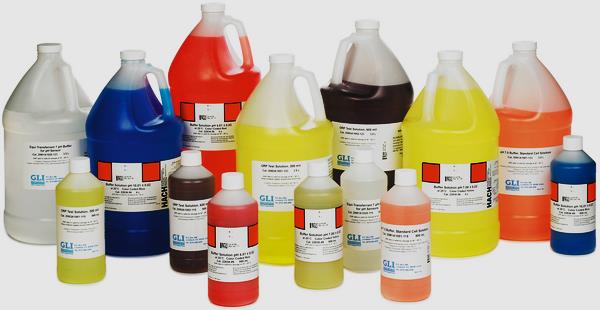 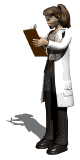 Буферные растворы могут быть: 
кислотно-основными – поддерживают постоянное значение рН при введении кислот или оснований; 
окислительно-восстановительными – сохра-няют постоянным потенциал систем при введении окислителей или восстановителей; 
металлобуферные растворы, в которых поддерживается постоянное значение рМ.
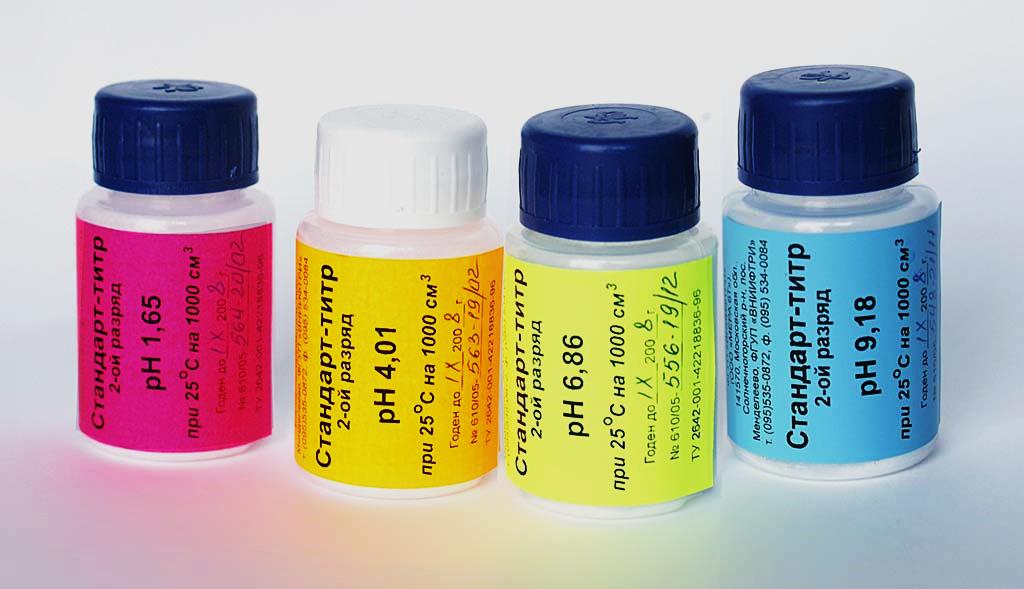 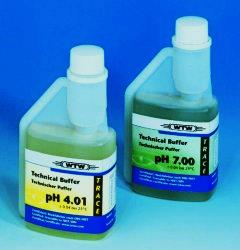 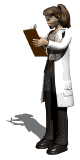 Буферный раствор представляет собой сопряженную пару; в частности кислотно-основные – сопряженную кислотно-основную пару. Например, ацетатный буферный раствор состоит из СН3СООН и CH3COONa, аммонийный – из NH3 и NH4Cl, фосфатный – из NaH2PО4 и Na2HPО4.
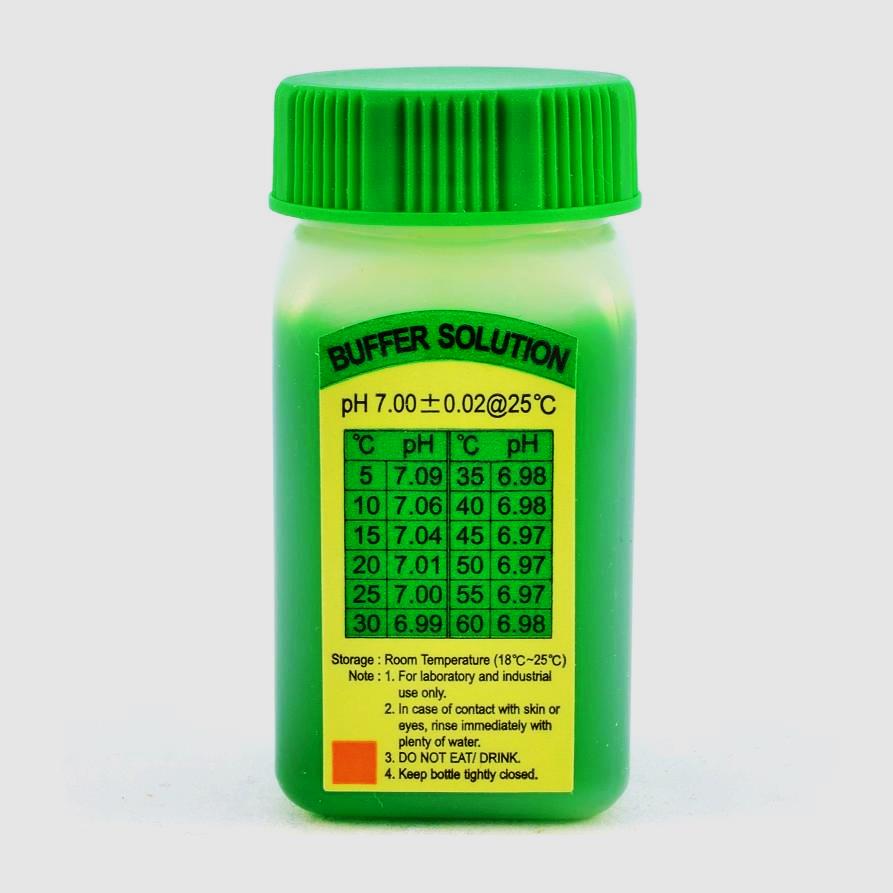 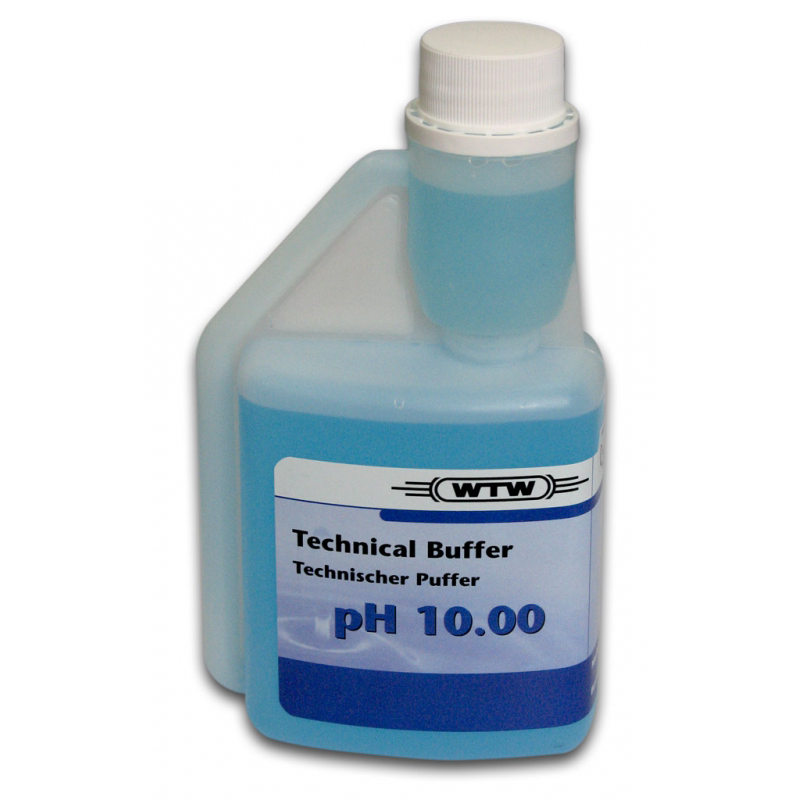 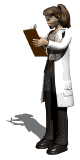 Как отмечалось выше в качестве буферных смесей могут быть использованы системы:
слабая кислота и её соль с сильным основанием, например, ацетатный буфер СН3СООН + CH3COONa
СН3СООН  CH3COO–  + Н+
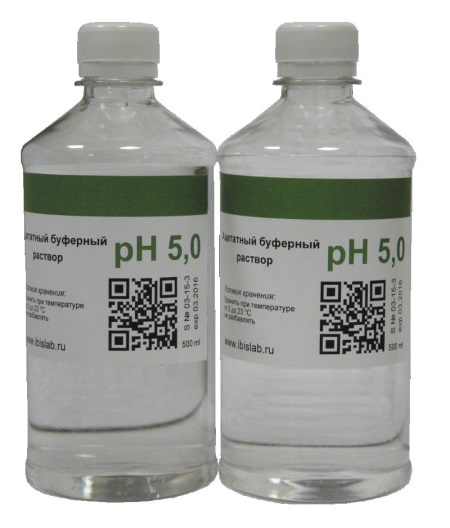 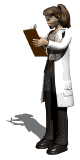 Ацетатный буфер
слабое основание и его соль с сильной кислотой, например, аммиачный буфер NH4OH + NH4Cl
NH4OH  NH4+  +  OH–
кислая соль и средняя соль слабой кислоты с сильным основанием, например, карбонатный буфер Na2CO3 + NaHCO3
HCO3–    CO32– + H+
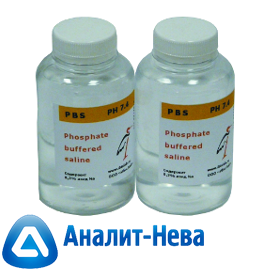 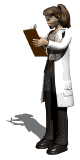 Фосфатные  буферы PBS pH 7.4 и 7.2
Расчет рН буферных растворов. В растворе, содержащем сопряженную пару, устанавливаются равновесия:
НА + Н2О  Н3О+ + А–               (I)
А– + Н2О  НА + ОН–                 (II)
Оба равновесия сильно сдвинуты влево, поскольку в растворе находятся достаточные количества как кислоты НА, так и основания А–. Константа рав­новесия (I) является константой кислотности НА:
отсюда
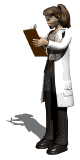 Поскольку равновесия сдвинуты влево, можно в первом приближении считать, что [НА]  С(НА) и [А–]  С(А–), поэтому
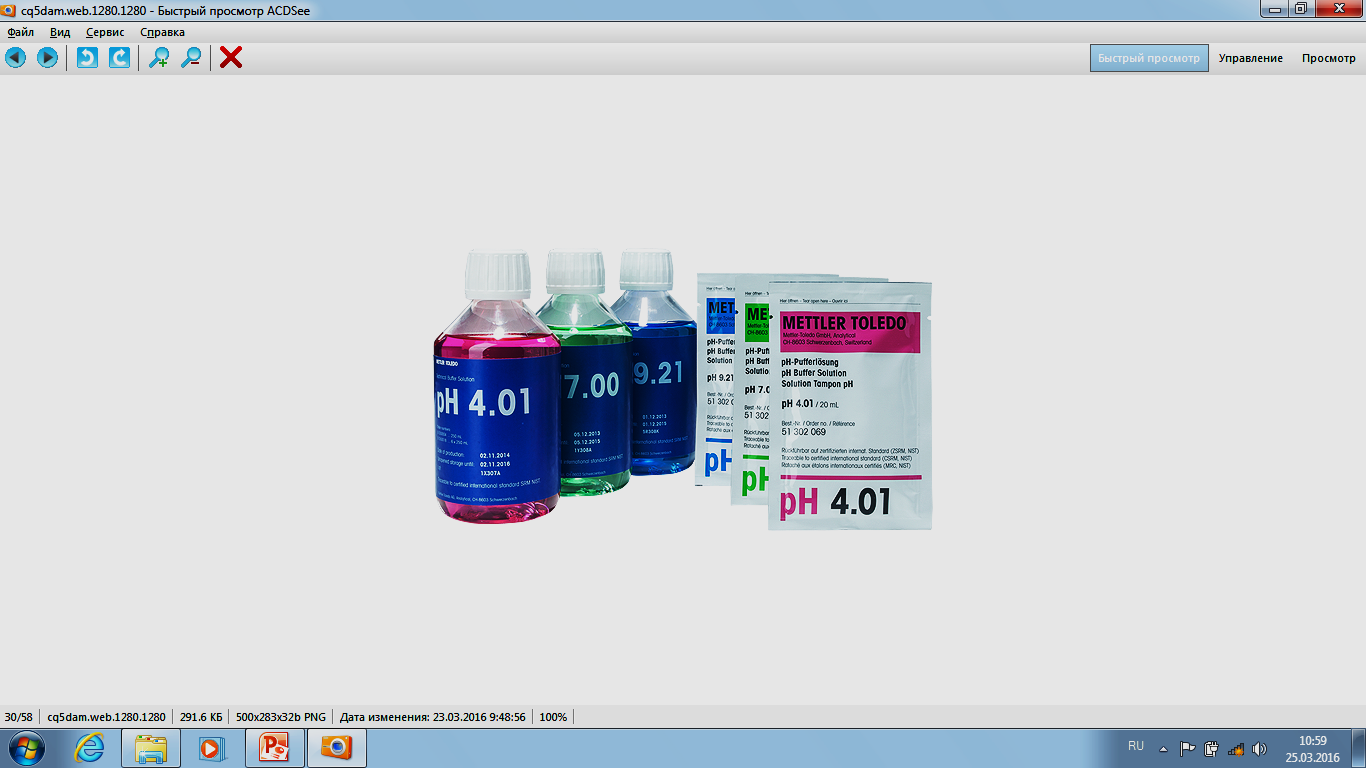 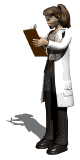 Значение pH буферных растворов можно рассчитать по формулам:
Для слабой кислоты HA и её соли с сильным основанием BA


Для слабого основания BOH и его соли с сильной кислотой HA
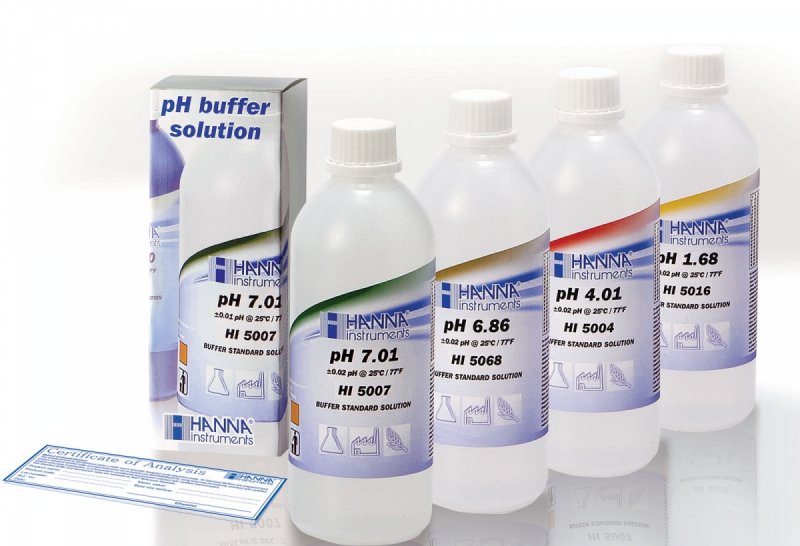 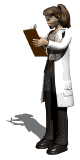 Например, pH аммиачного буферного раствора NH4OH + NH4Cl определяется формулой:
pH карбонатного буферного раствора выражается формулой:
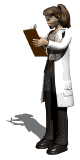 Буферные растворы сохраняют своё действие только до определённого количества добавляемой кислоты, основания или степени разбавления, что связано с изменением концентраций его компонентов.
Способность буферного раствора сохранять свой pH определяется её буферной ёмкостью - в г-экв. сильной кислоты или основания, которые следует прибавить к 1 л буферного раствора, чтобы его pH изменился на единицу. Буферная ёмкость тем выше, чем больше концентрация его компонентов.
Буферная ёмкость π определяется по формуле
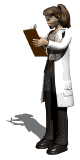 где dx – концентрация введённой сильной кислоты (основания)
Область буферирования – интервал pH, в котором буферная система способна поддерживать постоянное значение pH. Обычно он равен pKa±1.
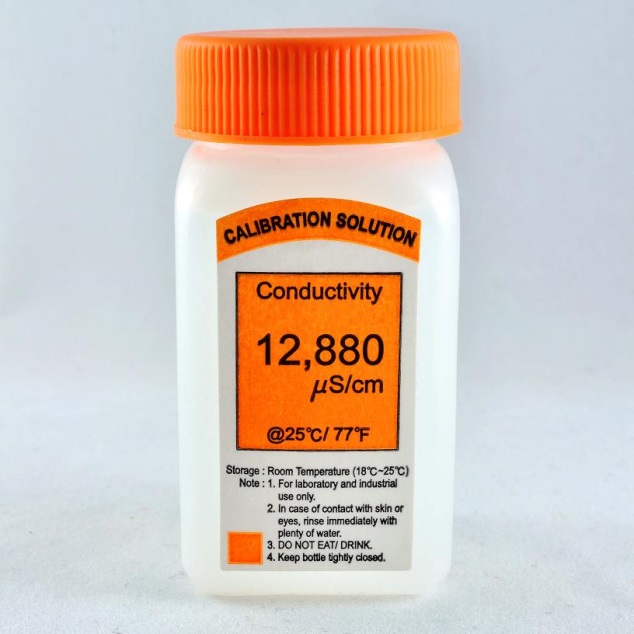 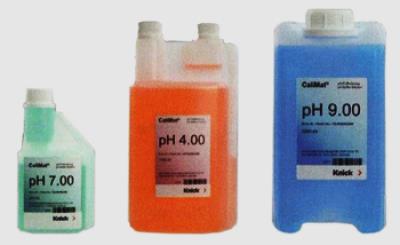 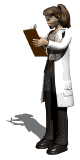 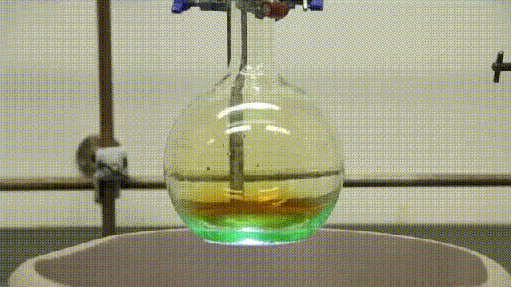 Практическая работа № 14 «Окислительно-восстановительные реакции в анализе»
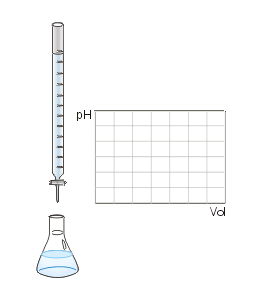 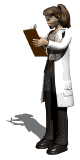 Цель:  познакомиться с окислительно-восстановительными реакциями в анализе.
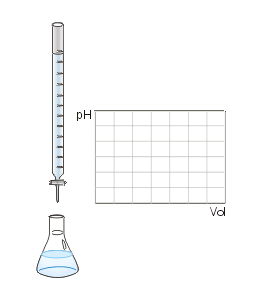 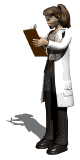 Окисление–восстановление является одним из основных методов химического анализа и широко применяется в аналитической практике.
Классификация методов окислительно-восстановительного титрования
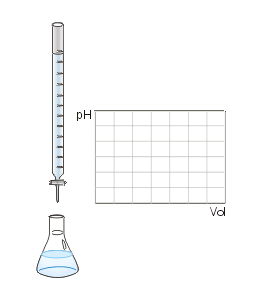 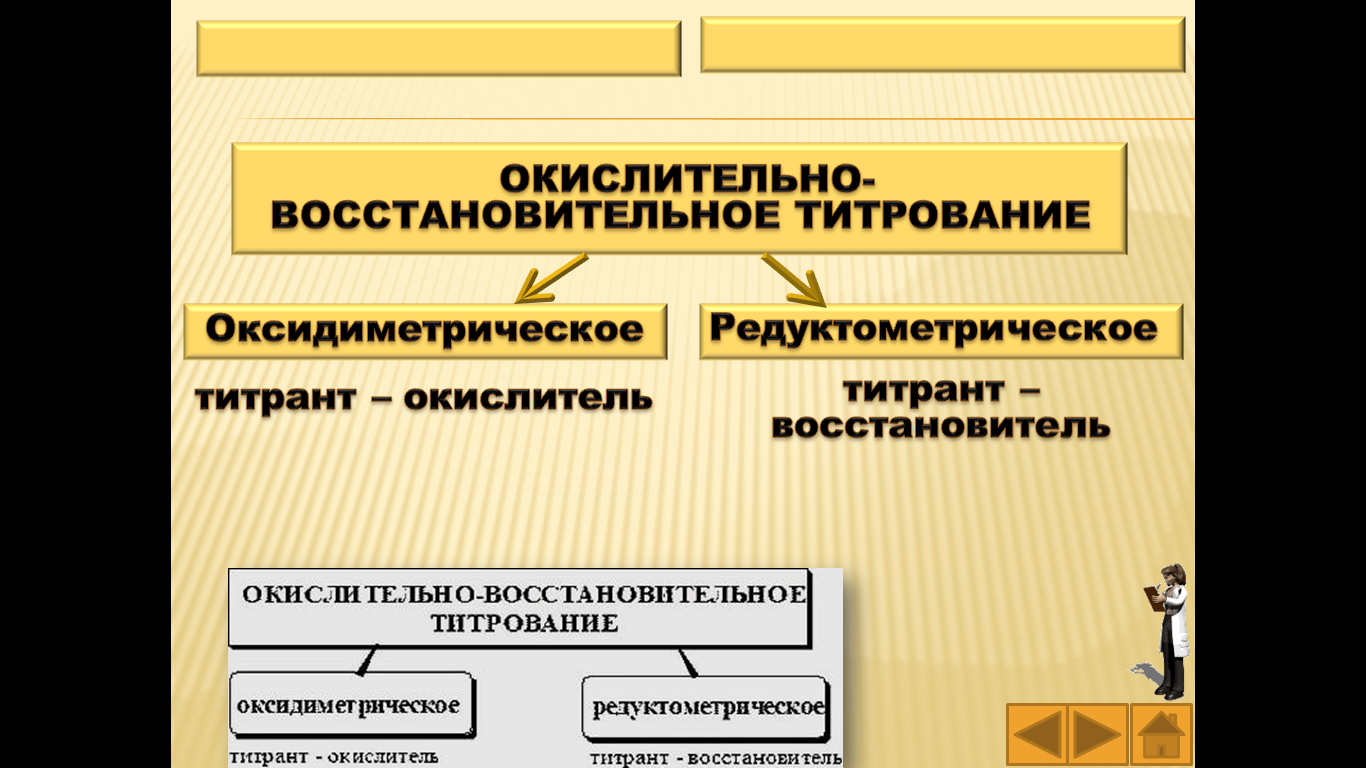 Основоположниками ионно-электронной теории реакций окисления-восстановле-ния в СССР являются Михайленко Я. И. и Писаржевский Л. В..
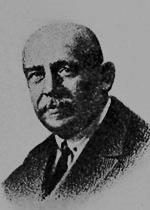 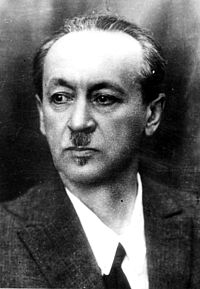 Михайленко Яков Иванович 
(1864  – 1943 г.)
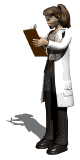 Лев Владимирович Писарже́вский (1874–1938 г.)
Общее представление о реакциях окисления-восстановления
Реакции, протекающие с изменением степени окисления реагирующих веществ, называют окислительно-восстановительными   (ОВ реакциями или редокс-реакциями).
Степень окисления элемента в соединении определяется как заряд, который можно приписать элементу, исходя из предположения, что все электроны каждой его связи перешли к более электроотрицательному атому.
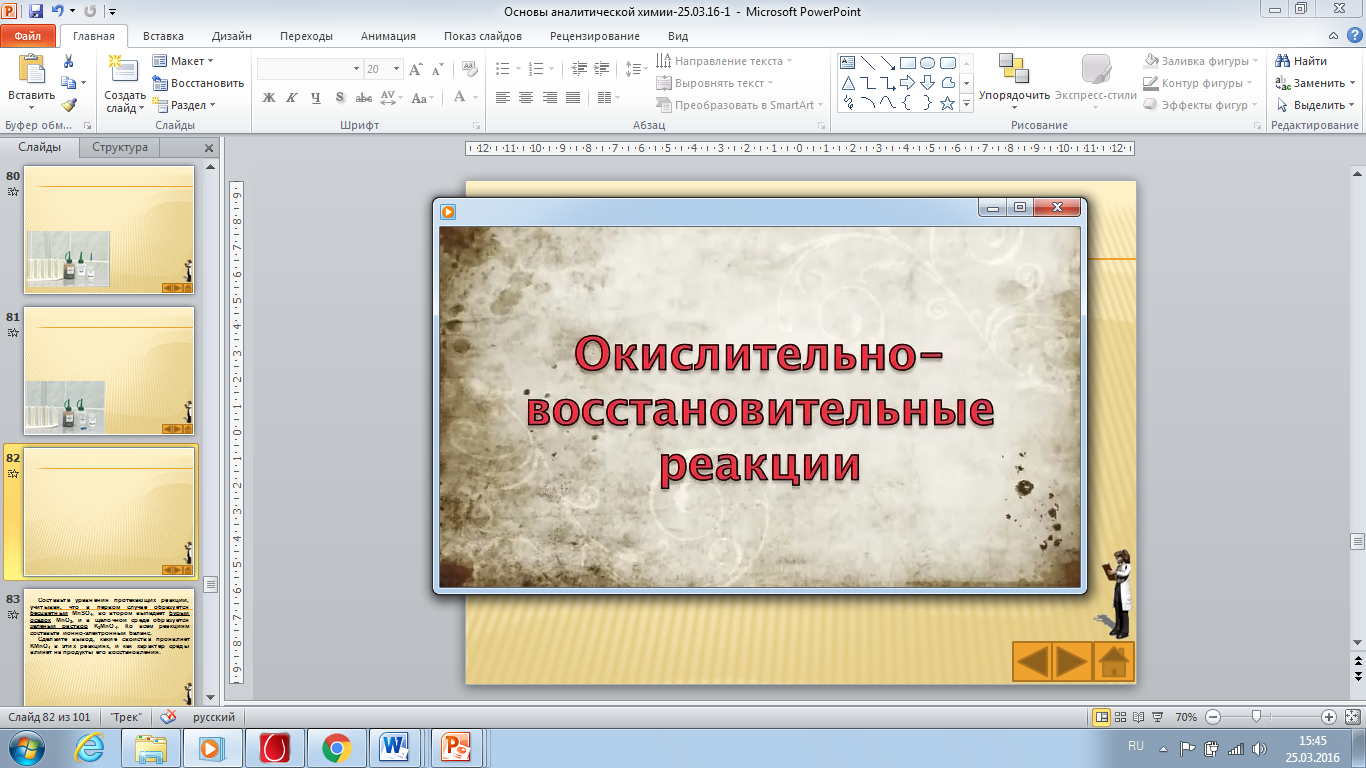 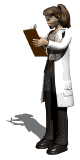 Для вычисления степени окисления элемента в соединении следует исходить из следующих положений: 
1) степени окисления элементов в простых веществах принимаются равными нулю; 
2) алгебраическая сумма степеней окисления всех атомов, входящих в состав молекулы, равна нулю; 
3) постоянную степень окисления в соединениях проявляют щелочные металлы (+1), металлы главной подгруппы II группы, цинк и кадмий (+2);
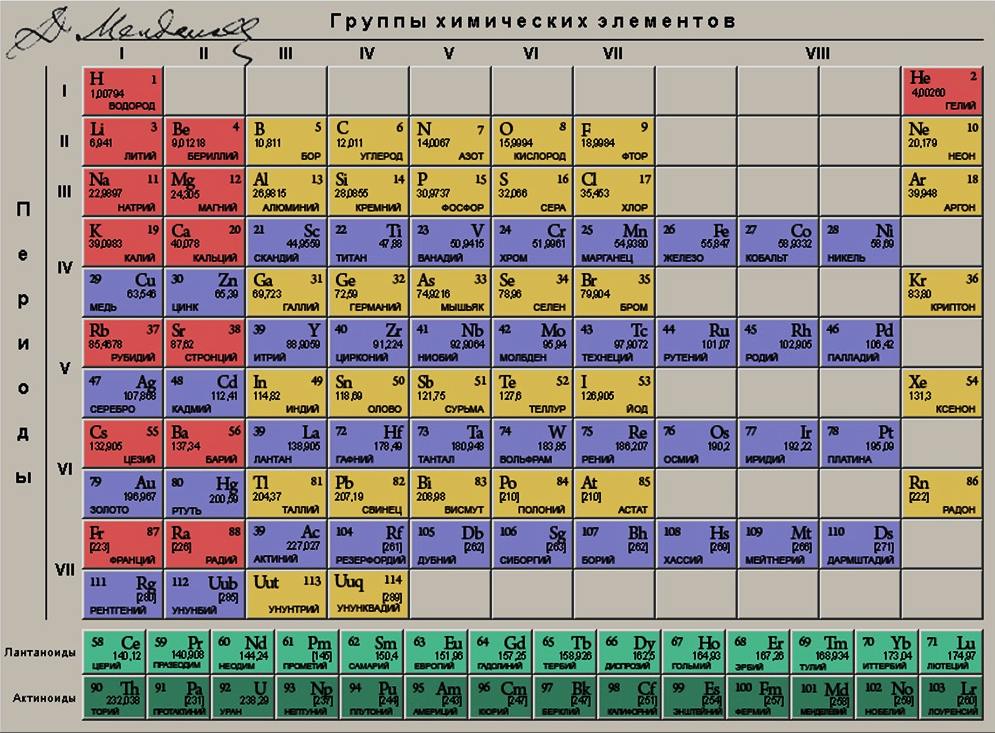 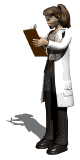 4)  водород проявляет степень окисления +1 во всех соединениях, кроме гидридов металлов (NaH, CaH2 и т. п.), где его степень окисления равна –1; 
5) степень окисления кислорода в со­единениях равна –2, за исключением пероксидов (–1) и фторида кислорода OF2 (+2).
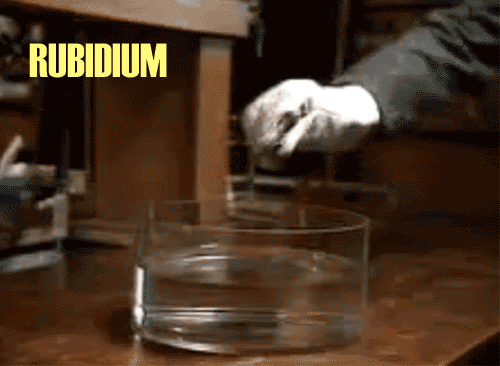 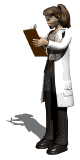 2Rb0 + 2H2+O  2Rb+OH + H20
6) степень окисления фтора в соединениях равна –1;
7) степень окисления алюминия в большинстве соединений равна +3;
степень окисления хрома в большинстве соединений равна +3 или +6.
Исходя из сказанного, легко, например, установить, что в соединениях NH3, N2H4, NH2OH, N2O, NO, HNO2, NO2 и HNO3 степень окисления азота соответственно равна    –3, –2, –1, +1, +2, +3, +4, +5.
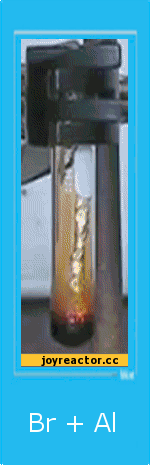 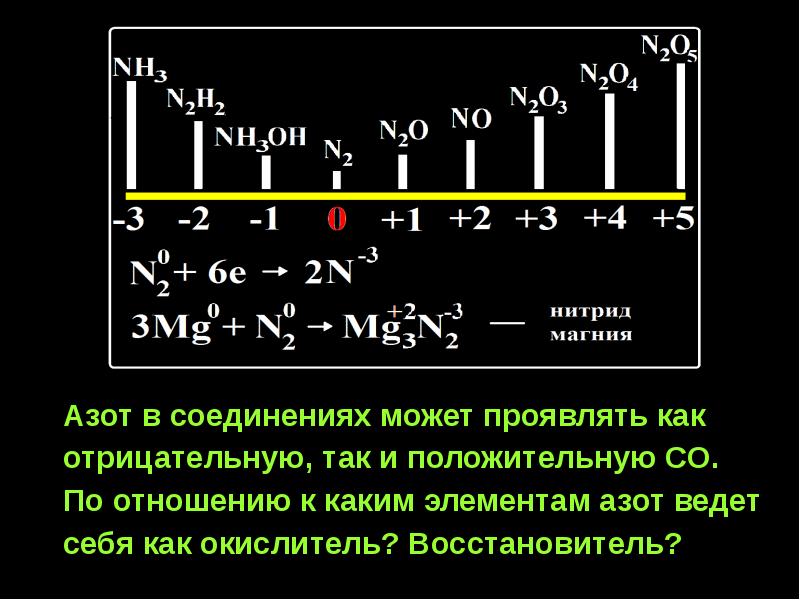 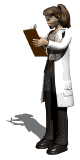 3Br20 + 2Al0   2Al+3Br3–
Высшая (максимальная) степень окисления – состояние атома, в котором он потерял все валентные электроны и имеет наибольший возможный для него положительный заряд (т.е. не может больше отдавать электроны), численно она равна номеру группы периодической системы элементов. 
Например,  S6+,  N5+,  Si4+,  Al3+,  Na+,  Ca2+,  Br7+.  Исключения: F0,  O2+,  Fe6+,  Ni3+,  Co3+ (у этих элементов высшая степень окисления меньше номера группы), Cu3+, Au3+ (у этих элементов высшая степень окисления больше номера группы).
Атом, находящийся в высшей степени окисления, может быть только окислителем.
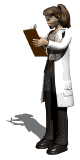 Низшая (минимальная) степень окисления – состояние атома, в котором он не может больше присоединять электроны. Для металлов это нулевая степень окисления, а для неметаллов низшая степень окисления равна номеру группы минус 8 (они имеют завершенную 8-миэлектронную оболочку). 
Например, Cl–, S2–, N3–, P3–, C4–. Исключения:  Н–, В3–.
В минимальной степени окисления атом может быть только восстановителем.
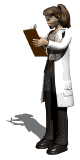 Степени окисления меньше высшей, но больше низшей называют промежуточными (например,  S4+,  N3+, Br0).
В промежуточной степени окисления элемент может проявлять окислительно-восстановительную двойственность.
Окислительно-восстановительными называются такие реакции, в результате которых изменяется степень окисления одного или нескольких элементов, входящих в состав реагирующих веществ.
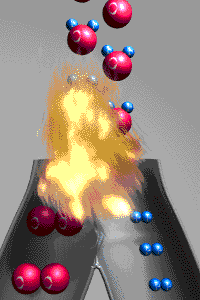 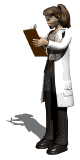 2Н20 + О20  2Н+2О–2
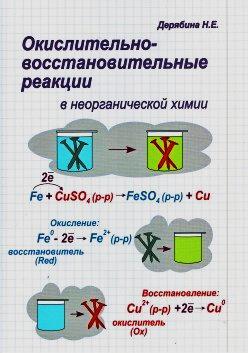 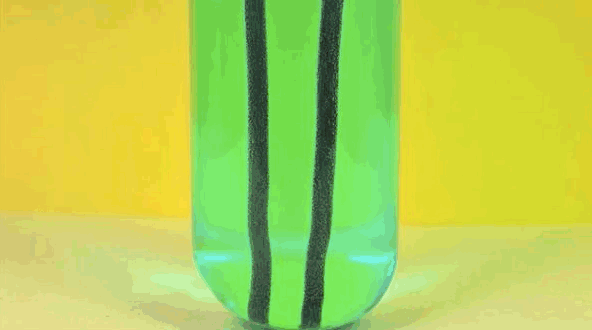 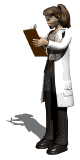 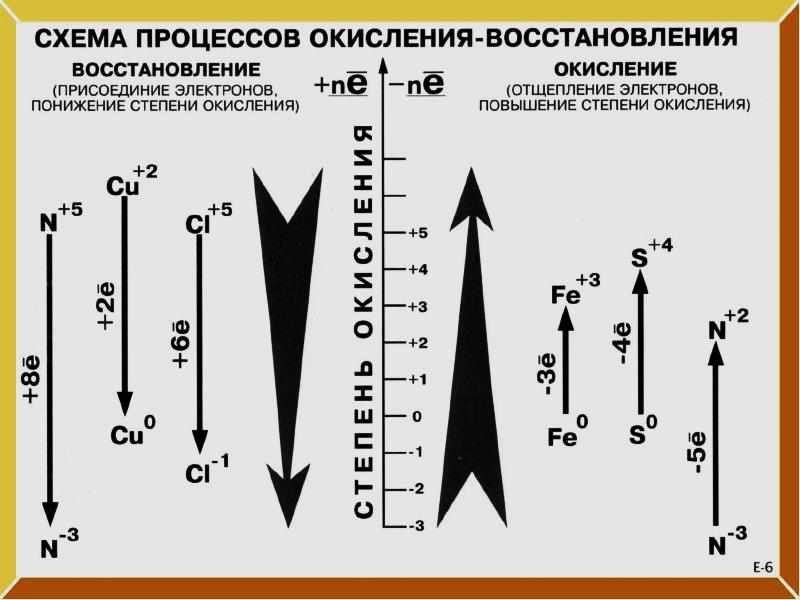 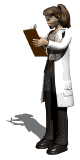 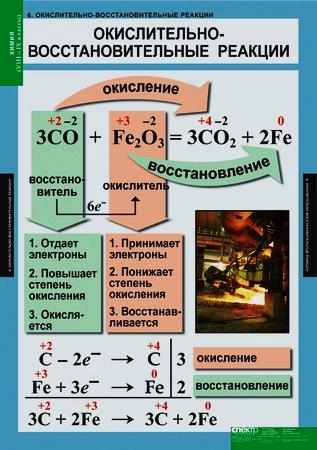 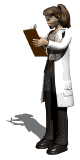 Полуреакция окисления сопровождается отдачей электронов, при окислении степень окисления элементов возрастает. Полуреакция восстановления сопровождается присоедине-нием электронов, при этом степень окисления элементов понижается. Полуреакции окисления и восстановления неосуществимы одна без другой: если есть донор электронов, должен быть и акцептор.
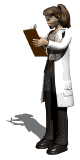 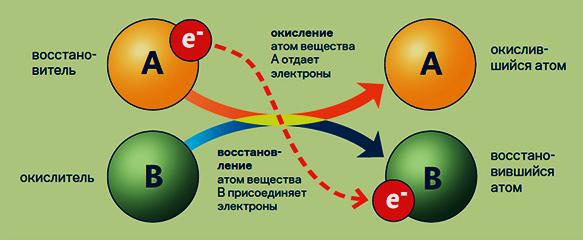 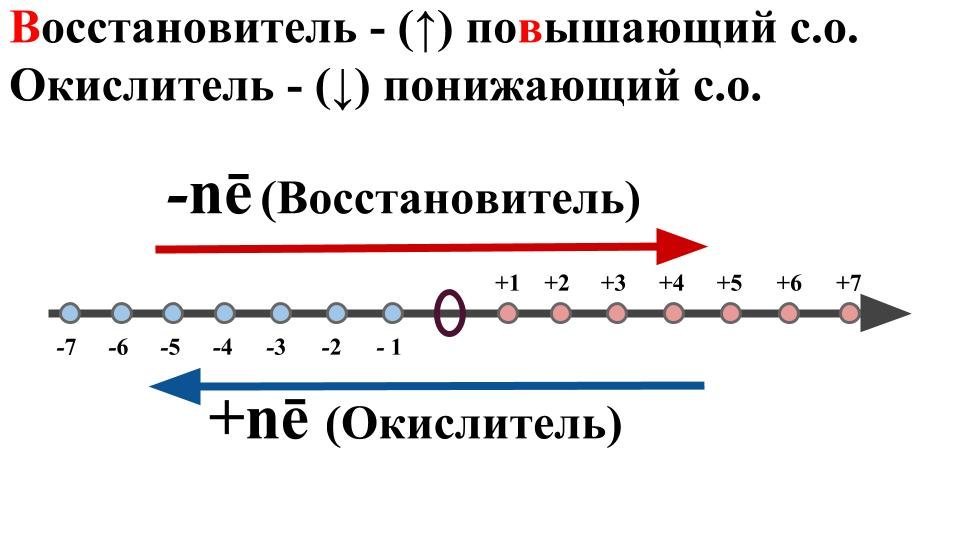 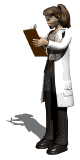 Вещество, содержащее окисляющийся элемент, называется восстановителем, восстановитель электроны отдает (донор электронов). Вещество, содержащее восстанавливающийся элемент, называется окислителем, окислитель – акцептор электронов. 
Так, в реакции
5Fe2+ + MnO4 –  + 8H+  5Fe3+ + Mn2+ + 4H2O
окислителем является перманганат-ион, а восстановителем катион железа (II):
Вещество в более высокой степени окисления (Mn+7 или MnO4–, Fe3+) называют окисленной формой (Ox), а вещество в более низкой степени окисления (Mn2+, Fe2+) – восстановленной формой (Red). Окисленная и восстановленная форма элемента образует редокс-пару:   MnO4–/Mn2+,    Fe3+/Fe2+.
Количественной мерой окислительно-восстановительной способности пары Ox/Red служит окислительно-восстановительный потенциал ЕOx/Red.
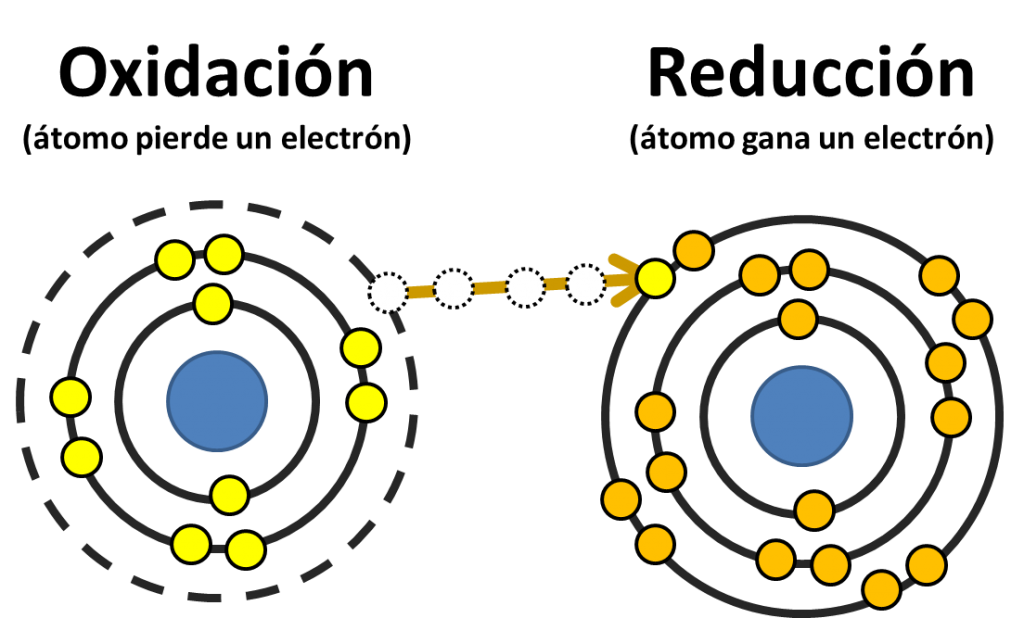 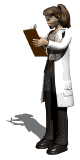 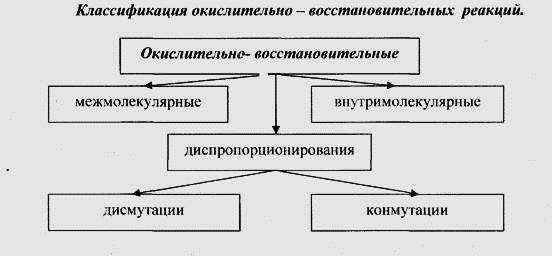 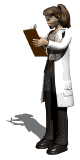 Реакции, которые протекают c изменением степени окисления подразделяются на:
а) межмолекулярные реакции, в которых окислитель и восстановитель находятся в разных веществах 

4N–3H3 + 5O20 → 4N+2O–2 + H2O–2

Реакция протекает в присутствии катализатора (платины)
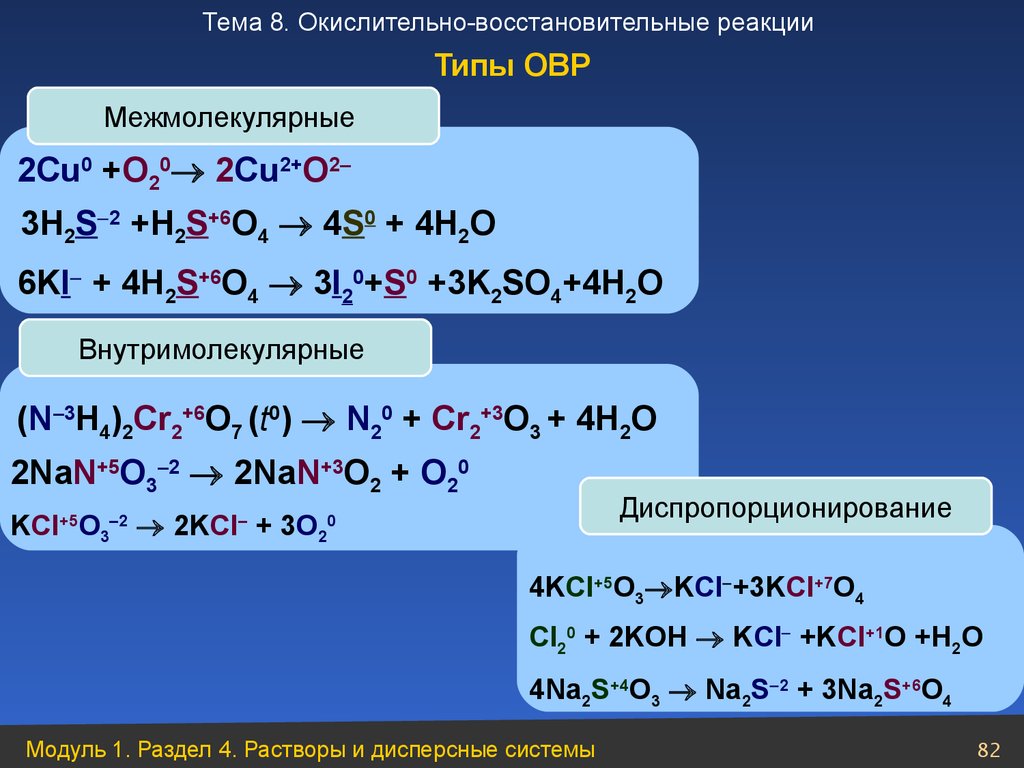 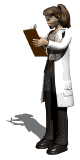 б) внутримолекулярные реакции, в которых в одном и том же веществе атомы одного элемента являются окислителями, а атомы другого – восстановителями
2KCl+5O3–2 → 2KCl– + 3O20
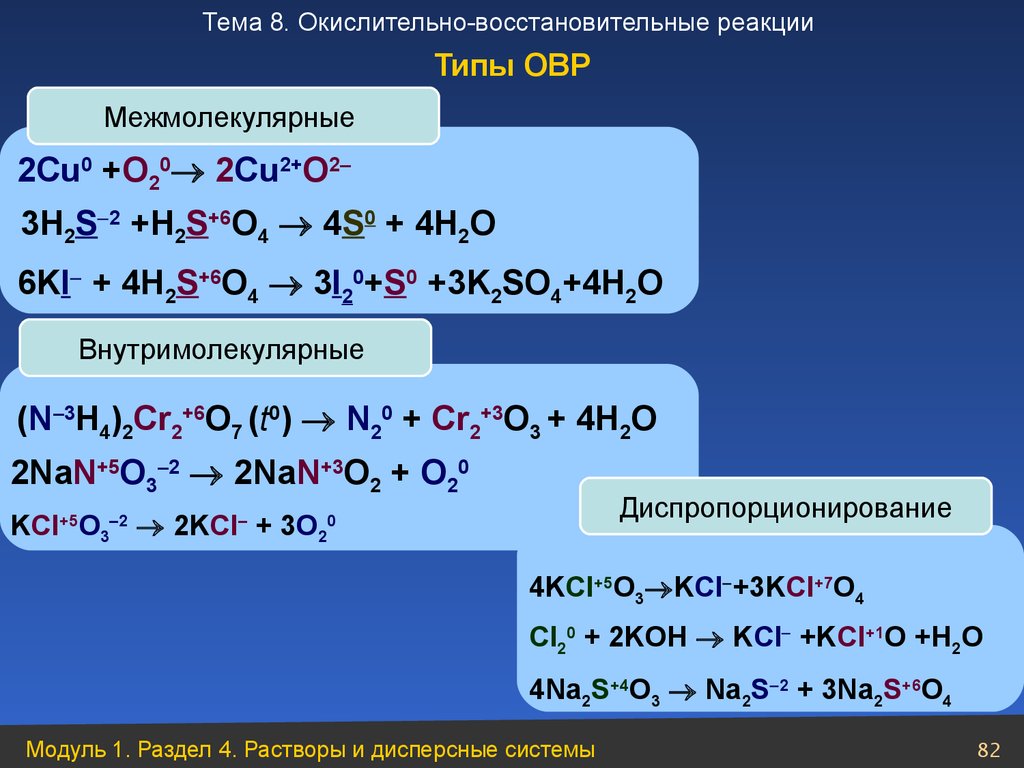 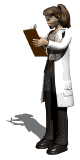 в) реакции диспропорционирования или самоокисления-самовосстановления (дисмутации), в которых в одном и том же веществе часть атомов одного и того же элемента являются окислителями, а другая часть – восстановителями
3HN+3O2 → HN+5O3 + 2N+2O + H2O
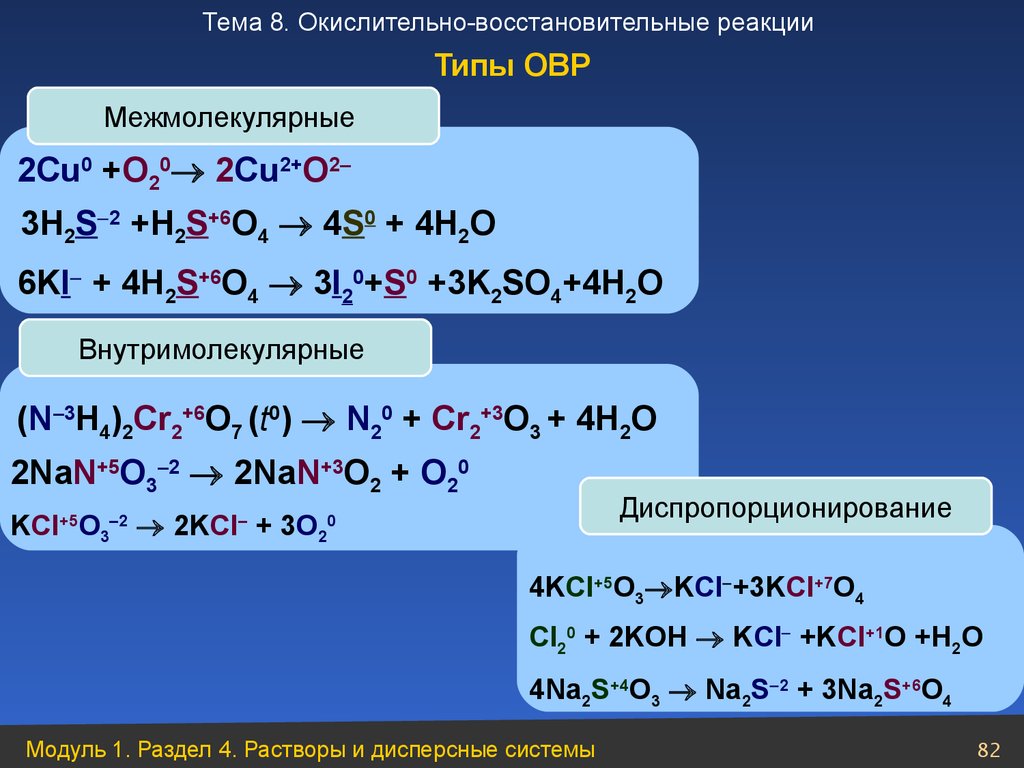 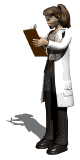 ОВР конмутации – ОВР, в которых происходит выравнивание степени окисления атомов одного и того же элемента, находившихся до реакции в разных степенях окисления.
Эти реакции могут быть как межмолекулярными, так и внутримолекуляр-ными. Например, внутримолекулярные ОВР, протекающие при термическом разложении нитрата и нитрита аммония, относятся к реакциям конмутации, так как здесь происходит выравнивание степени окисления атомов азота:
N–3H4N+5O3 = N2+O↑ + 2H2O↑   (около 200 oС) N–3H4N+3O2 = N20↑ + 2H2O   (60 – 70 oС)
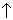 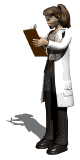 Восстановители отдают электроны и окисляются. Восстановительные свойства проявляют:
1) простые вещества –  активные металлы (щелочные и щелочноземель­ные, цинк, алюминий, железо и др.); 
2) простые вещества –  неметал­лы, такие, как водород, углерод (в виде угля или кокса), фосфор, кремний, при этом водород окисляется до Н+, углерод чаще всего окисляется до СО или СО2, а фосфор, при действии сильных окислителей, – до Н3РО4;
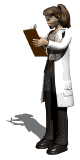 3) соединения, содержащие элементы в низшей степени окисления, они могут только окисляться, поскольку их атомы способны лишь отдавать электроны: сера в степени окисления  –2 (Н2S и суль­фиды),  азот –3  (NH3 и его производные), йод –1 (HI и йодиды), водород –1 (гидриды) и др., например,
СаН2 + 2Н2О  Са(ОН)2 + 2Н2
4)	металлы в более низкой степени окисления (ионы Sn2+, Fe2+, Cu+, Hg2+ и др.), взаимодействуя с окислителями, способны повышать свою степень окисления, например,    
5FeCl2 + KМnО4 + 8НСl(разб.)  
 5FeСl3 + МnCl2 + KСl + 4Н2О.
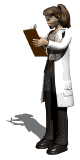 Окислители присоединяют электроны и восстанавливаются. Окислительные свойства проявляют:
1) типичные неме­таллы (F2, Cl2, Вr2, I2, O2) в элементарном (свободном) состоянии, например
2F2 + 2H2О  4HF + О2,
4Cl2 + H2S + 4H2О  8HCl + H2SО4;
2) элементы, находящиеся в высшей степени окисления, они мо­гут только восстанавливаться, так как их атомы способны лишь принимать электроны: сера в степени окисления +6 (H2SO4), азот +5 (HNО3 и нитраты), марганец +7 (перманганат KMnО4), хром +6 (хромат K2CrО4 и дихромат K2Cr2О7), свинец +4 (РbO2) и др., например,         
K2Cr2О7 + 3H2S + 4H2SО4  
 Cr2(SО4)3 + 3S + K2SО4 + 7H2О;
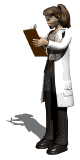 3) водород в степени окисления +1 выступает как оки­слитель преимущественно в растворах кислот (как правило, при взаимодействии с металлами, стоящими в ряду напряжений до водорода), например,
   Zn + H2SO4 (разб.)  ZnSO4 + H2↑;
4) ионы металлов, находящиеся в высшей степени окисления (например, Fe3+, Cu2+, Hg2+), выполняя функцию оки­слителей, превращаются в ионы с более низкой степенью окисления, например,                 
2FeCl3+2KI  2FeCl2 + I2 +2KCl.
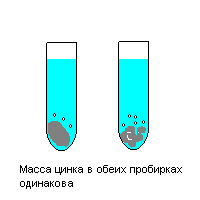 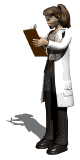 Газ Н2
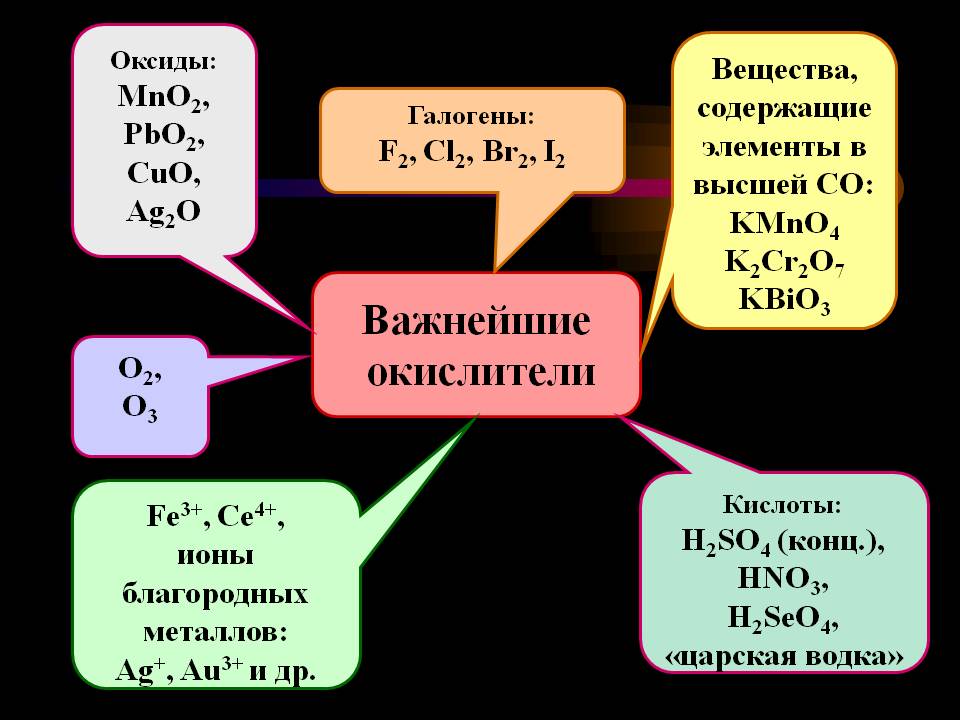 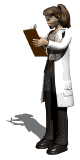 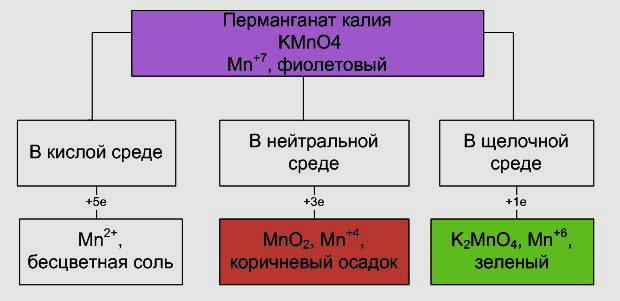 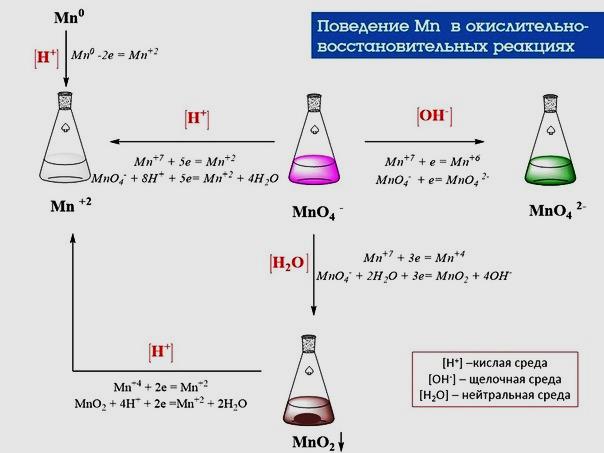 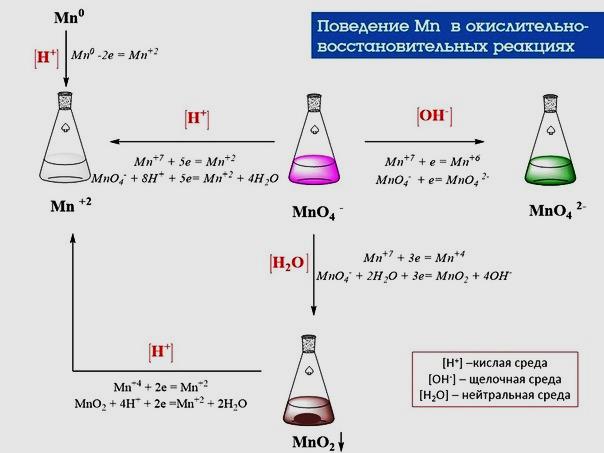 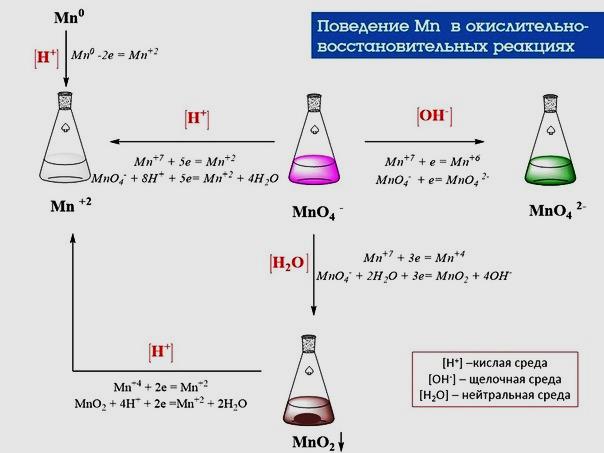 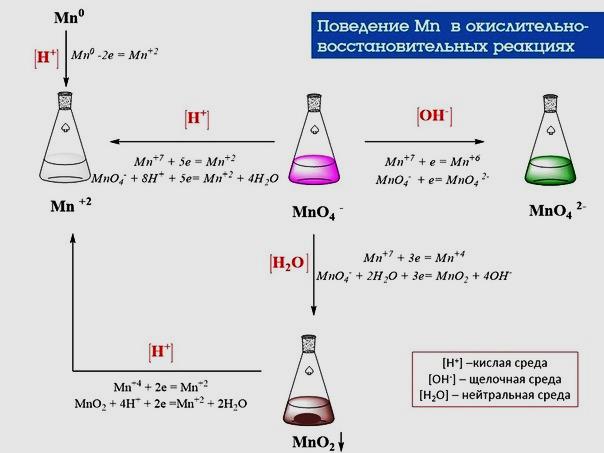 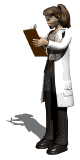 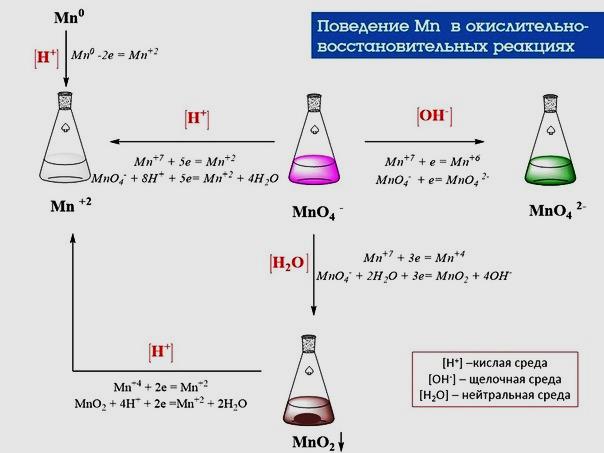 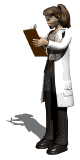 Подробно о правилах составления электронного баланса при написании ОВР смотри в презентации по неорганической химии.
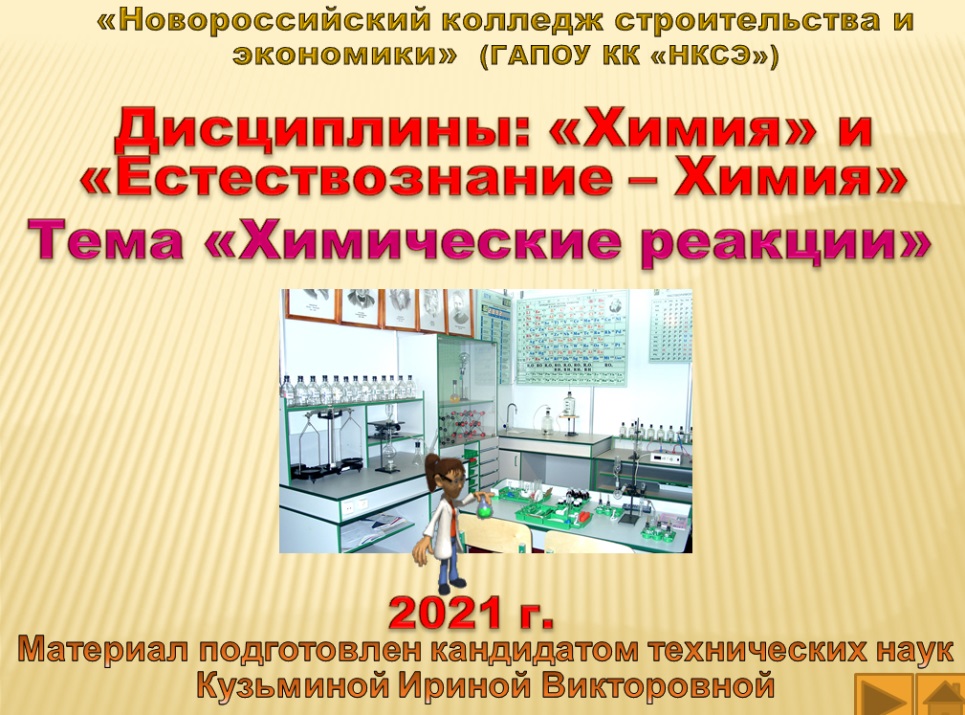 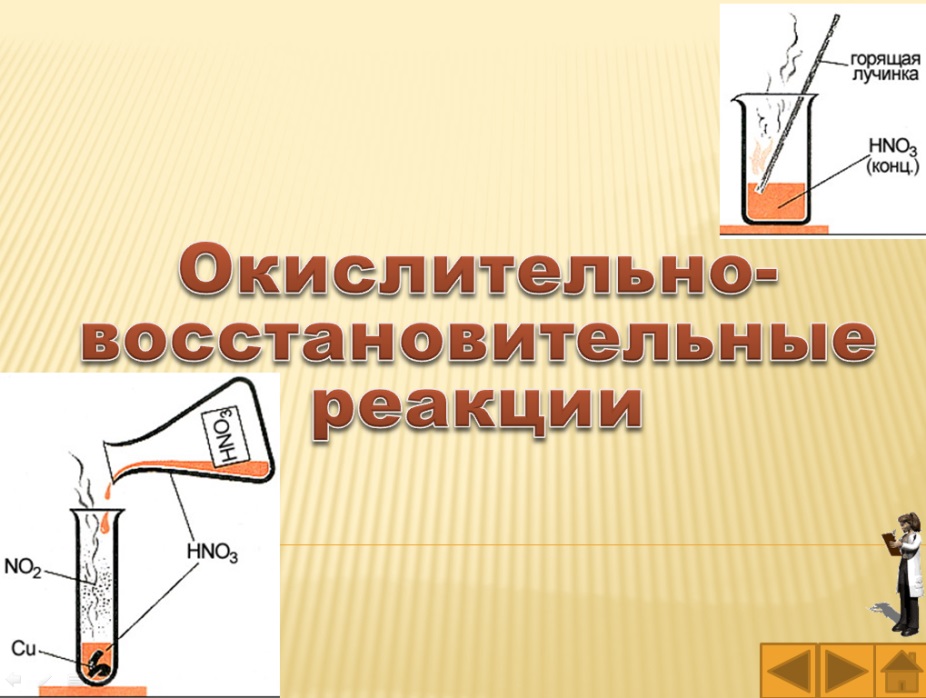 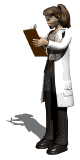 Опыты 1–3. Влияние характера среды на окислительно-восстановительный процесс.
 Проведите реакцию KMnO4 + Na2SO3 + … … в кислой, нейтральной и щелочной средах. Для этого в 3 пробирки налейте по 1–2 мл раствора KMnO4, прибавьте такой же объем: 
1) дистиллированной воды,
2) раствора серной кислоты,              
3) раствора КОН. 
В каждую пробирку  внесите щепотку соли Na2SO3. Встряхните или перемешайте раствор в пробирке. 
Отметьте, как изменяется окраска перманганата калия в каждой пробирке.
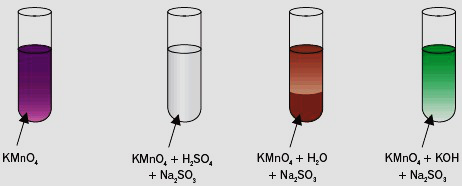 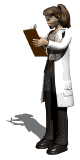 Опыты 1

2K+1Mn+7O4–2 + 3Na2+1S+4O3–2 + H2O–2 → 
                                                                         среда
→2Mn+4O2–2 + 3Na2+1S+6O4–2 + 2K+1O–2Н+1
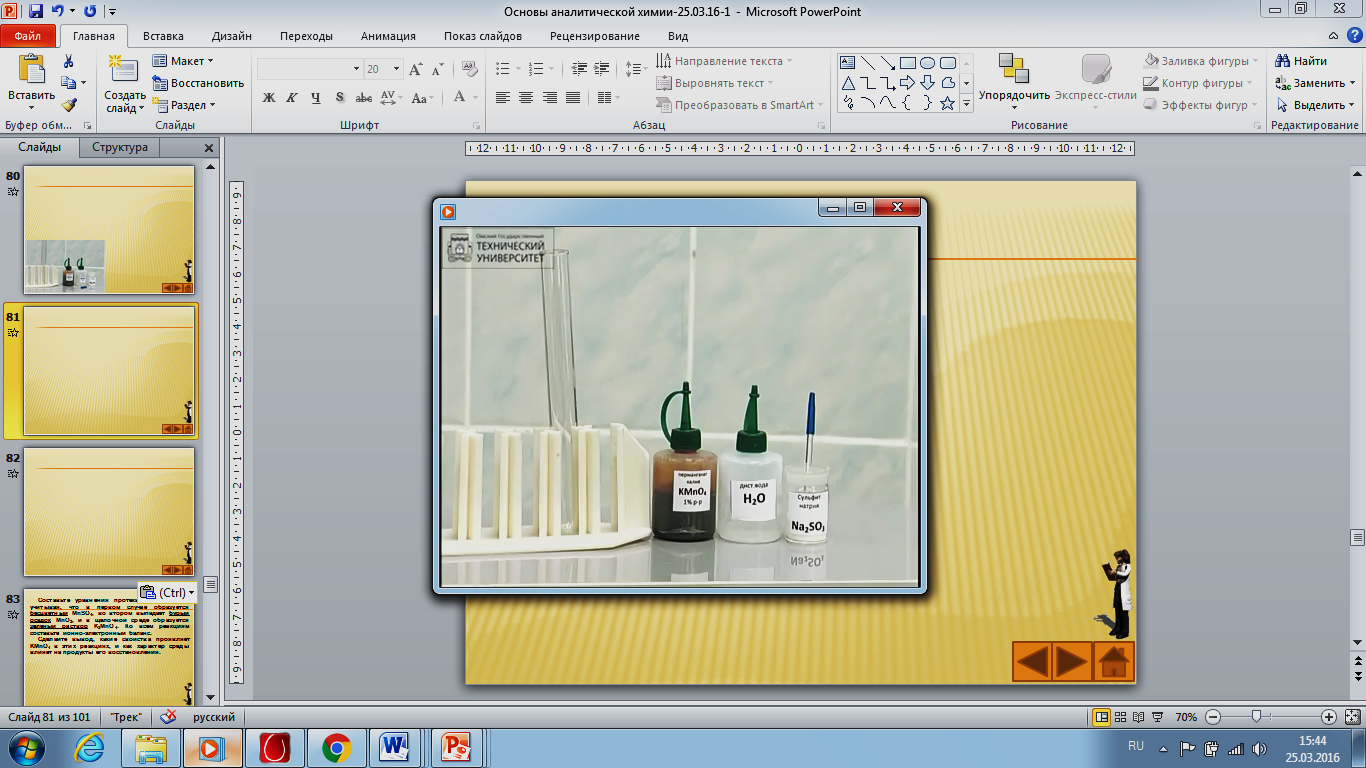 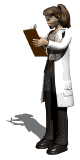 Наблюдаемый эффект: выпал бурый осадок.
Признаком реакции является выпадение осадка. 
Условие протекания – добавление растворителя. 
Тип реакции – обмена; протекает с изменением степени окисления; реакция необратимая.
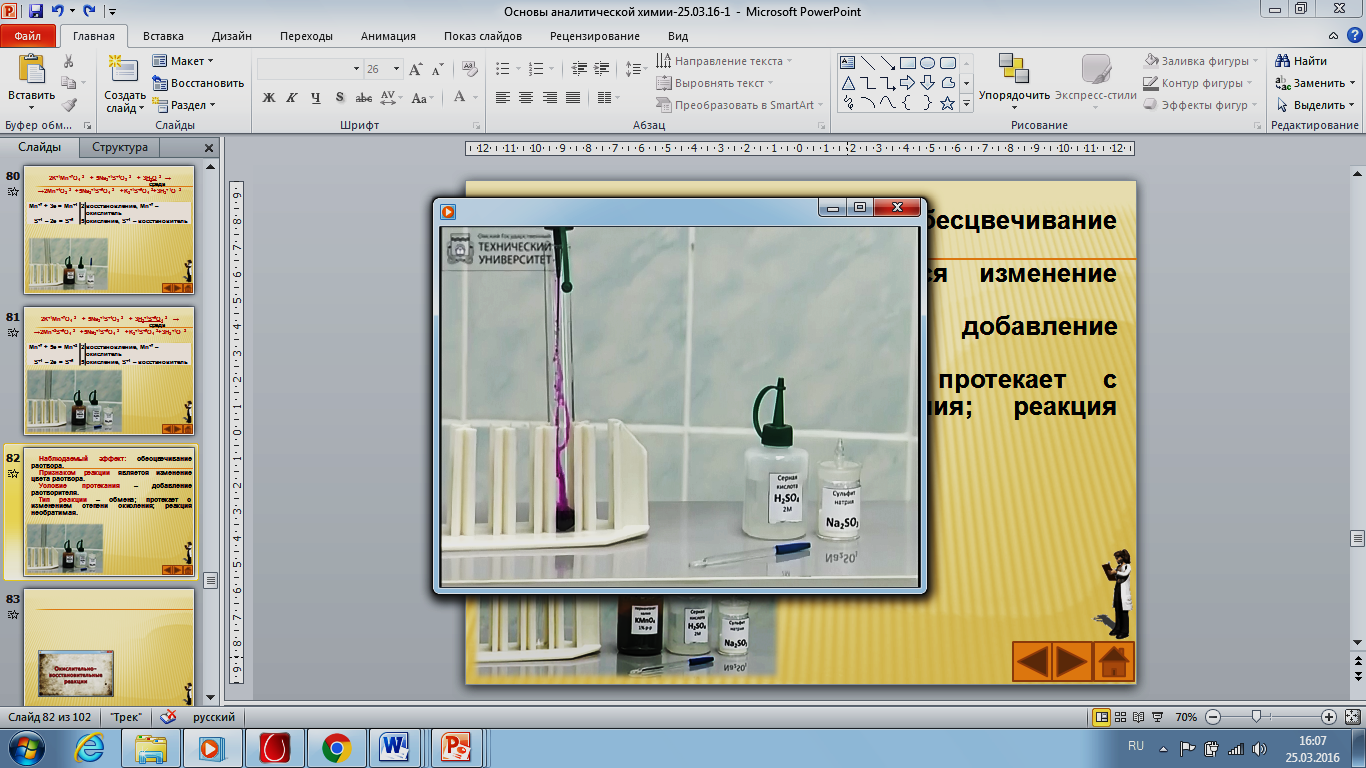 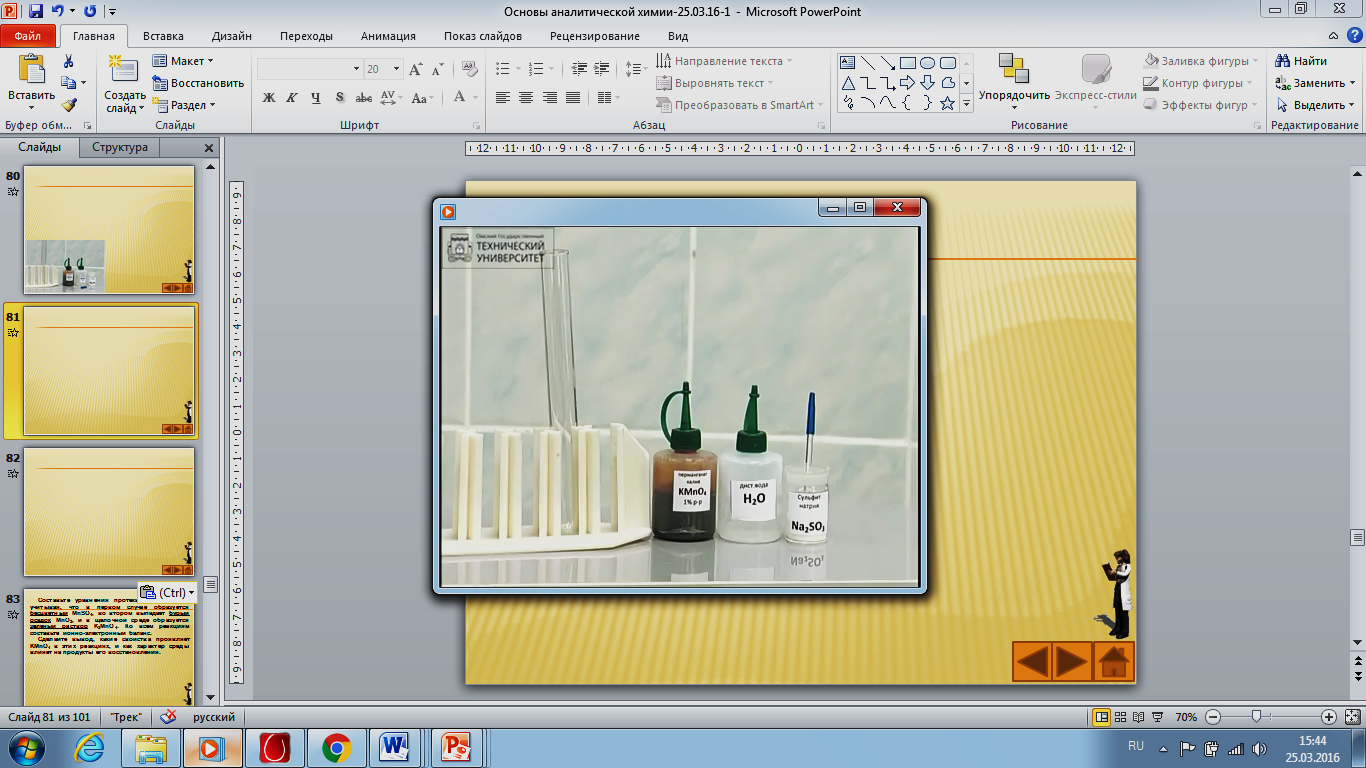 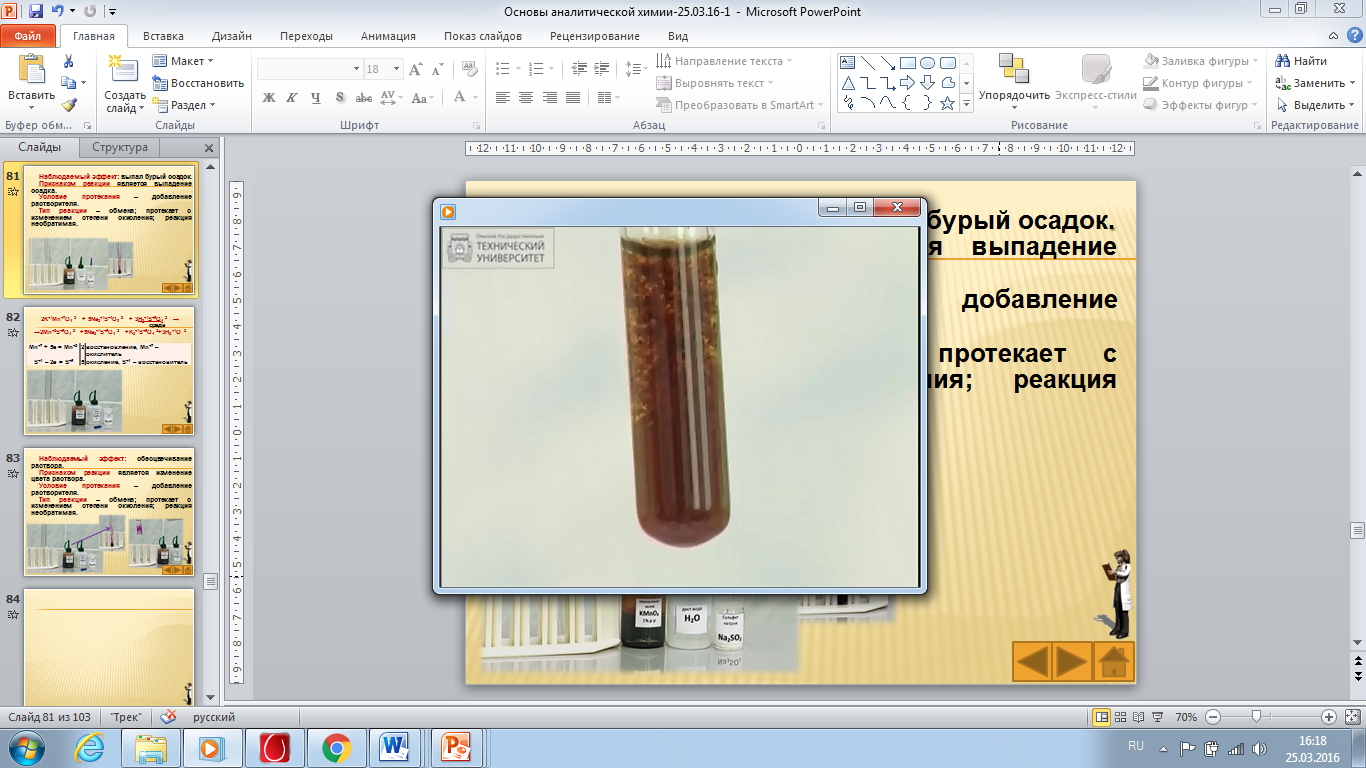 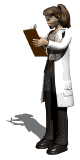 MnO2
Опыты 2

2K+1Mn+7O4–2 + 5Na2+1S+4O3–2 + 3H2+1S+6O4–2 → 
                                                                          среда
→2Mn+2S+6O4–2 +5Na2+1S+6O4–2 +K2+1S+6O4–2+3Н2+1O–2
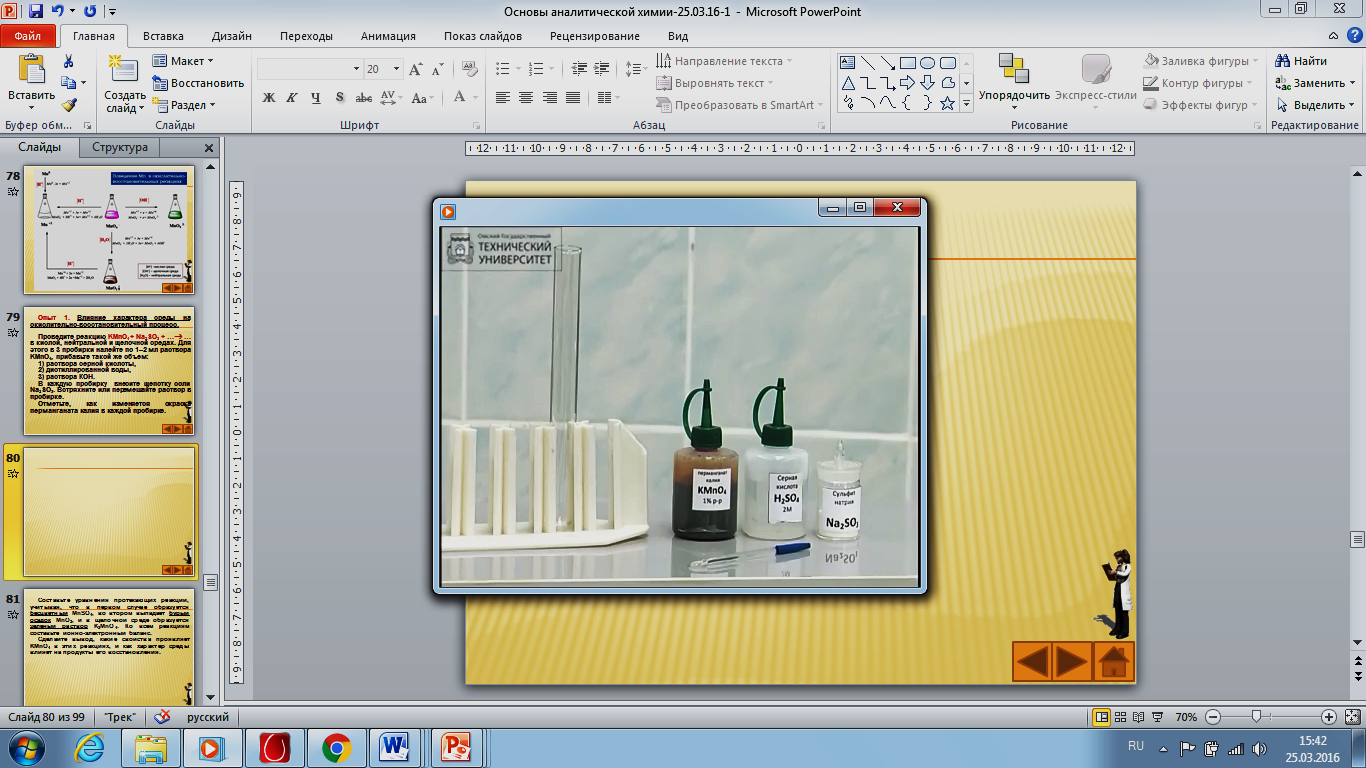 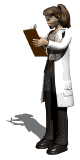 Наблюдаемый эффект: обесцвечивание раствора.
Признаком реакции является изменение цвета раствора. 
Условие протекания – добавление растворителя. 
Тип реакции – обмена; протекает с изменением степени окисления; реакция необратимая.
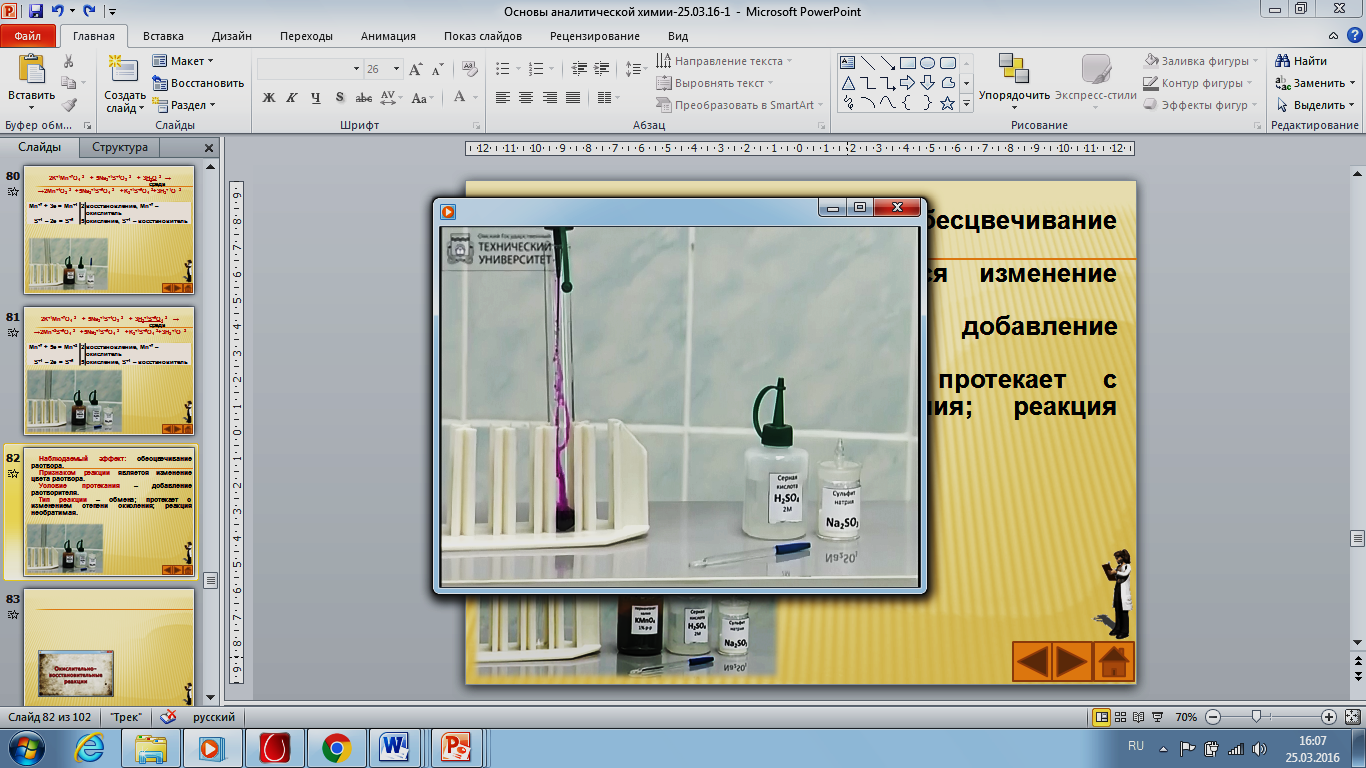 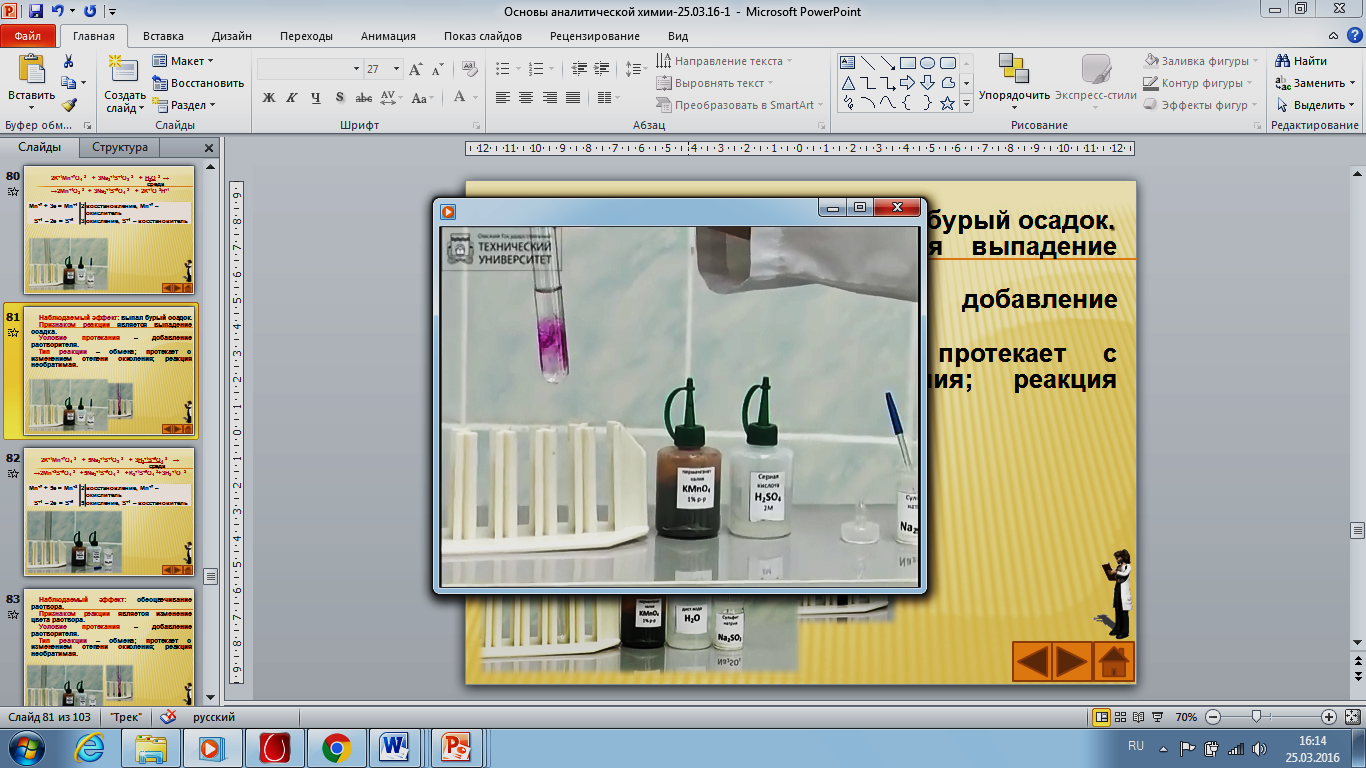 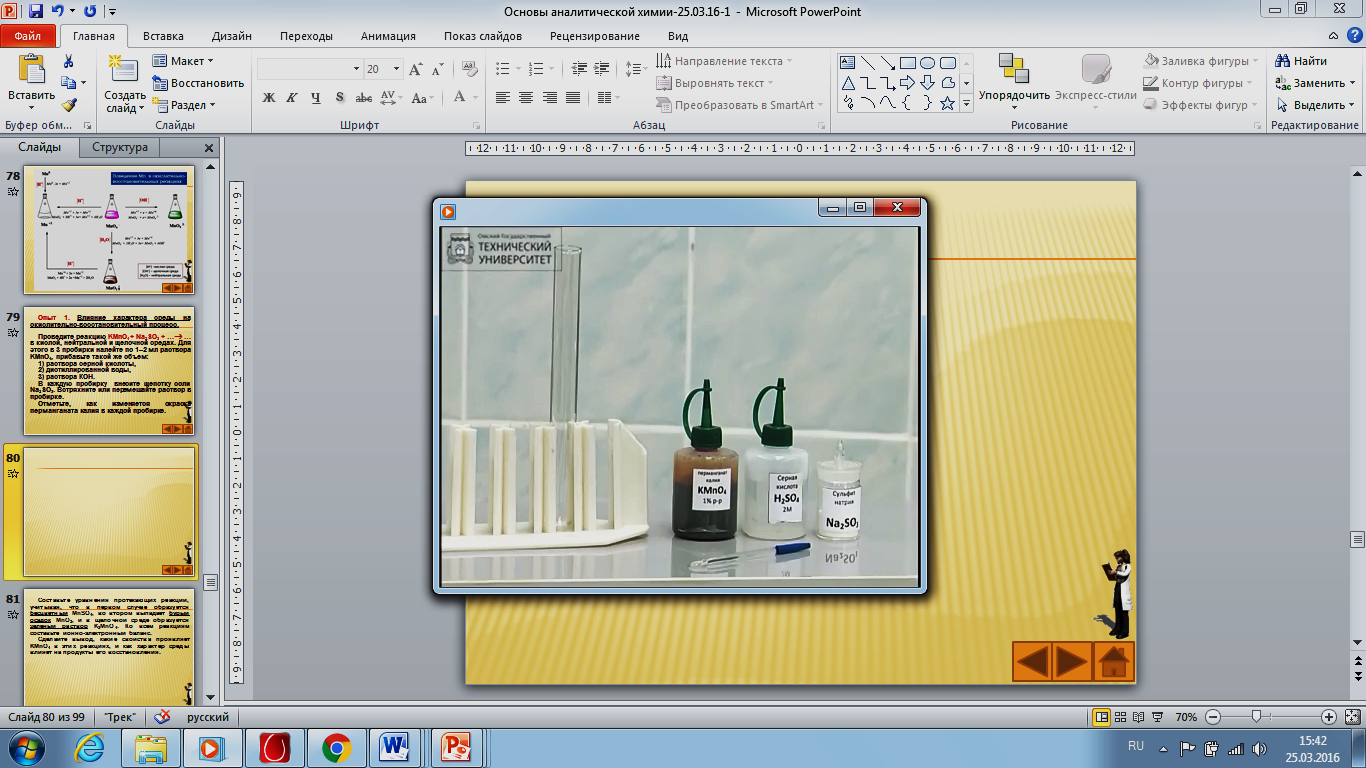 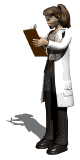 Опыты 3

2K+1Mn+7O4–2 + Na2+1S+4O3–2 + 2K+1O–2H+ → 
                                                                          среда
→2K2+1Mn+6O4–2 + Na2+1S+6O4–2 + Н2+1O–2
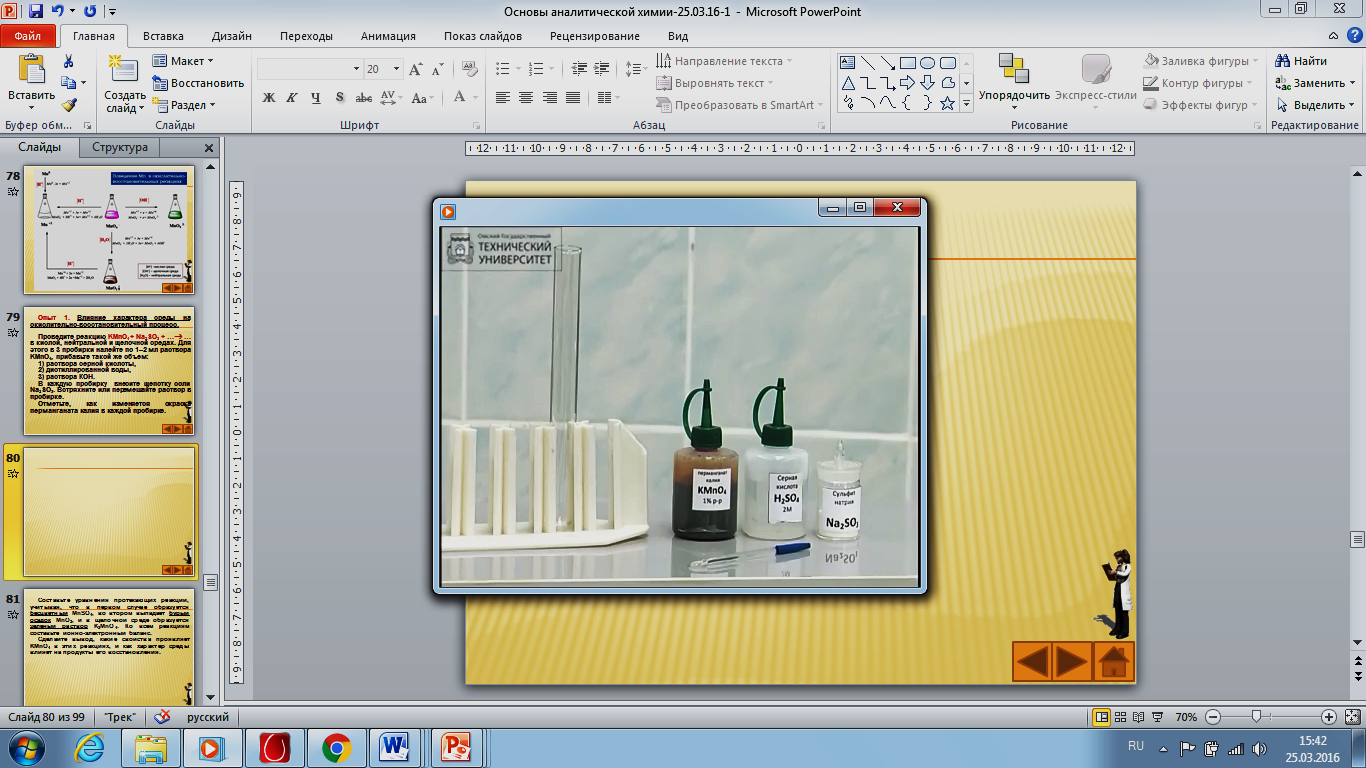 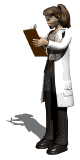 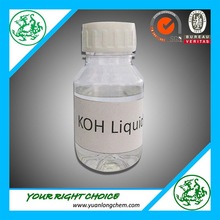 Наблюдаемый эффект: раствор стал зеленым, а затем выпал бурый осадок.
Признаком реакции является изменение цвета раствора. 
Условие протекания – добавление растворителя. 
Тип реакции – обмена; протекает с изменением степени окисления; реакция необратимая.
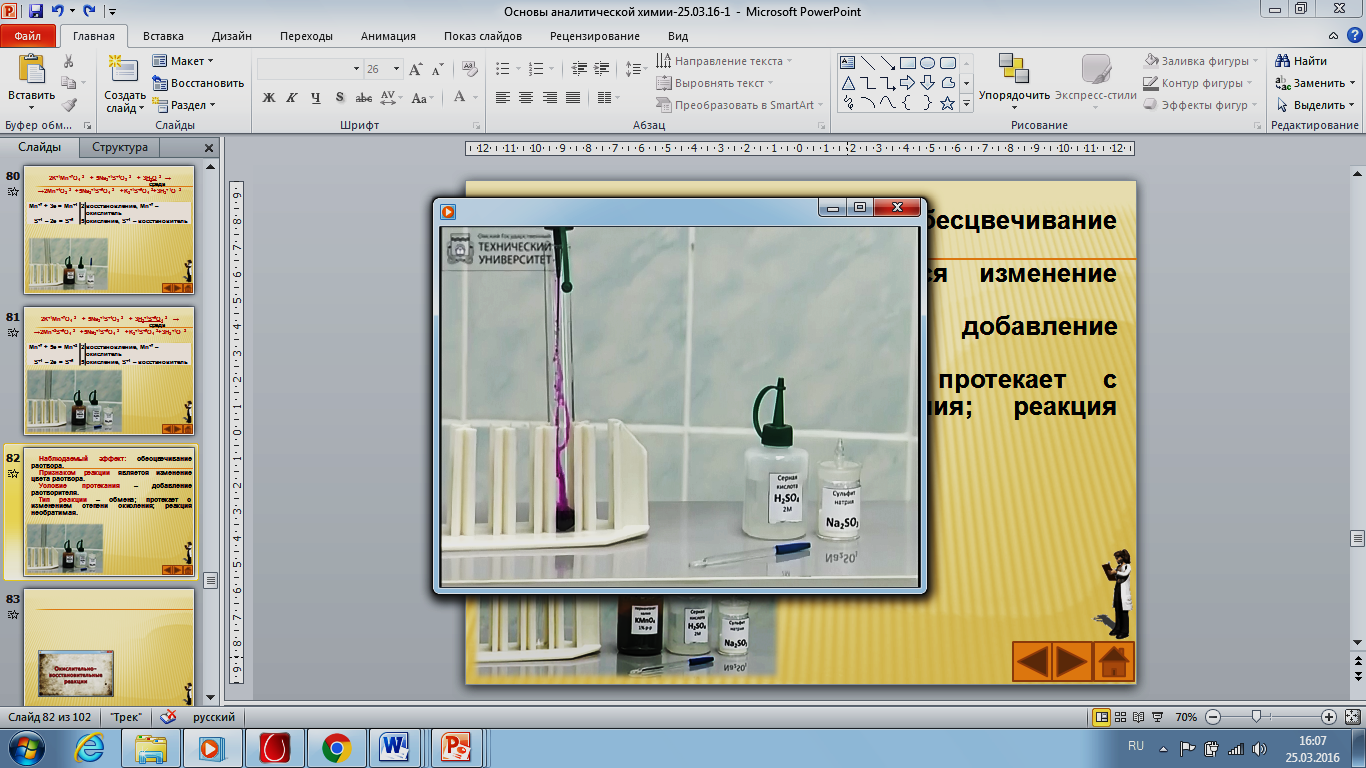 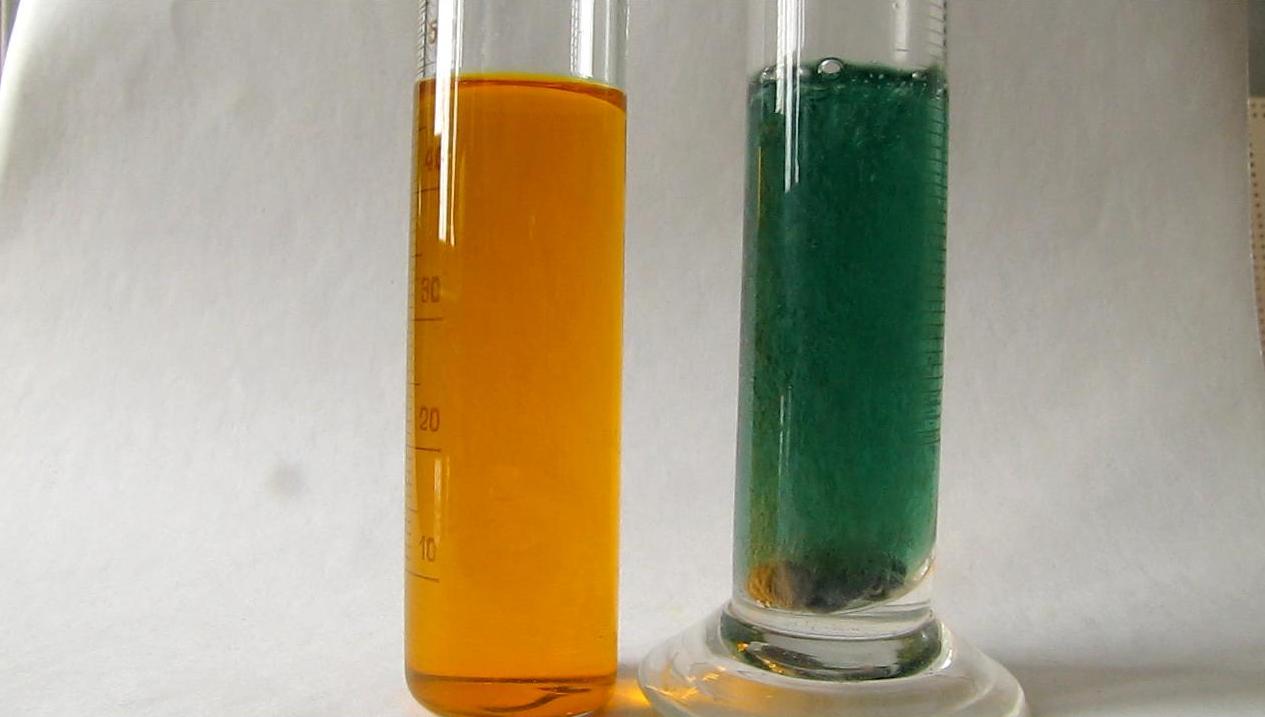 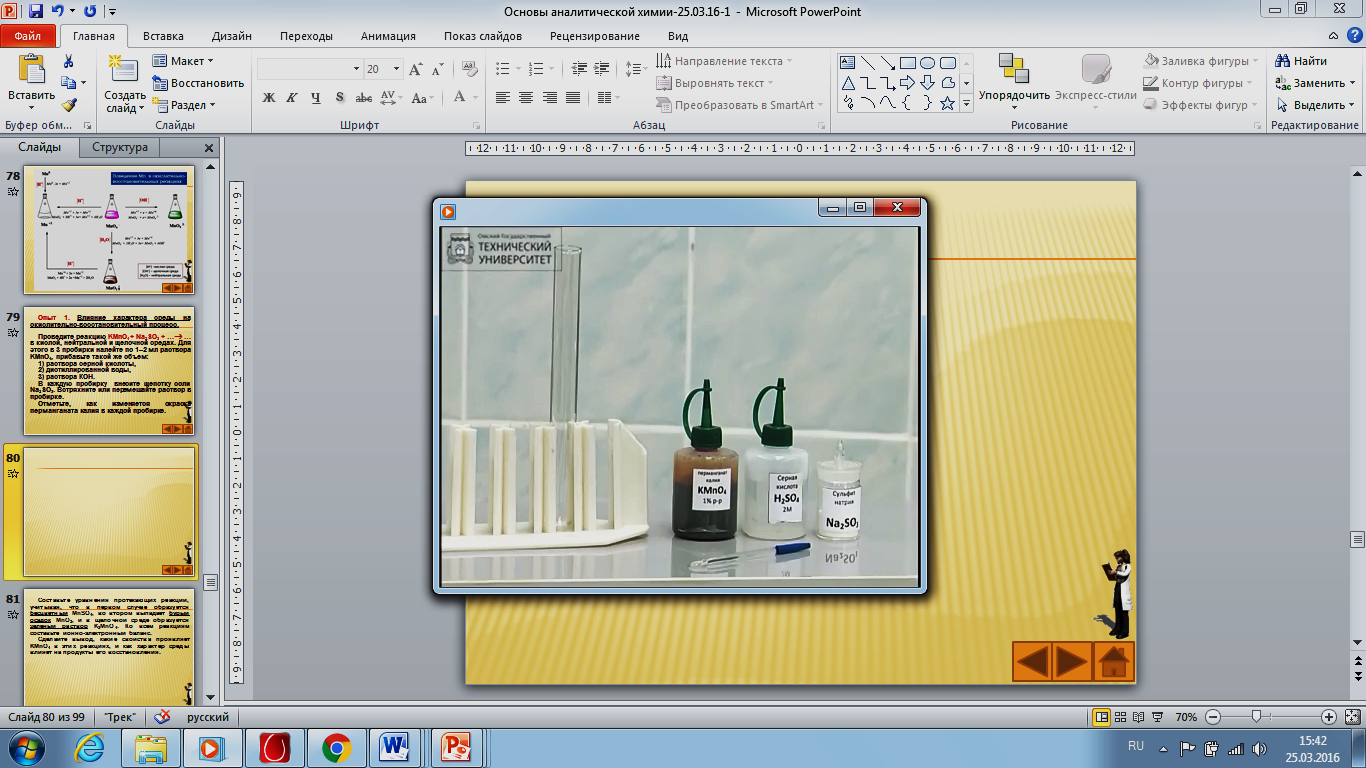 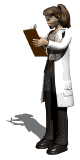 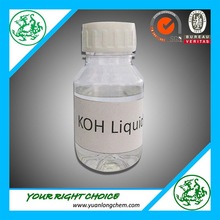 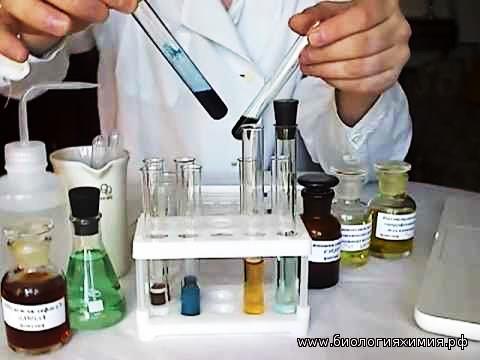 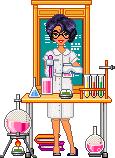 Качественный анализ
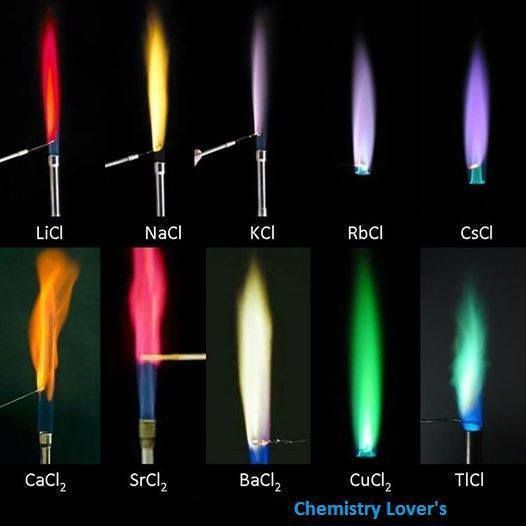 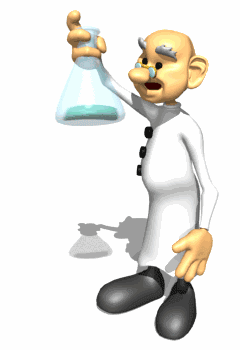 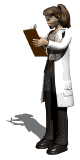 Как отмечалось выше, аналитическая химия – наука о принципах и методах установления состава и структуры веществ и их смесей.
Анализ – в переводе с греческого решение любой задачи. Аналитическая химия очень тесно связана с химическим анализом, но их не следует отождествлять.
Цель химического анализа: получить достоверную информацию на вопросы: что?, сколько?, как?.
В зависимости от конкретной цели химический анализ делят на:
качественный (что?); 
количественный (сколько?); 
структурный (как?).
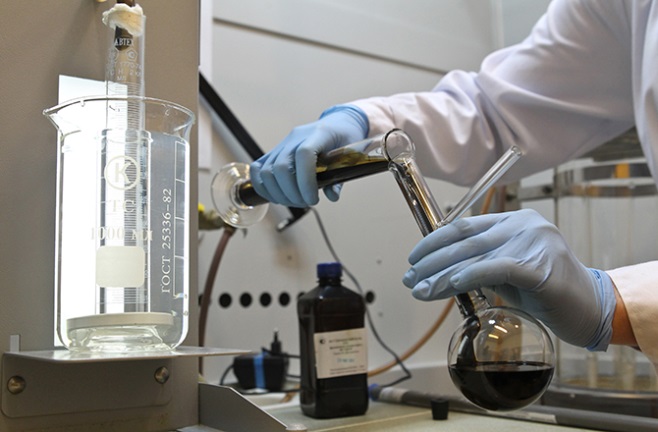 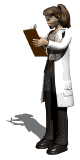 Задачи качественного анализа: обнаружить и провести идентификацию.
Объекты химического анализа: вещества любой природы (почва, вода, воздух, руды, минералы, пищевые продукты, лекарственное сырье, лекарственные препараты, парфюмерия, космические тела, биологический материал и др.).
Способы выполнения химического анализа: «сухой» и «мокрый».
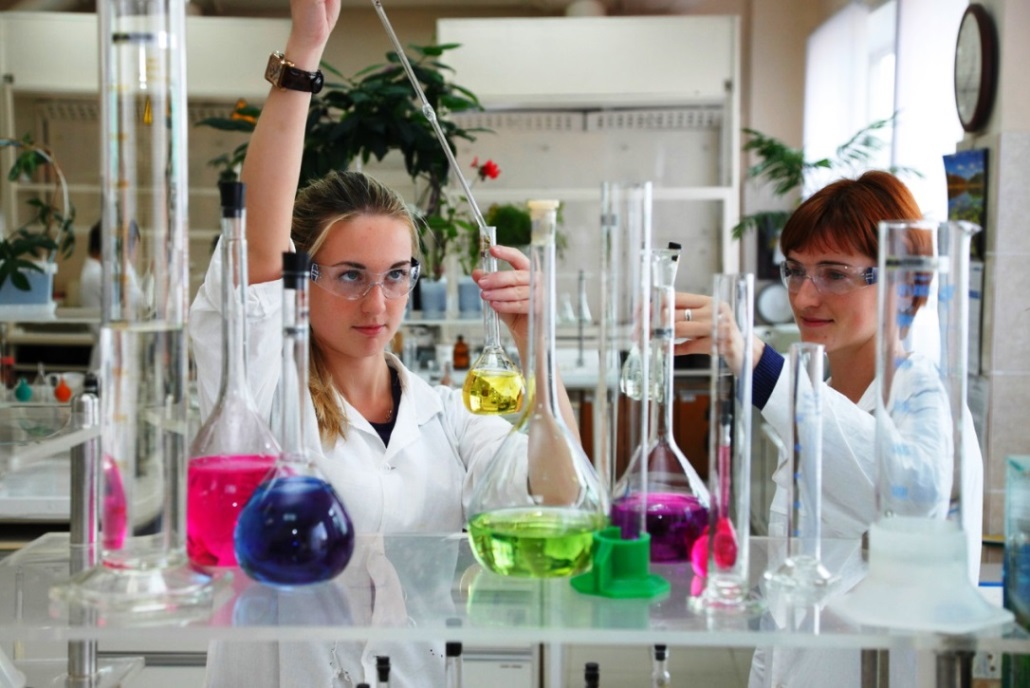 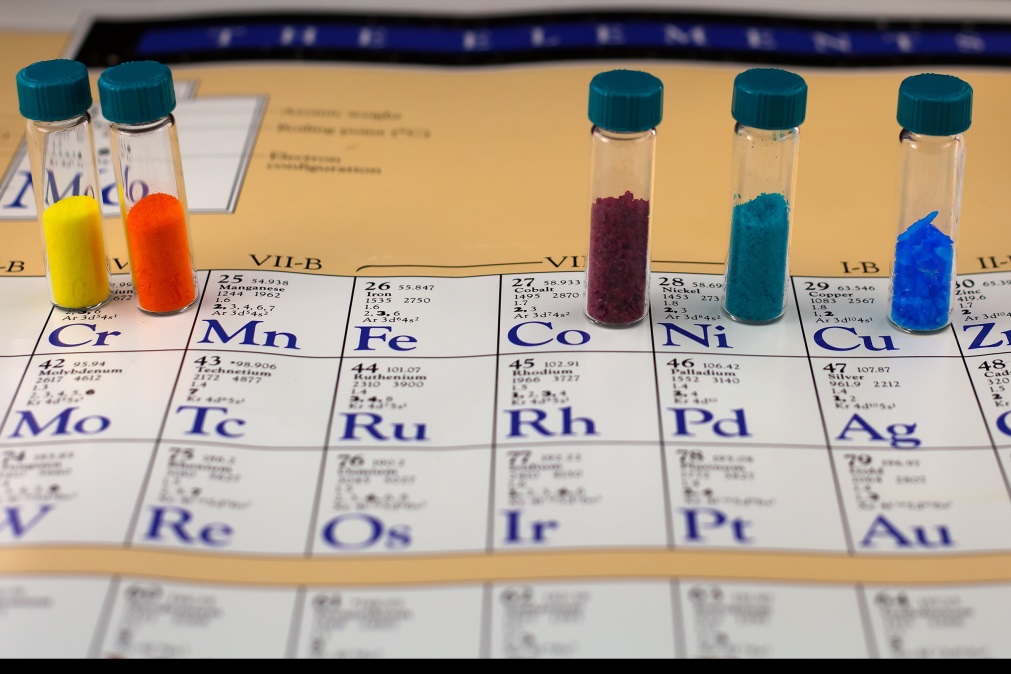 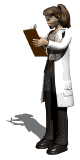 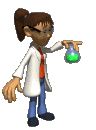 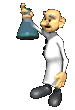 Основные понятия качественного анализа
Анализируемый объект А' (твердый, жидкий, газообразный, раствор)
Обнаруживаемое вещество А – является составной частью А' 
Аналитический эффект – явление, которое возникает при проведении химической реакции и несет информацию о присутствии определенного вещества.
Аналитическая реакция – химическая реакция, сопровождающаяся аналитическим эффектом.
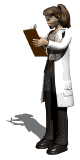 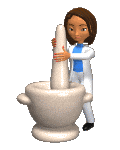 Аналитический реагент В – вещество, вызывающее аналитический эффект.
Аналитическая  форма – продукт химической  реакции, отвечающий за аналитический  эффект.
Поверочная реакция – химическая  реакция позволяющая установить истинность или ложность аналитического  эффекта (сигнала) на определенное вещество; с помощью этой реакции проводится идентификация.
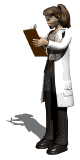 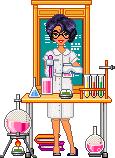 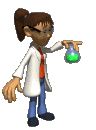 Требования к реагентам
Степень чистоты (квалификация реагентата).
Определенная чувствительность.
Избирательность.
Вода, как реагент или растворитель, должна быть дистиллированной или очищенной.

Требования (общие) к реакциям
Стехиометричность (должны быть строго известны продукты химической реакции).
Полнота протекания (99 %).
Комнатная температура.
Быстрота.
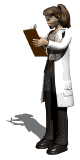 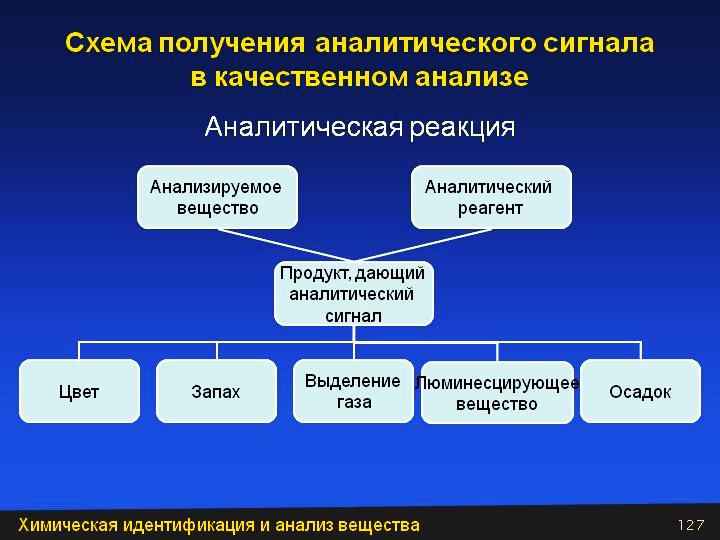 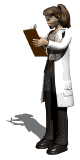 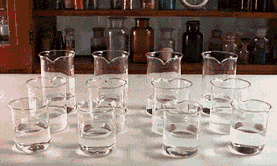 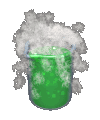 Для обнаружения ионов в смеси используют систематический и дробный анализ. 
Систематический анализ – это определен-ная, рациональная, заранее разработанная  последовательность разделения и обнаружения ионов. Анализ проводят из одной порции исследуемого раствора, деля его вначале на определенные группы ионов (с помощью групповых реагентов), которые сходны по своим химико-аналитическим свойствам. Такие группы ионов называют аналитическими.
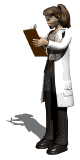 Каждая аналитическая группа в свою очередь делится на соответствующие более мелкие части. Ход систематического анализа, состав и число ионов в каждой группе зависит от применяемых групповых реагентов, которые в свою очередь определяют название аналитических классификаций ионов.
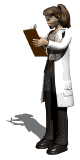 В практическом курсе  нашли применение:
 сульфидная классификация (основана на действии хлороводородной и сероводород-ной кислот, карбоната и сульфида аммония);
кислотно-основная (в качестве групповых реагентов используют хлороводородную, серную кислоты, гидроксид натрия (калия), водный раствор аммиака); 
аммиачно-фосфатная классификация (основана на действии фосфатов и водного раствора аммиака).
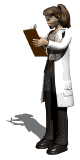 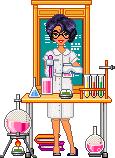 Химико-аналитические свойства групп катионов
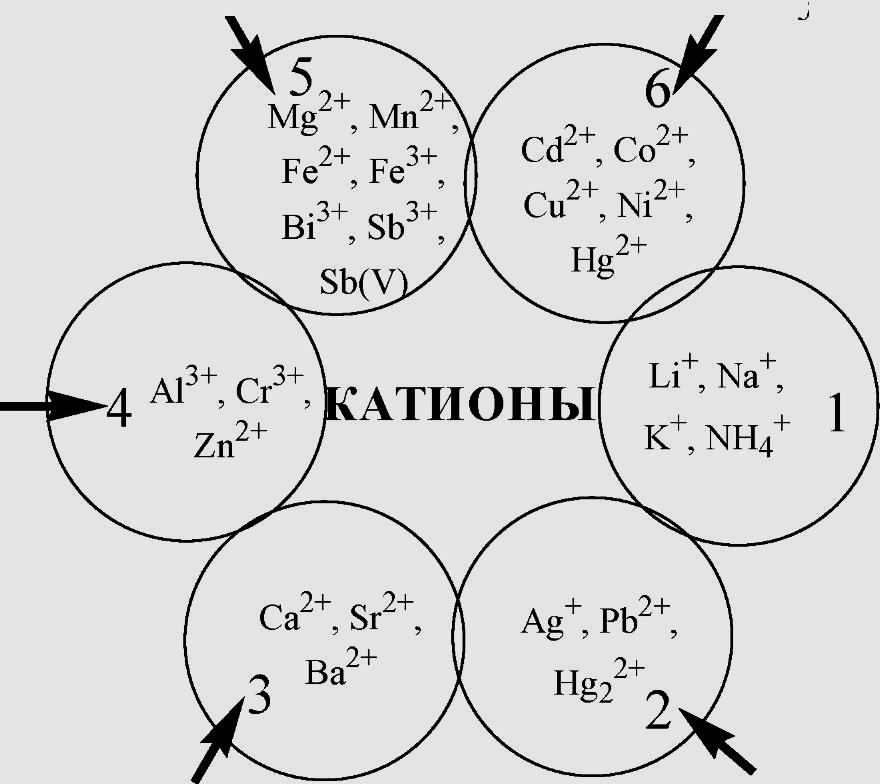 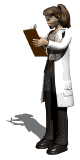 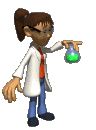 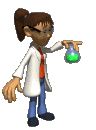 Кислотно-основная классификация катионов
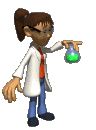 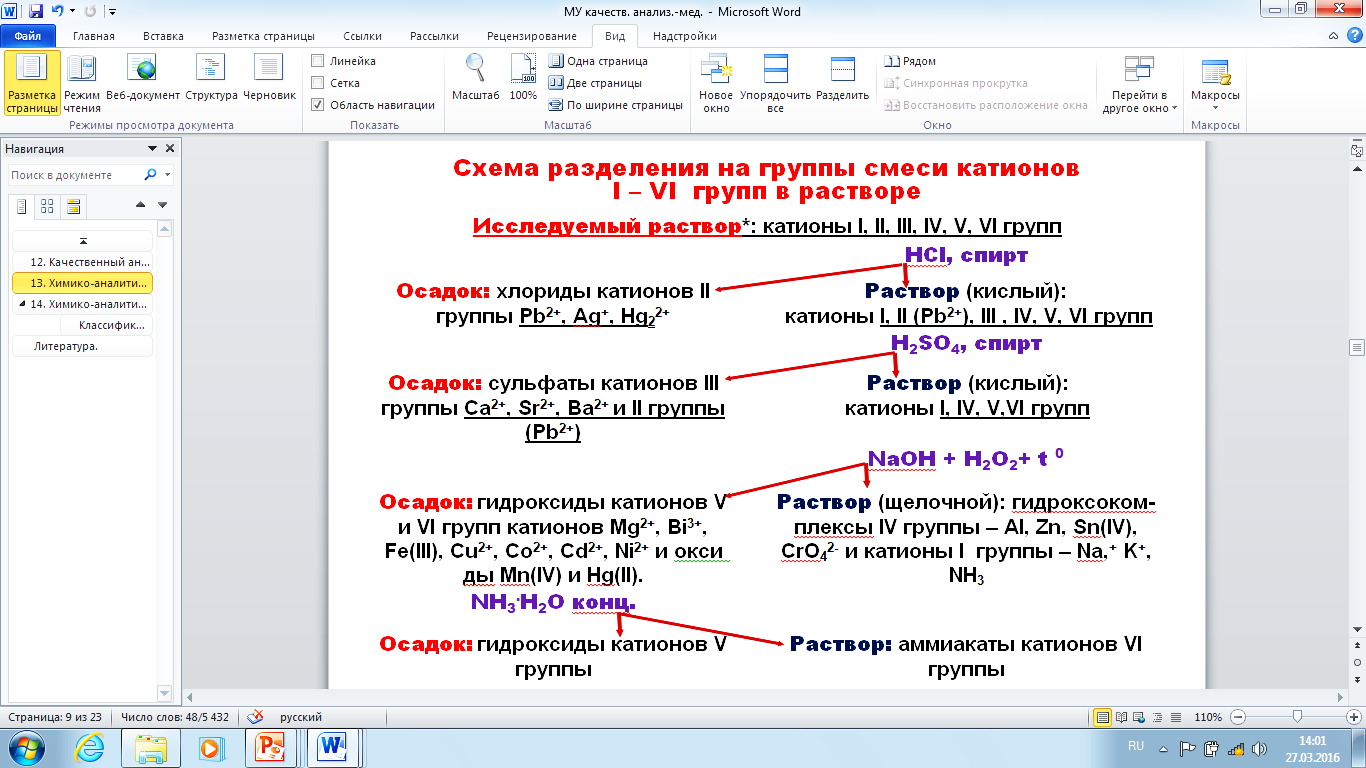 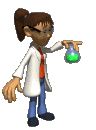 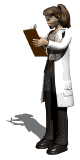 * – исследуемым объектом может быть раствор с осадком; осадок может быть только белого цвета и принадлежать: 
а) катионам II группы – PbCl2, AgCl, Hg2Cl2;
б) катионам III группы и свинца – CaSO4, SrSO4, BaSO4, PbSO4;
в этом   случае осадок отделяют, промывают водой и анализируют на катионы II или III группы.
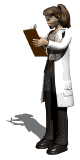 I аналитическая группа катионов – Na+, K+, NH4+
Большинство солей катионов Na+, K+, NH4+  хорошо растворимы в воде. Катионы I группы не имеют группового реагента и во всех аналитических классификациях выделяются в отдельную группу. Они образуют малое количество малорастворимых соединений и в основном с крупными, легко поляризующимися ионами. Изучим общие и частные реакции катионов I группы согласно указанному ниже списку реагентов. Сначала изучим общие, а затем частные реакции.
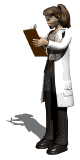 Реагенты на катионы I группы:
на катион натрия: окрашивание бесцветного пламени, K[Sb(OH)6] (гексагидроксостибат (V) калия в нейтральной среде), HZn(UO2)3(CH3COO)8 (цинкуранилацетат Zn[(UO2)3(CH3COO)8] в уксуснокислом растворе):
Na+      +     [Sb(OH)6] –           Na[Sb(OH)6]
                                                          гексагидроксостибат (V)           
                                                                     натрия (белый                   
                                             мелкокристаллический осадок)

 Na+ + Zn[(UO2)3 (CH3COO)8]  + CH3COO –   + 9H2O  
                  цинкуранилацетат
 NaZn(UO2)3(CH3COO)9 . 9H2O
                               натрийцинкуранилацетат  
                         (желтый кристаллический осадок)
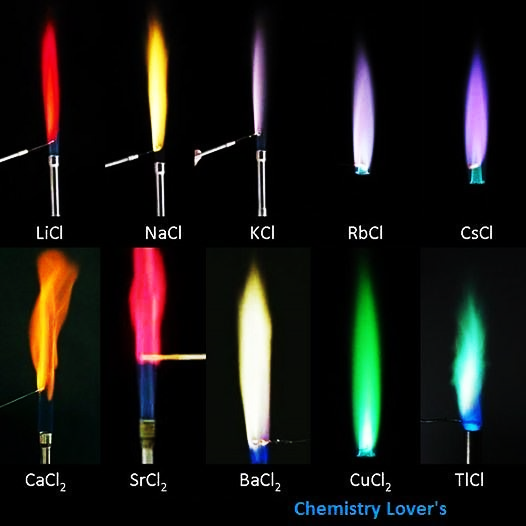 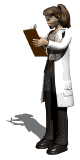 на катион калия: окрашивание бесцветного пламени, Na3[Co(NO2)6] (гексанитритокобальтат (III) натрия), NaHC4H4O6 (гидротартрат натрия) или винная кислота H2C4H4O6 в присутствии ацетата натрия CH3COONa (в нейтральной среде), Na2Pb[Cu(NO2)6] (гексанитритокупрат (II) натрия и свинца):
2K+    +   Na3[Co(NO2)6]    NaK2[Co(NO2)6]   +  2Na+
                                              гексанитритокобальтат (III) 
                                                         натрия и калия 
                                        (желтый кристаллический осадок)
K+     +    NaHC4H4O6           KHC4H4O6     +     Na+
                                          гидротартрат калия 
                                   (белый кристаллический осадок)
2K+  +  Na2Pb[Cu(NO2)6]     K2Pb[Cu(NO2)6]  +  2Na+
                                                 гексанитритокупрат (II) 
                                                калия и свинца (черные    
                                               кристаллический осадок)
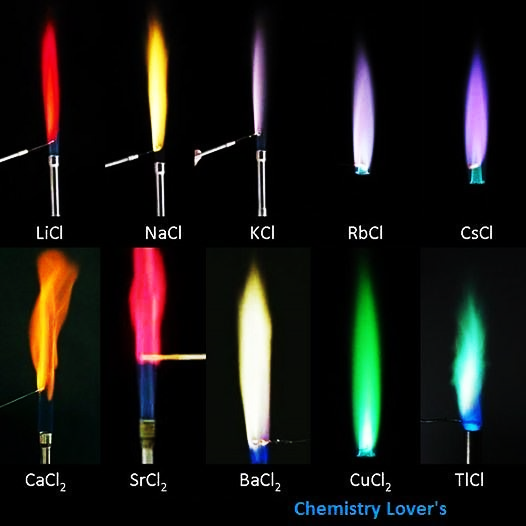 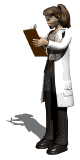 на катион аммония: NaOH, NaHC4H4O6, Na3[Co(NO2)6], Na2Pb[Cu(NO2)6], реактив Несслера, удаление катиона NH4+  прокаливанием солей аммония.
 Соли аммония в растворах щелочей разлагаются с выделением газообразного аммиака: 
NH4+ + OH –    NH3↑ + H2O
Реактив Несслера – смесь раствора тетрайодомеркурата (II) калия K2[HgI4] c KOH. Катионы аммония образуют с реактивом Несслера аморфный красно-бурый осадок меркураммония, при малой концентрации NH4+  наблюдается желтое окрашивание.
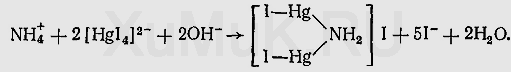 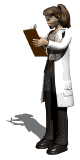 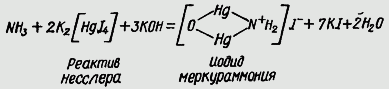 Все соли аммония являются термически нестойкими и при нагревании разлагаются:

(NH4)2CO3  2NH3↑ + Н2О↑ + CO2↑   
  карбонат        аммиак                     оксид 
  аммония                                    углерода(IV)
                                                    углекислый газ
NH4Cl  NH3↑ + НCl↑ 
хлорид     аммиак   хлороводород
аммония
NH4NO2  N2↑ + 2Н2О↑
  нитрит
 аммония
(NH4)2Cr2O7  N2↑ + 4Н2О↑ + Cr2O3   
   дихромат                                         оксид 
      аммония                                       хрома (III)
соли летучих кислот
соли кислот-окислителей
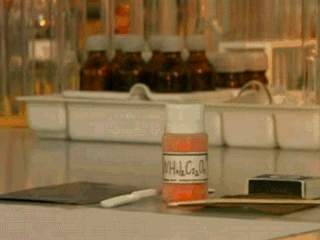 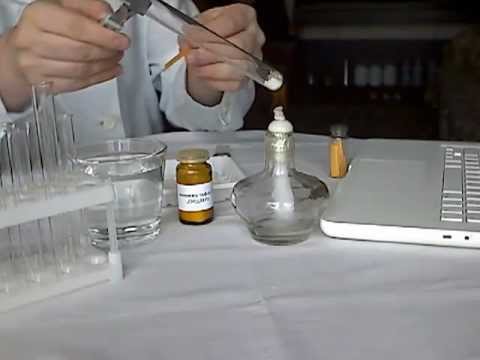 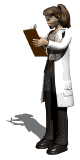 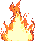 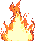 Разложение (NH4)2SO4
При изучении реакций катионов I группы запомним: 
1) летучие соли щелочных металлов (кроме NH4+) окрашивают бесцветное пламя горелки, 
2) соли аммония являются термически нестойкими и при прокаливании разлагаются, что используется для удаления NH4+-ионов,
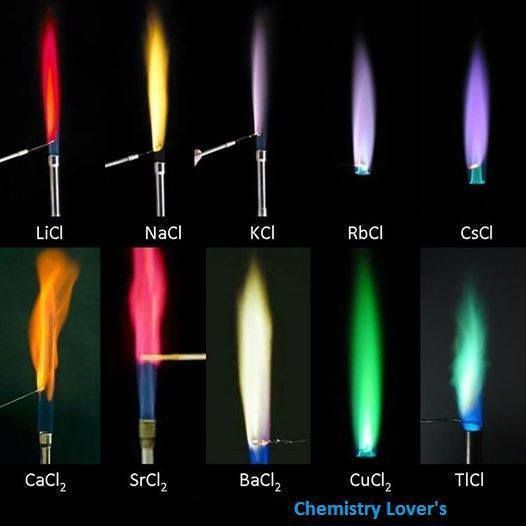 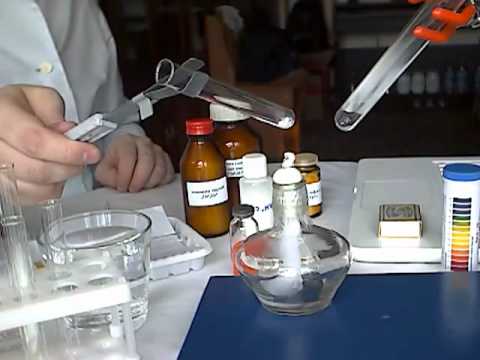 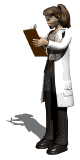 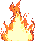 3) ионы аммония мешают обнаружению ионов калия, поэтому для обнаружения K+-ионов необходимо удалить NH4+ – ионы или замаскировать их, 
4) мешающее действие NH4+ – ионов при обнаружении ионов натрия с K[Sb(OH)6] объясняется следующим: за счет гидролиза солей аммония (гидролиз по катиону) образуется кислая среда, в которой разлагается реагент K[Sb(OH)6] с образованием белого аморфного осадка HSbO3:
K[Sb(OH)6] + H+  H3SbO4 + K+ + 2Н2О;  
H3SbO4  HSbO3 (т) + Н2О
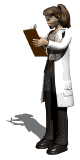 Практическая работа № 15 «Катионы I аналитической группы»
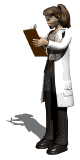 Цель – Научиться определять катионы первой аналитической группы в растворе.
Приборы и реактивы: химическая посуда, растворы солей: аммония, натрия, калия (нитраты или хлориды, гидрофосфат аммония, карбонат натрия или другие); KH2SbO4, Na3[Co(NO2)6], CH3COOH, KOH, NaOH, НCl, H2SO4, K2[HgI4].
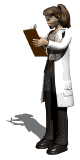 Опыт 1. Качественная реакция на ион Na+. К 5–6 каплям нейтрального раствора соли натрия прилейте 5–6 капель раствора KH2SbO4, потрите стеклянной палочкой о стенки пробирки. Внимание: среда раствора должна быть нейтральной или слабощелочной. В растворе должны отсутствовать ионы NH4+, Mg2+, так как они мешают обнаружению натрий - ионов. Реакцию надо проводить на холоде.

NaCl     +       KH2SbO4       NaH2SbO4   +     KCl
Na+  +  H2SbO4–       NaH2SbO4
                                                 дигидроортостибат натрия 
                                          (белый кристаллический осадок)
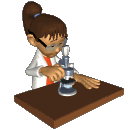 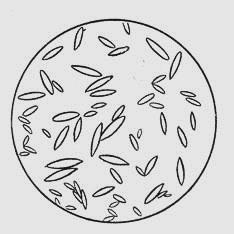 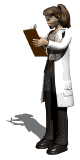 Проверочные реакции

На осадок подействуйте холодной водой.
На осадок подействуйте горячей водой.
Подействуйте на осадок щелочью.
Растворите осадок в кислоте.
Раствор NaH2SbO4 склонен к перенасыщению, поэтому выпадение осадка можно ускорить, потирая стеклянной палочкой о стенки пробирки.
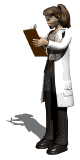 Опыт 2. Качественная реакция на ион K+. Поместите в пробирку 1–2 капли раствора какой-либо соли калия, прибавьте к нему 3–5 капли раствора гексонитритокобальтата (III) натрия Na3[Co(NО2)6]. Внимание: реакцию нужно проводить в достаточно концентриро-ванных растворах в уксуснокислой или нейтральной среде. Поэтому  прилейте 1–2 капли СH3COOH. Потрите стеклянной палочкой о стенки пробирки. Обнаружению мешают ионы NH4+. Соли натрия и магния не мешают обнаружению K+ ионов. Окислители или восстановители, реагирующие с реактивом, должны отсутствовать.

2K+    +   Na3[Co(NO2)6]    NaK2[Co(NO2)6]   +  2Na+
                                      гексанитритокобальтат (III) 
                                                         натрия и калия 
                                        (желтый кристаллический осадок)
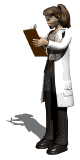 Опыт 3. Качественная реакция на ион NH4+. Поместите в пробирку или  в тигелек несколько капель раствора соли аммония и добавьте 5 капель водного раствора какого-либо сильного основания и накройте тигелек предметным стеклом с красной лакмусовой бумагой, подогрейте на электрической плитке. Вследствие разложения соли аммония выделяется аммиак:
NH4Cl + NaOH  NH4OH + NaCl 
NH4+ + OH –    NH3↑ + H2O
Выделяющийся аммиак может быть обнаружен по запаху и по посинению красной лакмусовой бумаги, смоченной дистиллирован-ной водой. Внимание: среда раствора должна быть сильно щелочной, раствор нужно нагревать до кипения.
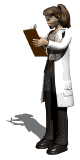 Опыт 4. Качественная реакция на ион NH4+. Поместите на предметное стекло каплю разбавленного раствора соли аммония и прибавьте к нему 1–2 капли раствора реактива Несслера (смесь раствора тетрайодомеркурата (II) калия K2[HgI4] c KOH). Катионы аммония образуют с реактивом Несслера аморфный красно-бурый осадок меркураммония, при малой концентрации NH4+ наблюдается желтое окрашивание:
NH3H2O   +  2K2[HgI4]  +  KOH  
 [Hg2NH2I2]I   +    2H2O  +  5KI
                  желто-бурый осадок
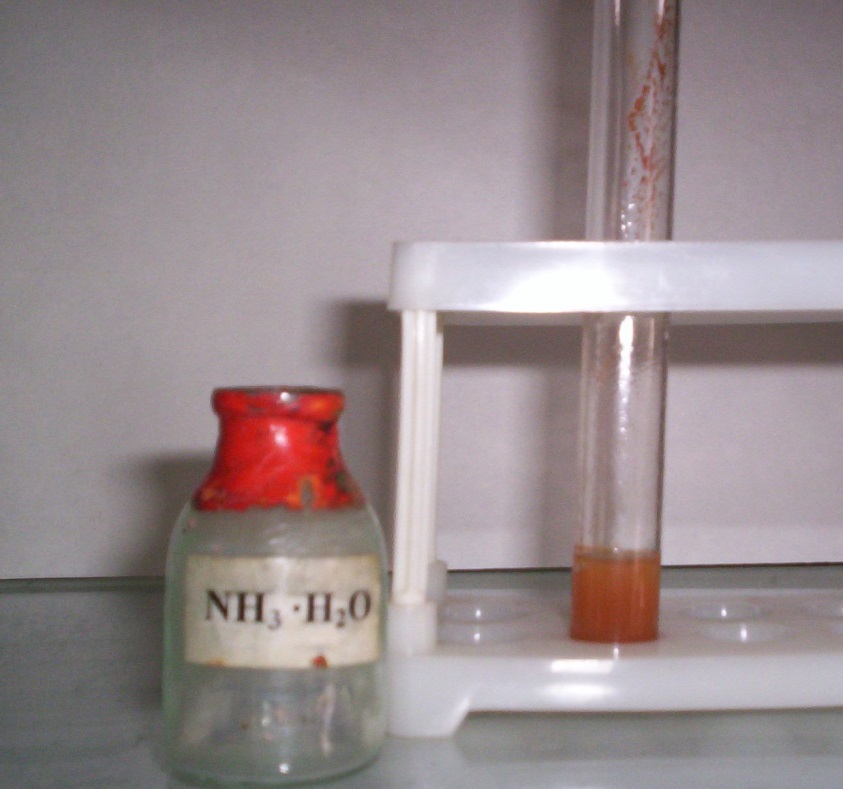 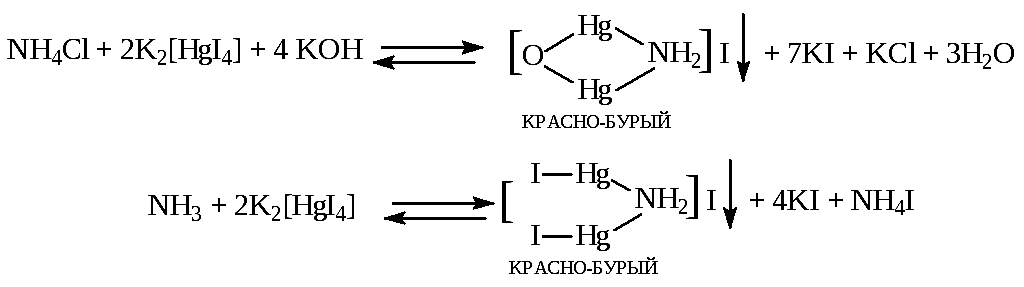 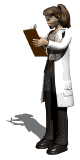 II аналитическая группа катионов – Ag+, [Hg2]2+, Pb2+
В состав этой группы входят катионы р- и d- элементов, дающие осадки с хлороводородной кислотой и ее солями, которые являются групповым реагентом. Эти катионы имеют на внешнем электронном уровне 18 или 18+2 электрона, являясь в связи с этим сильными поляризаторами и сами при этом легко поляризуются. Водные растворы катионов II группы бесцветны. Степень окисления ионов серебра, ртути (I) легко изменяется, т.к. они проявляют свойства окислителей.
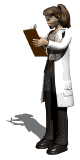 Реагенты на катионы II группы.

Общие реагенты: НСl (разб.), НСl (разб.) со спиртом, NaOH (разб., недостаток и избыток), NH3H2O (разб., недостаток и избыток), Na2CO3, KI, K2CrO4, Na2HPO4, дитизон, Na2S или (NH4)2S.
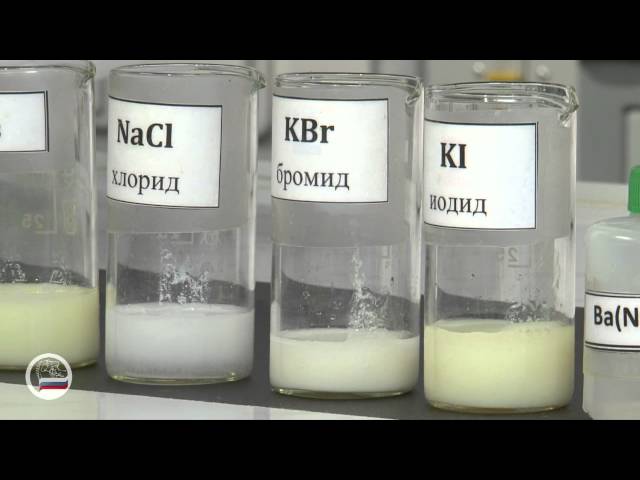 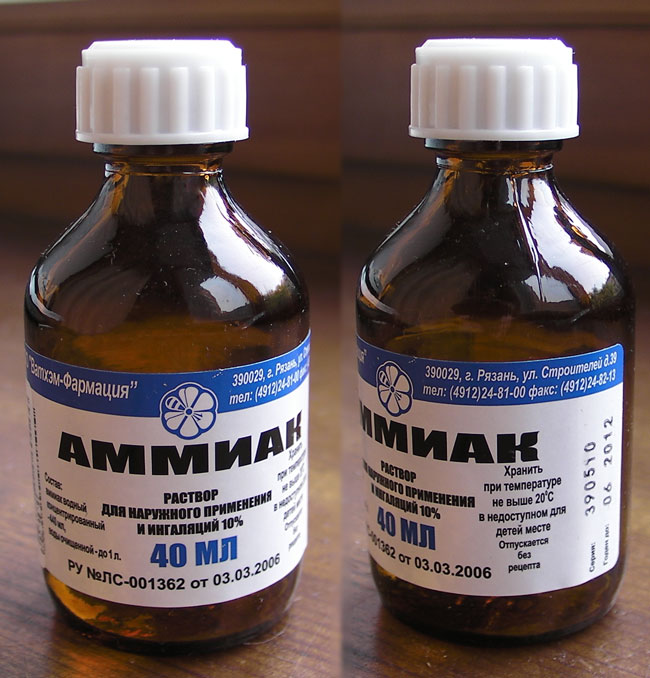 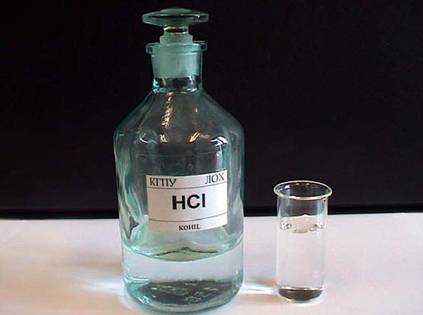 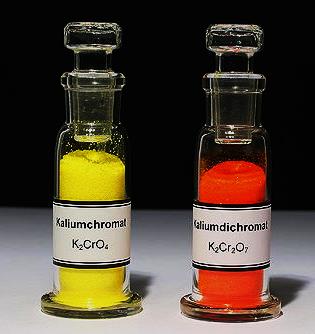 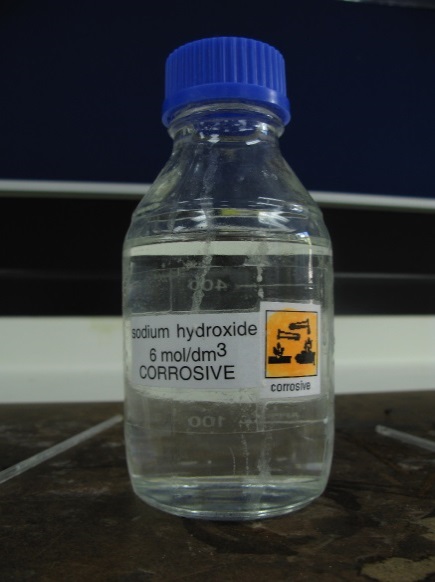 NH3H2O
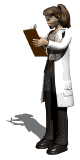 NaOH
При изучении реакций катионов II группы обратите внимание: 
1) на свойства образующихся осадков при действии на катионы общих реагентов: 
а) хлоридов и иодидов на растворимость при нагревании и в избытке реагента, 
б) сульфата свинца на растворимость в NaOH (изб.), 30 % CH3COONH4 или тартрате аммония (аммоний виннокислый; винной кислоты диаммонийная соль (NH4)2C4H4O6);
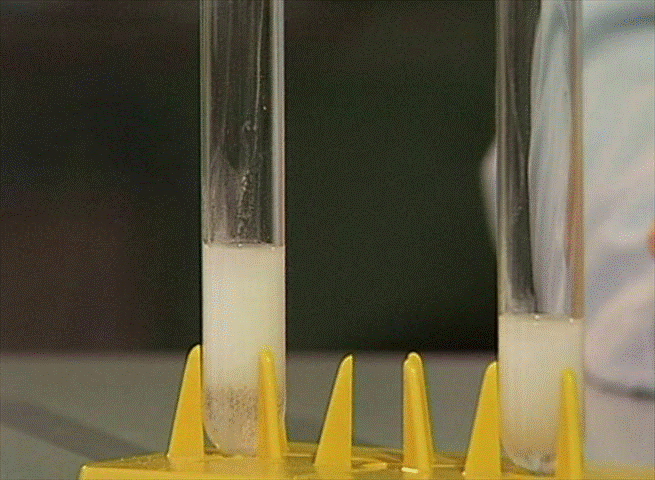 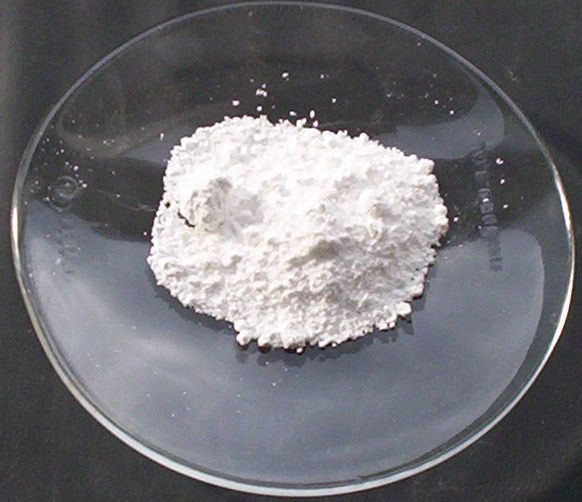 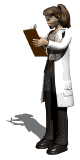 Сульфат свинца
2) что при действии гидрофосфата катионы серебра образуют осадок среднего фосфата, а свинца и ртути (I) – гидрофосфата;
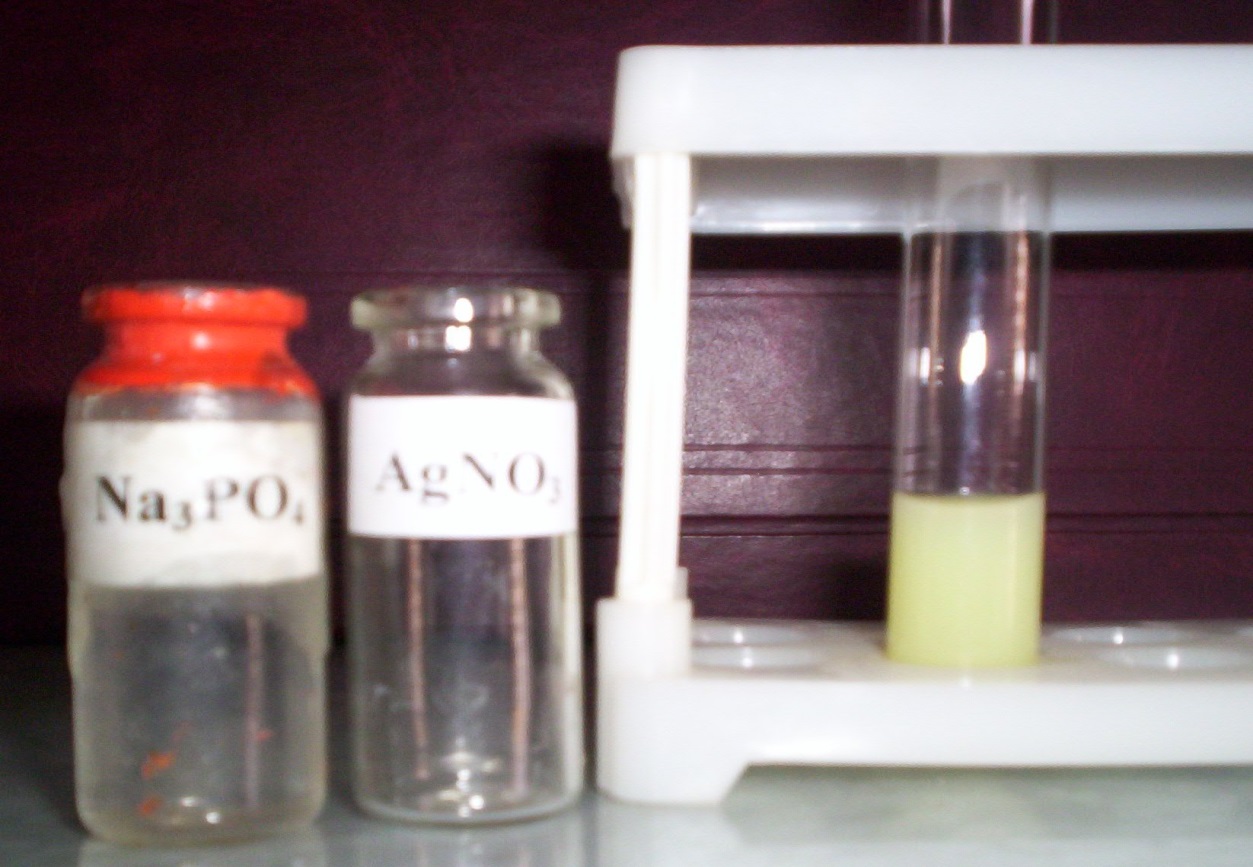 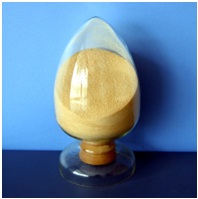 Ag3PO4
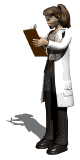 Na3PO4 + 3AgNO3  Ag3PO4 + 3NaNO3
                                       желтый
3) дитизон (дифенилтиокарбазон, 2-фенилгидразид фенилазотиомуравьиной кислоты, сокращённое обозначение H2Dz, общая формула C6H5N=N-C(S)-NHNHC6H5, чёрные, пурпурно-чёрные или сине-чёрные кристаллы; не растворимы в воде) является органическим реагентом и образует в хлороформном растворе с катионами II группы окрашенные внутрикомплексные соединения;
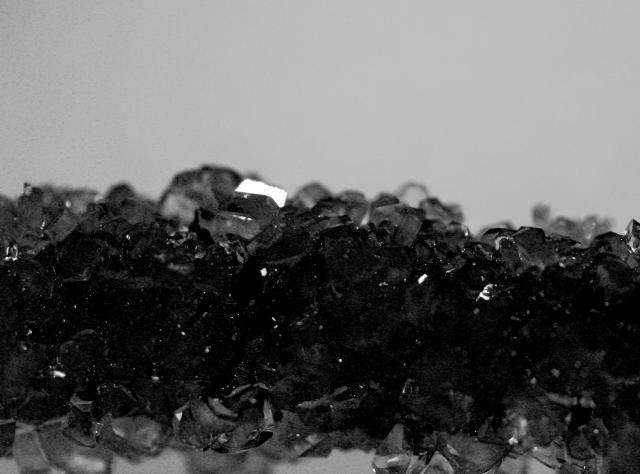 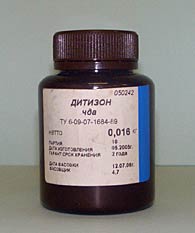 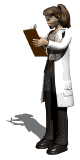 Дитизон
4) на различие в химизме взаимодействия катионов II группы с NH3.H2O (разб., избыток).
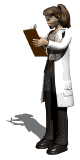 Практическая работа № 16 «Катионы II аналитической группы»
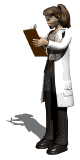 Цель – Научиться определять катионы второй аналитической группы в растворе.
Приборы и реактивы: химическая посуда, растворы солей: серебра (I), свинца (II) (нитраты или другие); НCl, HNO3, CH3COOH, CH3COONa, C2H5OH, K2CrO4, NH4OH, KOH, NaOH.
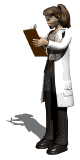 Опыт 1. Качественная реакция на ион Ag+. Прилейте в пробирку 2–3 капли раствора соли AgNO3 и прибавьте к нему 1–2 капли группового реагента (2М раствора HCl). Для полноты осаждения прилейте 3 капли С2Н5ОН.
AgNO3 + HCl  AgCl + HNO3
Ag+ + Cl –   AgCl  
                       белый 
                     творожистый осадок
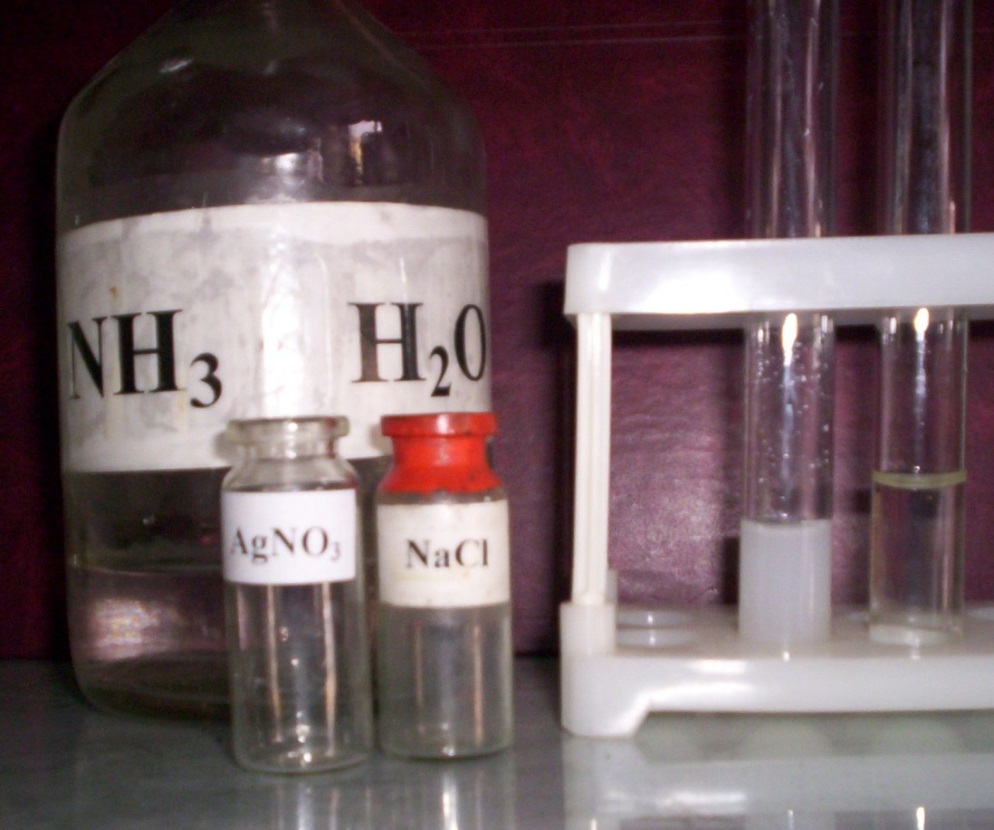 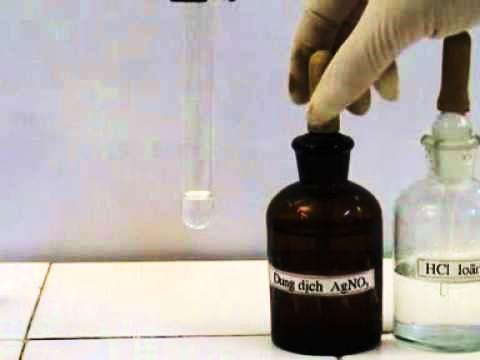 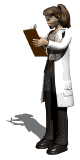 Прилейте к осадку (предварительно слив раствор) по каплям избыток аммиака (NH4OH). В присутствии NH4OH осадок растворяется, т.к. образуется комплексный ион.

AgCl + 2NH4OH = [Ag(NH3)2]Cl + 2HOH
                                      бесцветный раствор

Внимание! Реакцию следует проводить при рН<7, т. к. в щелочном растворе образуется оксид Ag2О; в аммиачном растворе осадок не образуется, а образуется комплексный ион. В растворе должен отсутствовать ион Рb2+. 
Для подтверждения наличия иона Ag+ в раствор нужно прилить HNO3:

[Ag(NH3)2]Cl+  2HNO3  =  AgCl +  2NH4NO3
                                            белый осадок
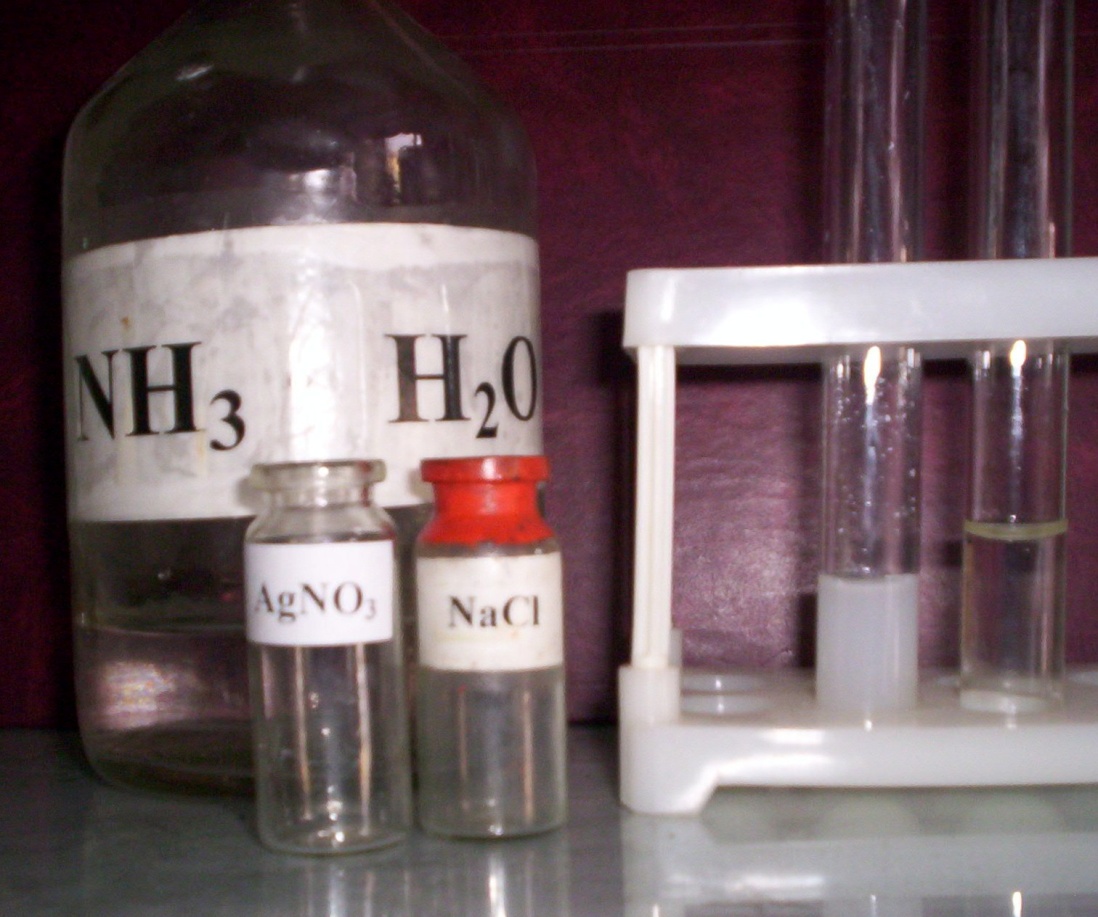 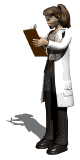 Опыт 2. Качественная реакция на ион Ag+. Прилейте в пробирку 2–3 капли раствора соли AgNO3 и прибавьте к нему 1–2 капли хромата калия (K2CrO4). Для полноты осаждения прилейте 3 капли С2Н5ОН.
AgNO3 + K2CrO4  Ag2CrO4 + KNO3
Ag+ + CrO4 2–   Ag2CrO4  
                                     красно-бурый осадок
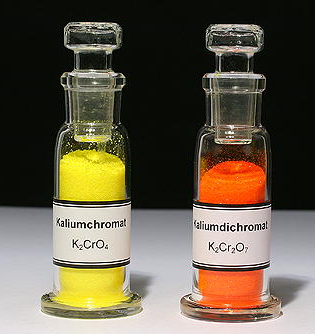 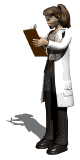 Внимание: Реакцию следует проводить при рН=7, т. к. в щелочном растворе образуется оксид Ag2О; в аммиачном растворе осадок не образуется, а образуется комплексный ион. В растворе должны отсутствовать ионы Рb2+ и Ва2+. В растворе должны отсутствовать восстановители, т.к. в этом случае ионы CrO4 2–  восстанавливаются до Cr3+. 
В уксуснокислой среде выпадает осадок бихромата серебра. В сильнокислой среде осадок не образуется.
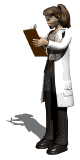 Опыт 3. Качественная реакция на ион Pb2+. Прилейте в пробирку 2–3 капли раствора нитрата свинца (II) Pb(NO3)2 и прибавьте к нему 1–2 капли группового реагента (2М раствора HCl). Для полноты осаждения прилейте 3 капли С2Н5ОН.
Pb(NO3)2 + 2HCl  PbCl2 + 2HNO3
Pb2+ + 2Cl –   PbCl2  
                       белый 
                        осадок
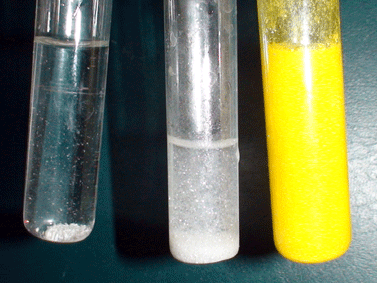 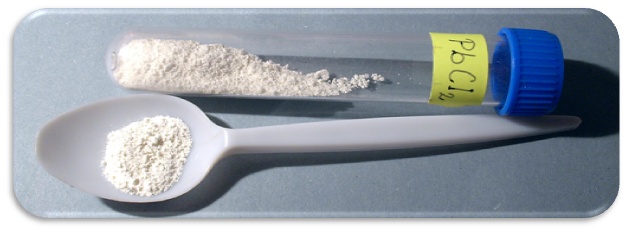 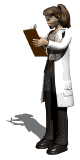 Хлорид свинца(II)
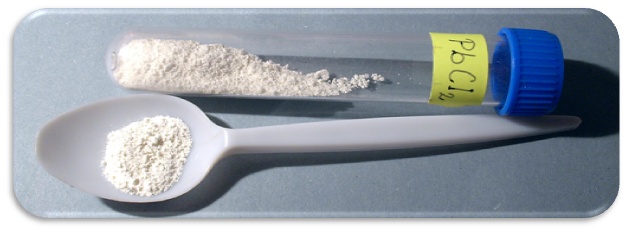 Хлорид свинца (II) – прозрачные кристаллы, слабо растворимые в воде. В горячих водных растворах подвергается гидролизу до основной соли:
PbCl2 + H2O  Pb(OH)Cl + HCl (при 50 оС)
         хлорид           гидроксохлорид
       свинца(II)                свинца(II)

Хорошо растворяется в концентрированной соляной кислоте:
PbCl2 + 2HCl  H2[PbCl4]
                          хлорид           тетрахлороплюмбат (II)
                        свинца(II)                водорода

Разлагается щелочами:
PbCl2 + 2NaOH  Pb(OH)2 + 2NaCl
PbCl2 + 4NaOH  Na2[Pb(OH)4] + 2NaCl
                                             тетрагидроксоплюмбат (II)
                                                                натрия
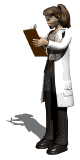 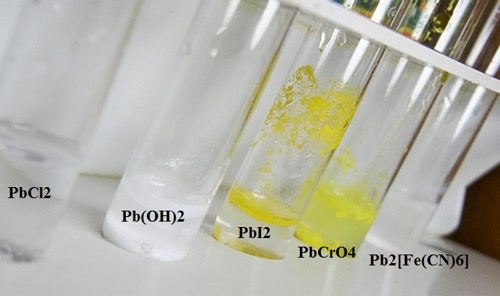 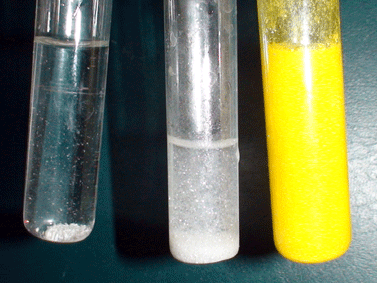 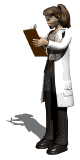 PbCl2 – PbBr2 – PbI2
Опыт 4. Качественная реакция на ион Pb2+. Прилейте в пробирку 2–3 капли раствора нитрата свинца (II) Pb(NO3)2 и прибавьте к нему 1–2 капли хромата калия K2CrO4. Для полноты осаждения прилейте 3 капли С2Н5ОН.
Pb(NO3)2 + K2CrO4  PbCrO4 + 2KNO3
Pb2+ + CrO42–   PbCrO4   
                             желтый 
                             осадок

Внимание: Реакцию следует проводить при рН=7 в присутствии буферной смеси CH3COOH и CH3COONa.
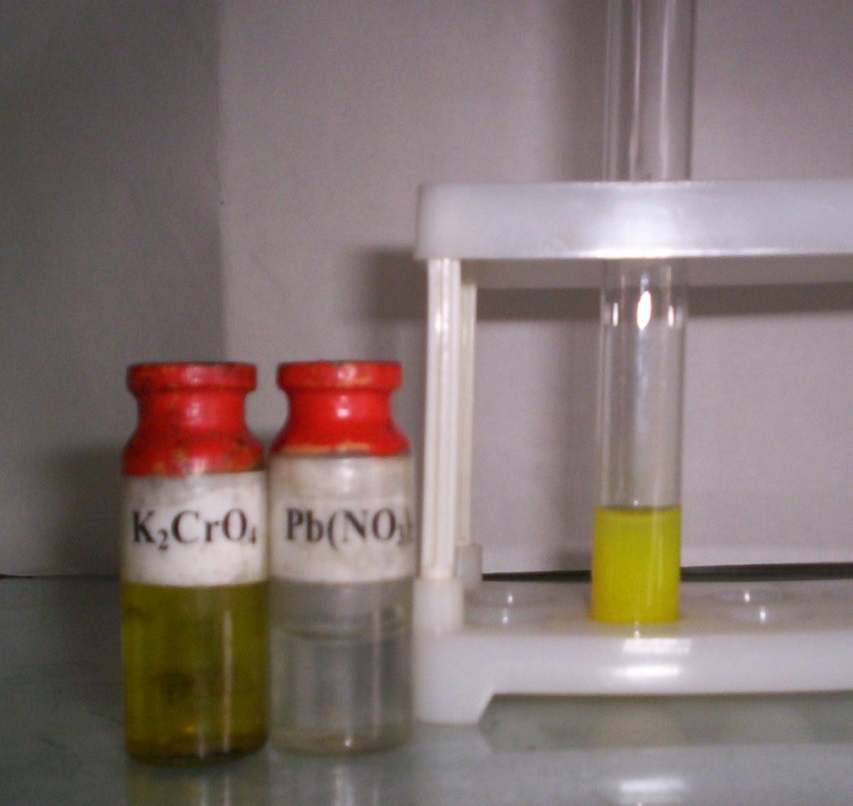 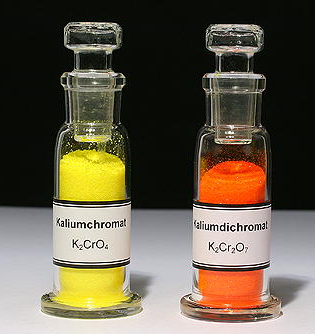 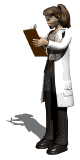 Хромат свинца(II) – жёлтые кристаллы, не растворимые в воде. Растворяется в концентрированных кислотах:

2PbCrO4 + 4НNO3  2Pb(NO3)2 + Н2CrO4 + Н2O 

и щелочах:

PbCrO4 + 4KOН  K2[Pb(OH)4] + K2CrO4
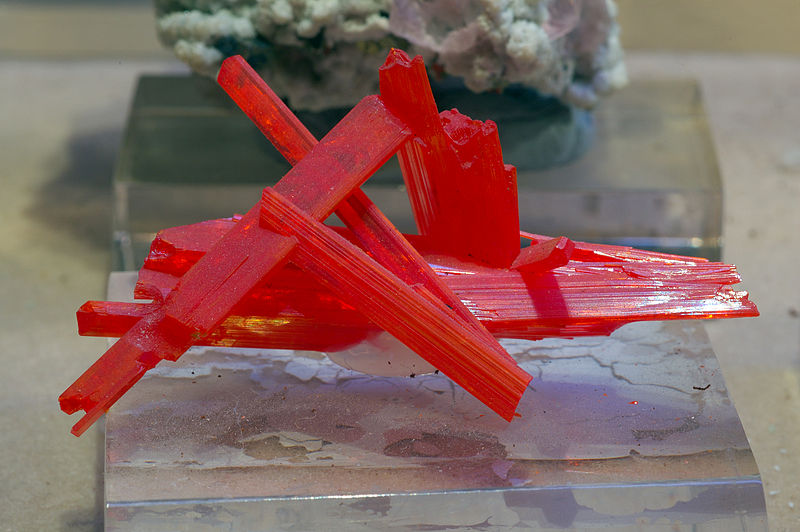 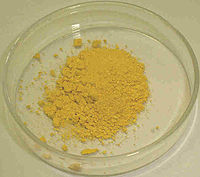 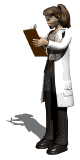 Хромат свинца (II)
Крокоит – хромат свинца PbCrO4
III аналитическая группа катионов – Са2+, Sr2+, Ba2+
В состав III аналитической группы входят катионы s2-элементов, дающие осадки с серной кислотой, которая является групповым реагентом. Сульфаты бария и стронция практически нерастворимы в воде, сульфат кальция обладает заметной растворимостью. Осадок СаSО4 образуется при действии Н2SО4 со спиртом вследствие уменьшения растворимости сульфата кальция в водно-спиртовом растворе.
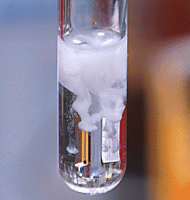 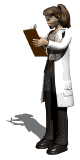 ВаSО4
Катионы III группы в водных растворах бесцветны и образуют аквакомплексы [M(H2O)6]2+. Степень окисления у этих катионов постоянная (+2), они имеют устойчивые электронные оболочки типа инертного газа, по сравнению с катионами I группы их радиус меньше, заряд больше, поэтому они обладают более высокими поляризующими свойствами.
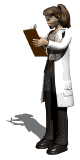 Реагенты на катионы III аналитической группы

Общие реагенты: Н2SО4, (Н2SО4+спирт), Na2HPO4, (NH4)2C2О4, родизонат натрия, окрашивание бесцветного пламени.
Реагенты на ионы Ba2+ и  Sr2+: K2СrО4, (K2Сr2О7 + СН3СООNa), СаSО4 (нас.), (NH4)2SО4 (нас.).
Реагенты на ионы Са2+:  K4[Fe(CN)6] в присутствии аммиака и хлорида аммония,  (NH4)2C2О4, (NH4)2SО4 (нас.).
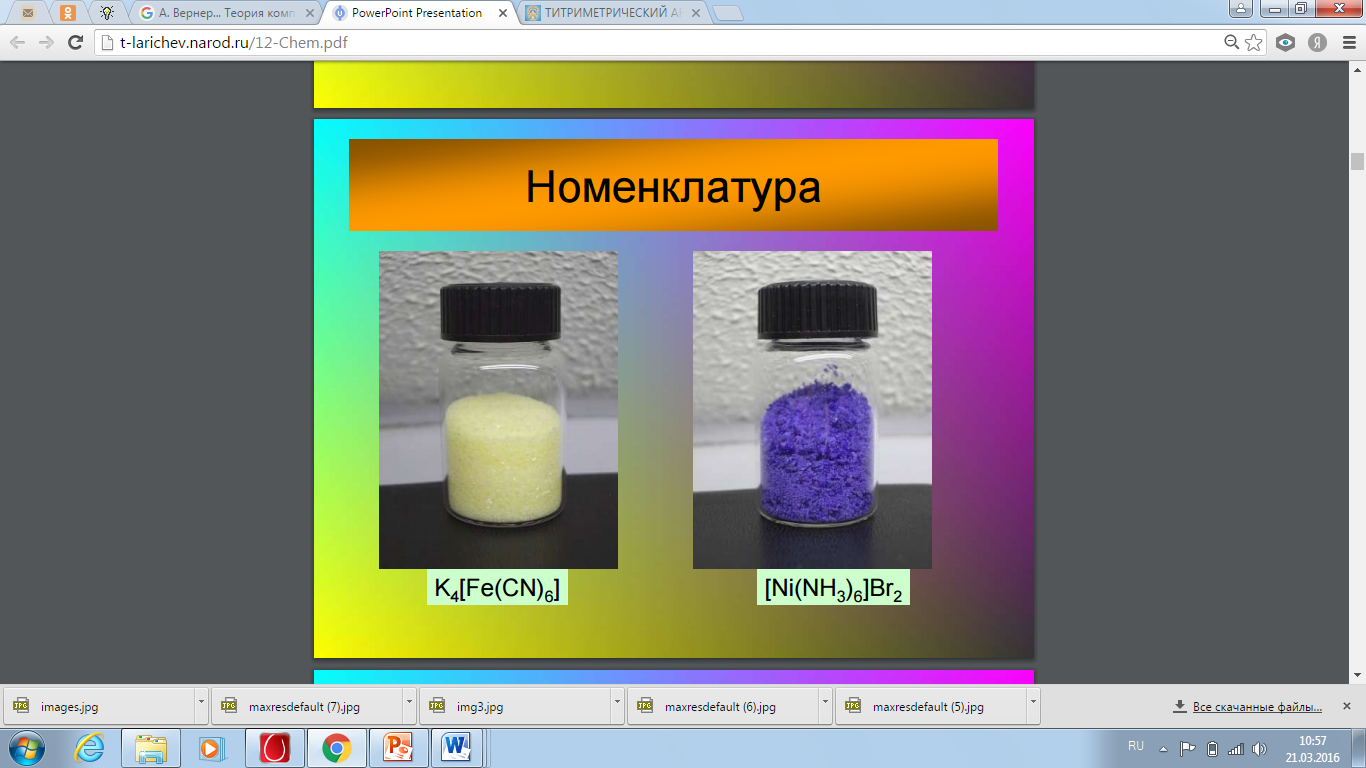 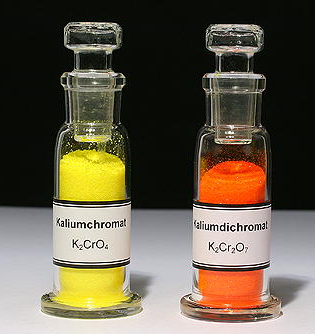 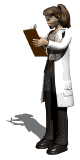 При изучении реакций катионов III группы обратите внимание на следующее:
Установить подлинность присутствия  катионов III группы в чистых растворах их солей можно любым из приведенных реагентов.
Специфическим реагентом на ион Ba2+ в пределах III группы является K2Сr2О7 в присутствии СН3СООNa. Это обеспечивает полноту осаждения ВаСrО4 вследствие сдвига равновесия вправо: 
Сr2О72– + Н2О  2СrО42– + 2Н+. 
Ацетат-ионы связывают ионы водорода в слабый электролит – уксусную кислоту, в которой растворяется осадок хромата стронция.
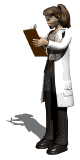 Специфические реагенты на стронций и кальций-ионы отсутствуют, эти ионы в смеси уверенно можно обнаружить только в отсутствии ионов бария.
Сульфаты катионов III группы практически не растворимы в разбавленных кислотах и щелочах, поэтому для переведения катионов в раствор предварительно переводят сульфаты в карбонаты, которые затем растворяют в разбавленных кислотах.
Осадок СаSО4 растворяется в насыщенном растворе (NH4)2SО4, а сульфаты стронция и бария не растворяются, что используется для отделения ионов кальция от стронция и бария.
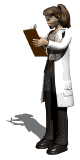 Практическая работа № 17 «Катионы III аналитической группы»
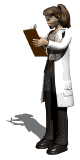 Цель – Научиться определять катионы третьей аналитической группы в растворе.
Приборы и реактивы: химическая посуда, растворы солей: кальция, бария (нитраты или другие); H2SO4, (NH4)2С2О4, K4[Fe(CN)6], NH4Сl, NH4ОН, C2H5OH, K2СrO4, K2Сr2О7, CH3COOH, CH3COONa.
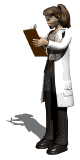 Опыт 1. Качественные реакции на ионы  III аналитической группы (групповой реагент – 1М раствор H2SO4)	 

В пробирку прилейте 5 капель раствора соли и 2 капли раствора H2SO4. При наличии катионов Ва2+ или Са2+, выпадает белый кристаллический осадок BaSO4 или CaSО4. Для полноты осаждения добавляют C2H5OH. 
Реакции проводят в нейтральной среде.
Ba(NO3)2 + H2SO4  BaSО4 + 2HNO3
Ca(NO3)2 + H2SO4  CaSО4 + 2HNO3
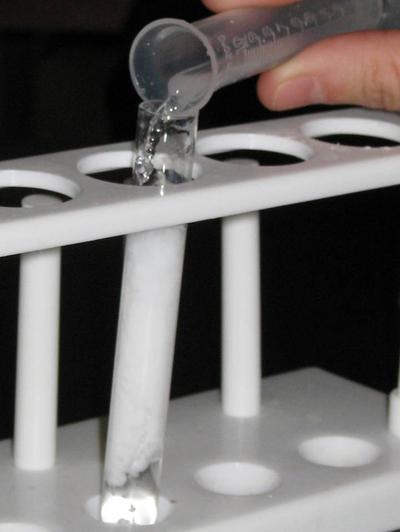 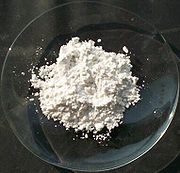 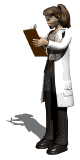 CaSО4
BaSO4
При взаимодействии Na2SO4 с ионами Ba2+ образуется белый мелкокристаллический осадок сульфата бария (1 пробирка), который нерастворим в воде и кислотах (2 пробирка):

BaCl2 + Na2SO4  BaSO4 + 2 NaCl
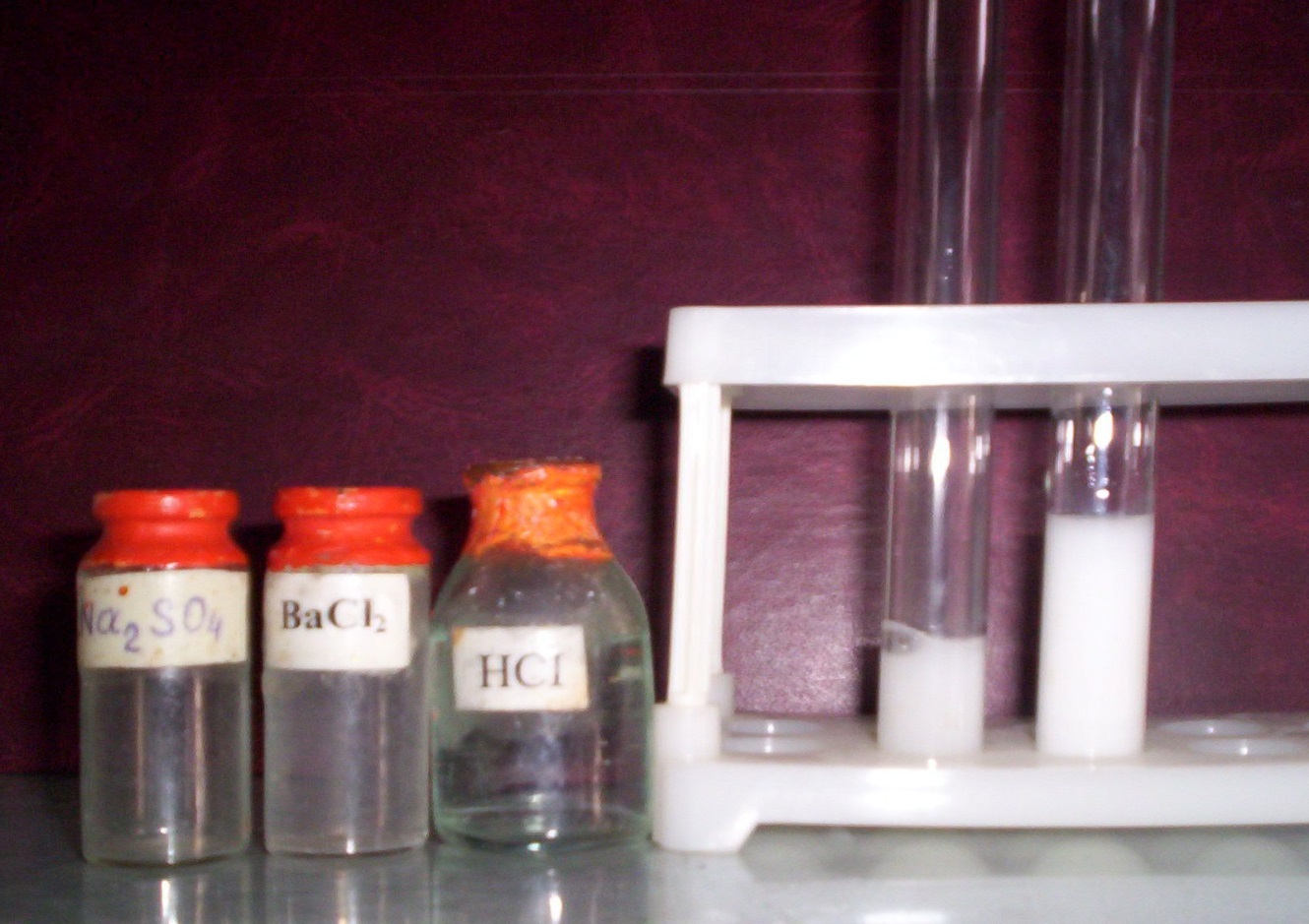 Опыт 2. Качественная реакция на ион Са2+. Реакция с оксалатом аммония (NH4)2С2О4 .
Поместите в пробирку 1–2 капли раствора какой-либо соли кальция и добавьте 1–2 капли уксусной кислоты, чтобы реакция была кислой. Среду реакции проверьте при помощи индикатора. Добавьте несколько капель раствора оксалата аммония. При этом белый мелкий кристаллический осадок СаС2О4 выпадает из концентрированных растворов сразу, а из разбавленных постепенно: 
CaCl2 + (NH4)2C2O4   СаС2O4 + 2NH4Cl
Са2+ + С2О42–  СаС2О4
                             белый

Изучите свойства полученного осадка, подействовав на него уксусной кислотой и минеральными кислотами.
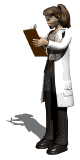 Условия проведения реакции:
1. Начать осаждение лучше в растворе, подкисленном уксусной кислотой, а заканчивать в слабоаммиачном растворе.
2. Нагревание способствует осаждению, поэтому раствор нагревают до температуря кипения.
3. Ионы бария должны быть предварительно удалены, они также образуют с данным реактивом малорастворимые осадки.
4. Сильные окислители, окисляющие оксалат-ионы, должны отсутствовать.
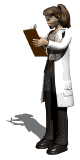 Опыт 3. Качественная реакция на ион Са2+. Реакция с гексацианоферратом (II) калия K4[Fe(CN)6].
Поместите в пробирку 2–3 капли раствора соли кальция, прибавьте 5 капель смеси раствора NH4ОН и NH4Сl и 2–3 капли раствора K4(Fe(CN)6). При кипячении полученной смеси выпадает белый кристаллический осадок: 

CaCl2+K4[Fe(CN)6]+NH4Cl CaKNH4[Fe(CN)6]+3KCl 

Ca2+ + K+ + NH4+ + [Fe(CN)6]4–   CaKNH4[Fe(CN)6]
                                                                           белый
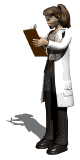 Условия проведения реакции:
1. Реакцию можно проводить в подкисленном уксусной кислотой растворе либо в слабоаммиачном растворе.
2. Осаждение ведут при кипячении.
3. Осаждение в щелочной среде проводят в присутствии смеси NH4Сl и NH4ОН.
4. Соединения, окисляющие K4[Fe(CN)6] должны отсутствовать.
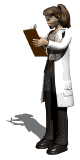 Опыт 4. Качественная реакция на ион Ва2+. Реакция с хроматом (K2СrO4) или бихроматом (K2Сr2О7) калия.
  
Поместите в пробирку 1–2 капли раствора соли бария, прибавьте несколько капель раствора K2СrO4 или K2Сr2О7 пробирку нагрейте. При этом выпадает желтый кристаллический осадок:

ВаСl2 + K2СrO4  ВаСrO4+2КСl
Ва2+ + СrО42–  ВаCrO4
                                                        желтый
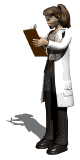 Условия проведения реакции:
1. Реакцию следует проводить в нейтральной или слабокислой среде.
2. При осаждении ионов Ва2+ в кислой среде бихроматом калия K2Сr2О7 следует добавлять ацетат натрия СН3COONa
3. Лучше всего вести осаждение ионов Ва2+ в кислой среде.
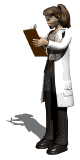 IV аналитическая группа катионов – Al3+, Sn2+, Sn4+, Cr3+, Zn2+
Катионы, образующие IV группу, относятся к р- и d-элементам. Алюминий имеет законченный восьмиэлектронный слой внешней оболочки, у других элементов происходит достройка третьего электронного уровня от 8 до 18 электронов. Водные растворы катионов IV группы (за исключением Сr3+) бесцветны. Растворы солей Сr3+ окрашены в темно-зеленый цвет.
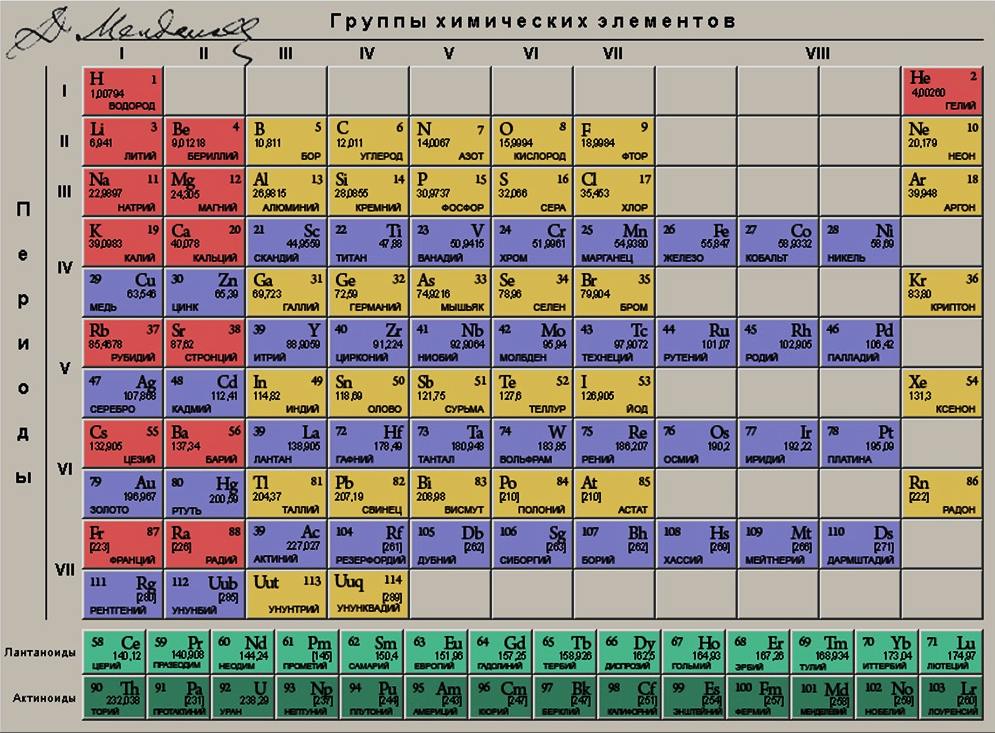 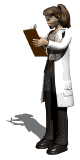 Групповым реагентом на катионы IV группы является NaOH (КОН) в избытке. Для катионов IV группы характерным является то, что при действии щелочи образуются соответствующие гидроксиды, которые обладают амфотерными свойствами и в избытке щелочи растворяются с образованием гидроксокомпексов [Mn+(ОН)4]+n–4  (Для Sn(IV)  [Sn(OH)6]2– ).
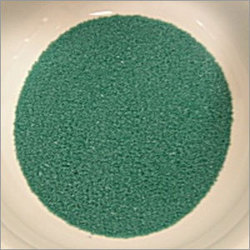 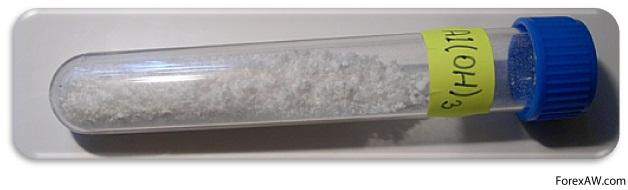 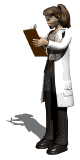 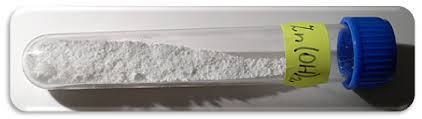 Сr(OH)3
Второй характерной особенностью катионов этой группы является то, что почти все их соли подвергаются гидролизу в той или иной степени. Наиболее полному гидролизу подвергаются соли олова, поэтому олово в форме катионов Sn2+ и Sn4+ может находиться только в кислых растворах. 
На каждый катион IV группы имеются или специфические реакции, или довольно характерные реакции из общеаналитических.
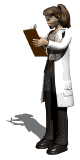 Реагенты на катионы IV группы.
1. Общие реагенты: NaOH (недостаток), NaOH (избыток), NH3.H2O (недостаток и избыток), Na2CO3, Na2HPO4, K4[Fe(CN)6], Na2S или (NH4)2S.
2. Реагенты на Аl3+ – гидролиз в присутствии СН3СООNa, гидролиз [Al(OH)4]– в присутствии NH4Cl, ализарин.
3. Реагенты на Sn2+ – соли висмута (III) в щелочной среде, HgCl2, Н2О2 в щелочной среде.
4. Реагенты на Sn (IV) – гидролиз  [Sn(OH)6]2-  в присутствии NH4Cl, металлическое железо (восстановление до Sn2+).
5. Реагенты на Сr3+ – Н2О2 в щелочной среде, этилендиаминтетрауксусная кислота (ЭДТА).
6. Реагенты на Zn2+ – K4[Fe(CN)6], дитизон, (NH4)2[Hg(NCS)4].
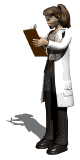 При изучении реакций на катионы IV группы обратите внимание на следующее:
1. Растворимые карбонаты (Na2CO3, К2CO3 ) осаждают катионы Al3+, Sn2+, Sn4+, Cr3+ в виде соответствующих гидроксидов, а катионы Zn2+  – в виде основных солей.
2. Катион Zn2+  с NH3.H2O образует белый осадок Zn(OH)2, который растворяется в избытке реагента с образованием комплексного соединения [Zn(NH3)4]2+. Гидроксиды алюминия, хрома, олова в избытке аммиака не растворяются.
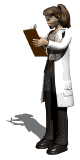 3. Отличительной особенностью Cr(OH)3 является способность со осаждать и со осаждаться вместе с гидроксидами других металлов (главным образом цинка, кобальта и никеля). Cr(OH)3  и Zn(OH)2 по отдельности очень легко растворяются в избытке щелочи, если же катионы Cr3+ и Zn2+  присутствуют в растворе одновременно, то полученный при действии на них щелочи осадок гидроксидов не растворим даже в большом избытке щелочи.
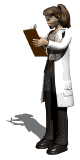 Изучение общеаналитических и специфических реакций показывает, что катионы IV группы из их смеси можно обнаружить систематическим ходом анализа, а также дробным анализом.
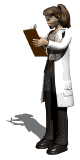 Практическая работа № 18 
«Катионы IV аналитической группы»
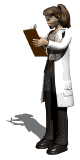 Цель – Научиться определять катионы четвертой аналитической группы в растворе.
Приборы и реактивы: химическая посуда, растворы солей: алюминия, хрома (III), цинка (нитраты, хлориды или другие); KOH, NaOH, H2SO4, НCl, NH4Сl, NH4ОН, H2O2.
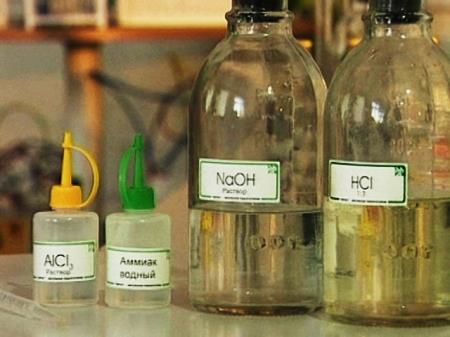 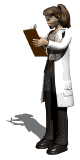 Опыт 1. Качественные реакции на ионы IV аналитической группы (групповые реагенты – щелочи, при взаимодействии с которыми образуются осадки гидроксидов, растворимые в избытке реактива.
В пробирку налейте 2 капли соли, прибавьте 3–5 капель раствора NaOH. При этом выпадает осадок гидроокиси:
Al3+ + 3OH– = Al(OH)3↓
Cr3+ + OH–  = Cr(OH)3↓
Zn2+ + 2OH–  = Zn(OH)2↓
Sn2+ + 2OH–  = Sn(OH)2↓
Sn4+ + 4OH–  + 2H2O = H2[Sn(OH)6]↓.
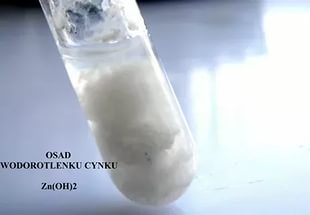 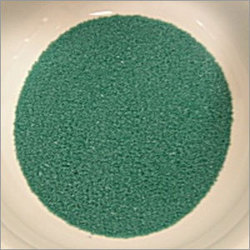 Сr(OH)3
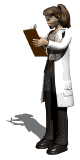 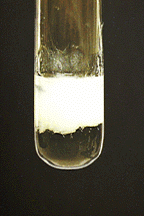 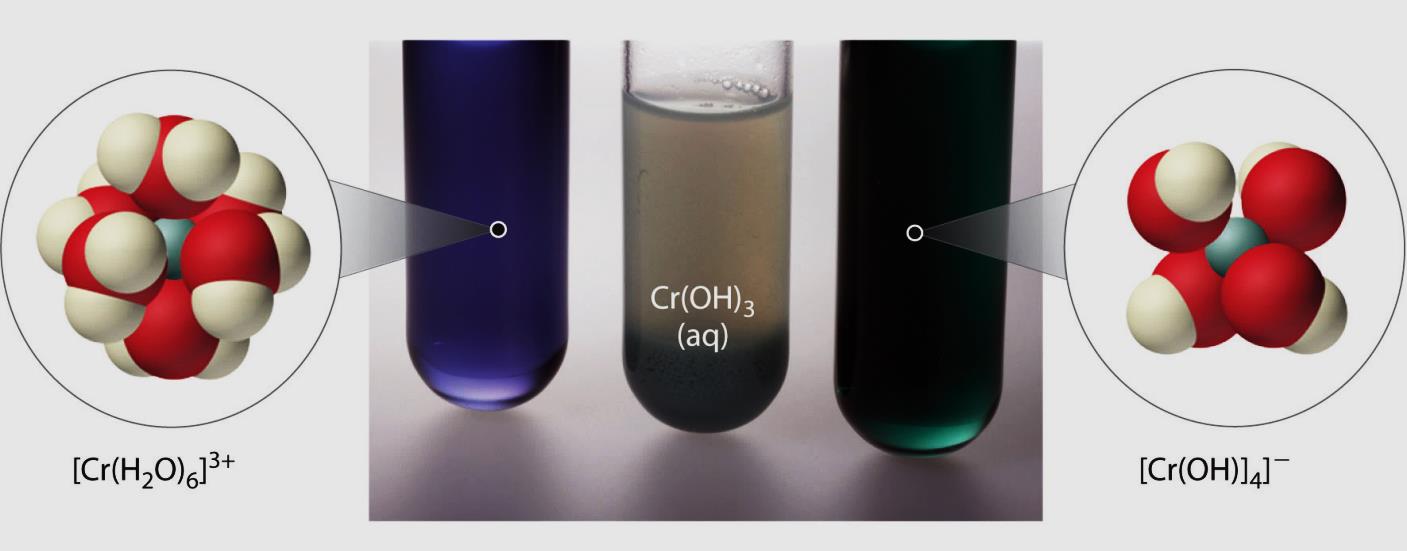 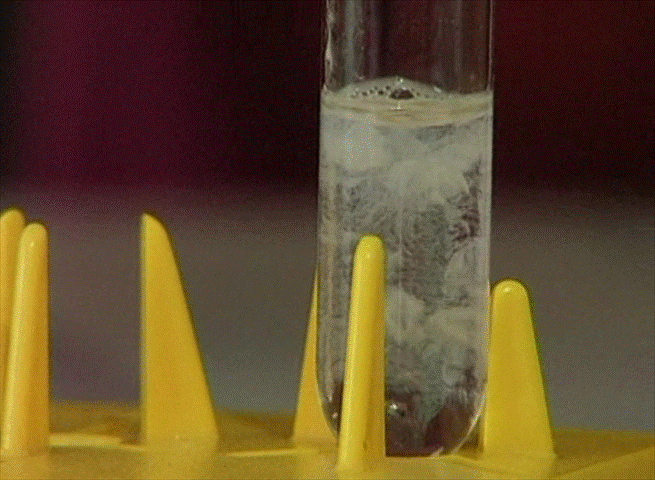 Sn(OH)2
Al(OH)3
AlCl3 + 3NaOH → Al(OH)3↓ + 3NaCl
Al3+ + 3OH– → Al(OH)3↓
                                                 белый желатинообразный
 
В избытке щелочи осадок гидроксида, растворяется (в избытке аммиака не растворяется): 
Al(OH)3 + NaOH → Na[Al(OH)4]
                                               тетрагидроксоалюминат       
                                         натрия
Al(OH)3 + OH– → [Al(OH)4]–
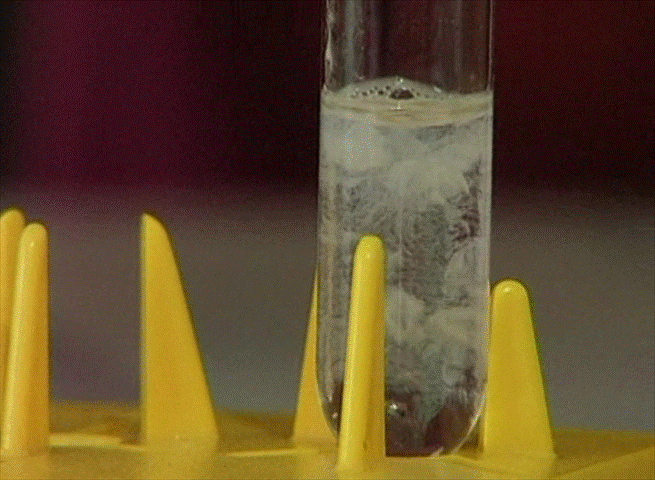 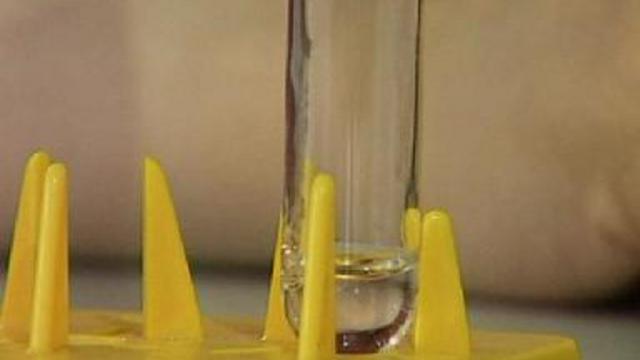 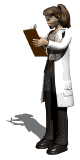 Прибавьте к раствору тетраалюмината натрия 5 капель насыщенного раствора NH4Cl и нагрейте смесь до кипения: При этом тетраалюминат  разлагается с образованием Al(OH)3:
 
[Al(OH)4]–  + NH4+  → Al(OH)3↓ + 3NH4OH
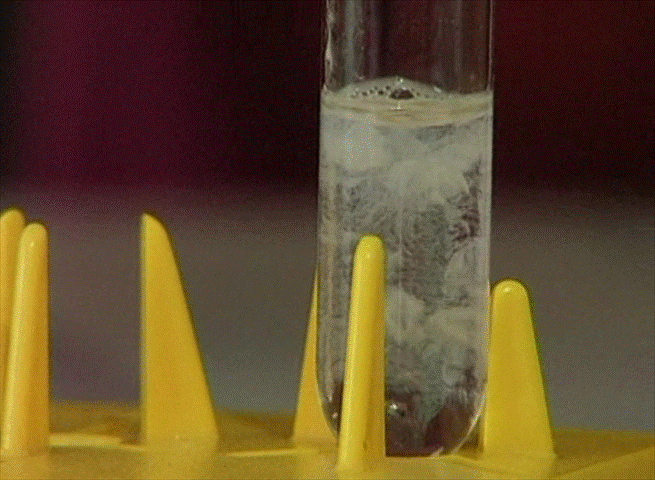 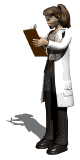 Внимание:
 
Реакцию получения гидроксида алюминия следует проводить при pH4,1. Избыток свободной едкой щелочи и свободных кислот, растворяющих гидроокись алюминия, препятствует выпадению осадка.
Данную реакцию следует проводить при нагревании до кипячения.
Полное осаждение осадка происходит в присутствии большого избытка NH4Cl.
Катионы 3 аналитической группы и другие катионы образующие с NH4ОН осадки должны отсутствовать.
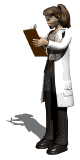 Cr2(SO4)3 + 6NaOH → 2Cr(OH)3↓ + 3Na2SO4
2Cr3+ + 6OH– → 2Cr(OH)3↓
В избытке щелочи осадок гидроксида, растворяется (в избытке аммиака не растворяется): 
Cr(OH)3 + NaOH → Na[Cr(OH)4]
Cr(OH)3 + OH– → [Cr(OH)4]–
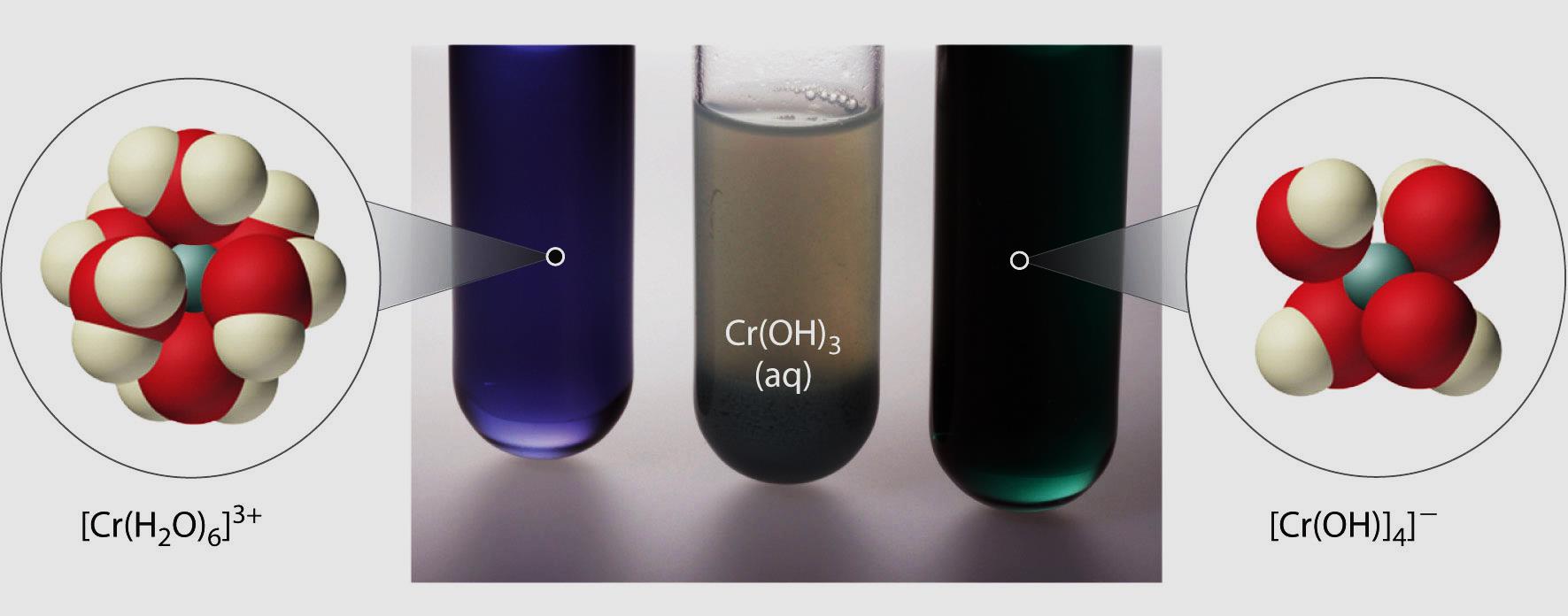 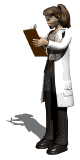 Комплексный ион принадлежит к слабым электролитам, в растворах он подвергается обратимой электролитической диссоциации постепенно, ступенчато замещая свои лиганды на молекулы воды:
[Cr(OH)4]– + Н2О  [Cr(Н2О)(OH)3] + OH – 
 [Cr(Н2О)(OH)3] + Н2О  [Cr(Н2О)2(OH)2] + + OH – 
[Cr(Н2О)2(OH)2]+ + Н2О  [Cr(Н2О)3(OH)]2+ + OH – 
[Cr(Н2О)3(OH)]2+ + Н2О  [Cr(Н2О)4]3+ + OH – 
Суммарное уравнение вторичной диссоциации:
[Cr(OH)4]–  + 4Н2О  [Cr(Н2О)4]3+ + 4OH – 
или
[Cr(OH)6]3–  + 6Н2О  [Cr(Н2О)6]3+ + 6OH –
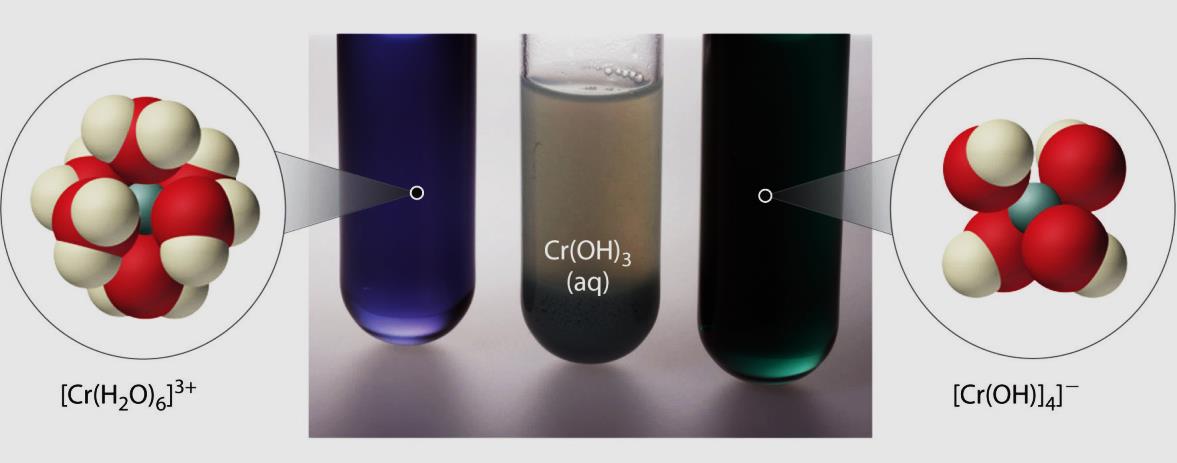 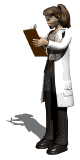 Zn2+ + 2OH– → Zn(OH)2↓

В избытке щелочи осадок гидроксида, растворяется: 
Zn(OH)2 + 2NaOH → Na2 [Zn(OH)4]
Zn(OH)2 + OH– → [Zn(OH)4]2–

В отличие от катионов алюминия и хрома (III) катион Zn2+ с NH3.H2O образует белый осадок Zn(OH)2, который растворяется в избытке реагента с образованием комплексного соединения [Zn(NH3)4]2+:
Zn(OH)2 + 4NH4ОН → [Zn(NH3)4]2+  + 4H2O + 2OH–
           катион 
          тетраамминцинка
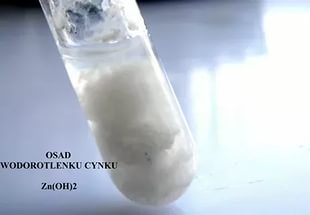 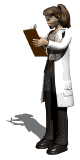 Запомните: Cr(OH)3 и Zn(OH)2 по отдельности очень легко растворяются в избытке щелочи, если же катионы Cr3+ и Zn2+  присутствуют в растворе одновременно, то полученный при действии на них щелочи осадок гидроксидов не растворим даже в большом избытке щелочи.
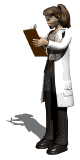 Прибавьте к небольшому количеству осадков Al(OH)3, Cr(OH)3, Zn(OH)2 по 3 капли раствора HCl –  осадки растворяются: 

Al(OH)3 + H+    Al3+ + 3H2O
Cr(OH)3 + H+    Cr3+ + 3H2O
Zn(OH)2 + H+    Zn2+ + 2H2O

Следовательно Al(OH)3, Cr(OH)3, Zn(OH)2 – амфотерные соединения.
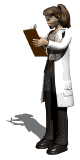 Опыт 2. Качественная реакция на ион Cr3+. Реакция с пероксидом водорода (Н2O2) в присутствии гидроксида калия (KОН).
Поместите в пробирку 2–3 капли раствора любой соли хрома (III), прибавьте 5 капель H2O2, 3–5 капель KОН; нагрейте смесь до кипения. При этом окраска раствора из сине-зеленой переход в желтую:
Cr2(SO4)3+3H2O2+10KOH → 2K2CrO4+3K2SO4+8H2O
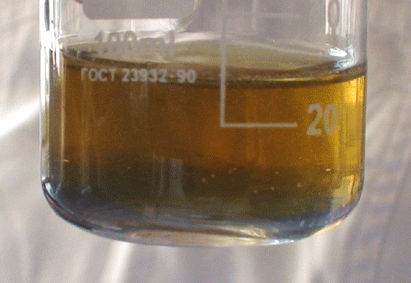 Cr2(SO4)3+3H2O2+10KOH → 2K2CrO4+3K2SO4+8H2O
2Cr3+ + 3H2O2 + 16OH– → 2CrO42– + 8H2O + 6OH–
2Cr3+ + 3H2O2 + 10OH– → 2CrO42– + 8H2O
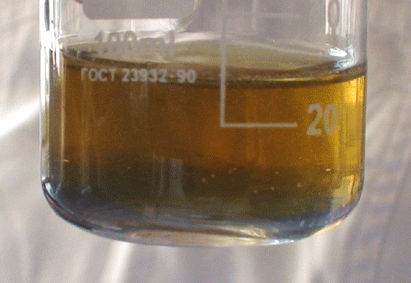 Внимание:

В качестве окислителя кроме, перекиси водорода, можно пользоваться другими окислителями. 
Реакцию следует проводить в щелочной среде при нагревании.
При проведении окисления в щелочном растворе сначала приливают окислитель, а затем понемногу раствор щелочи.
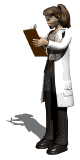 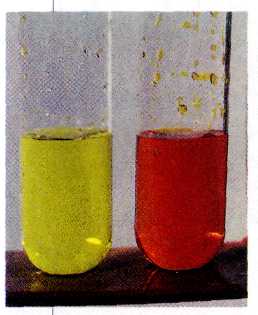 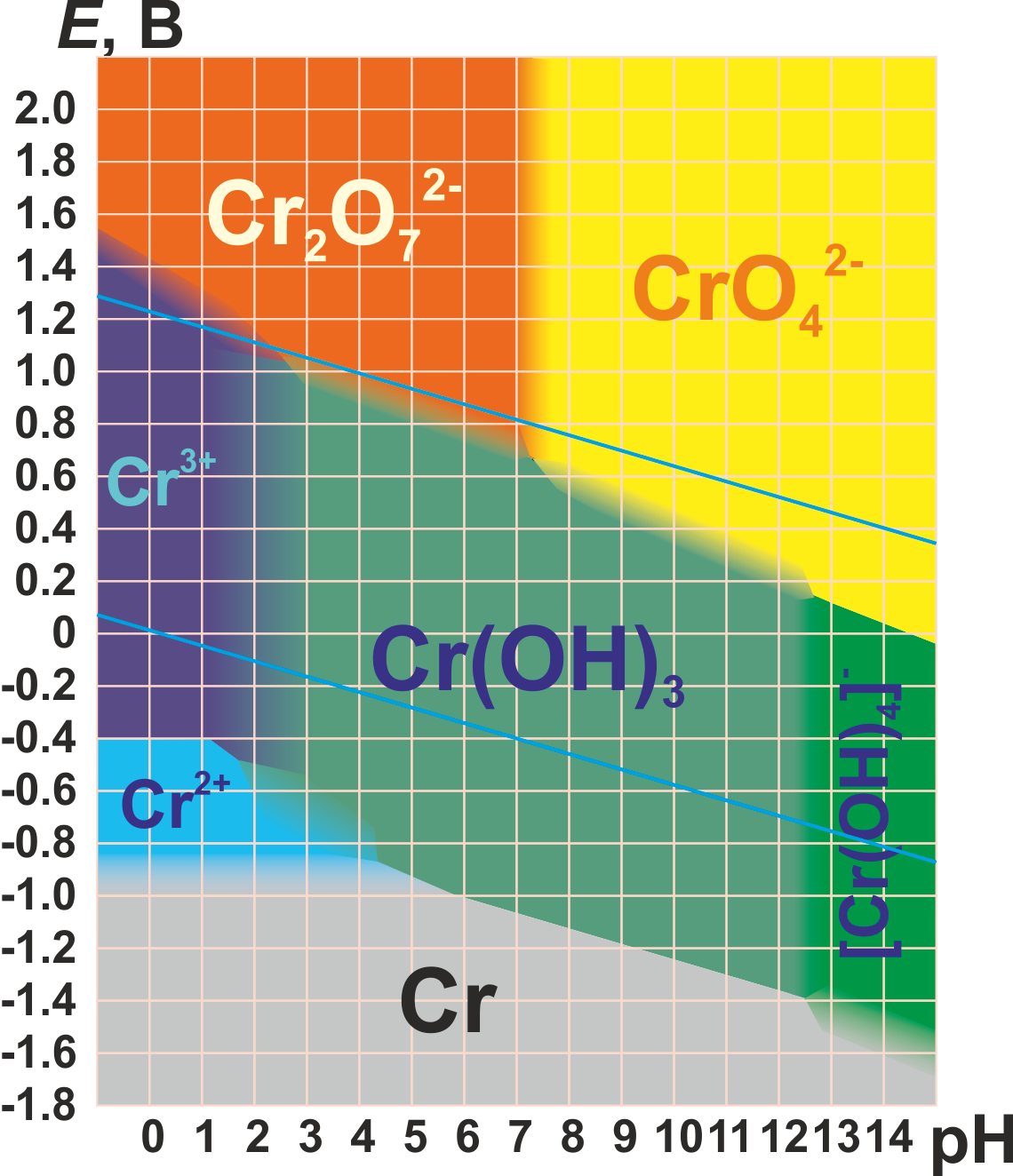 Растворы хромата (слева) и дихромата калия легко переходят друг в друга при изменении кислотности среды
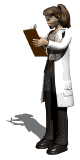 V аналитическая группа катионов – Fe3+, Fe2+, Mn2+, Bi3+, Mg2+
Катионы, образующие V аналитическую группу, относятся к s2- (Mg2+), p- (Bi3+) и d-(Mn2+, Fe2+, Fe3+)  элементам. В атомах элементов этой группы (Mn, Fe) происходит достройка третьего электронного слоя от 8 до 18 электронов, висмут имеет законченный 18-электронный внешний слой, либо оболочку, содержащую 18+2 электронов в двух внешних слоях.
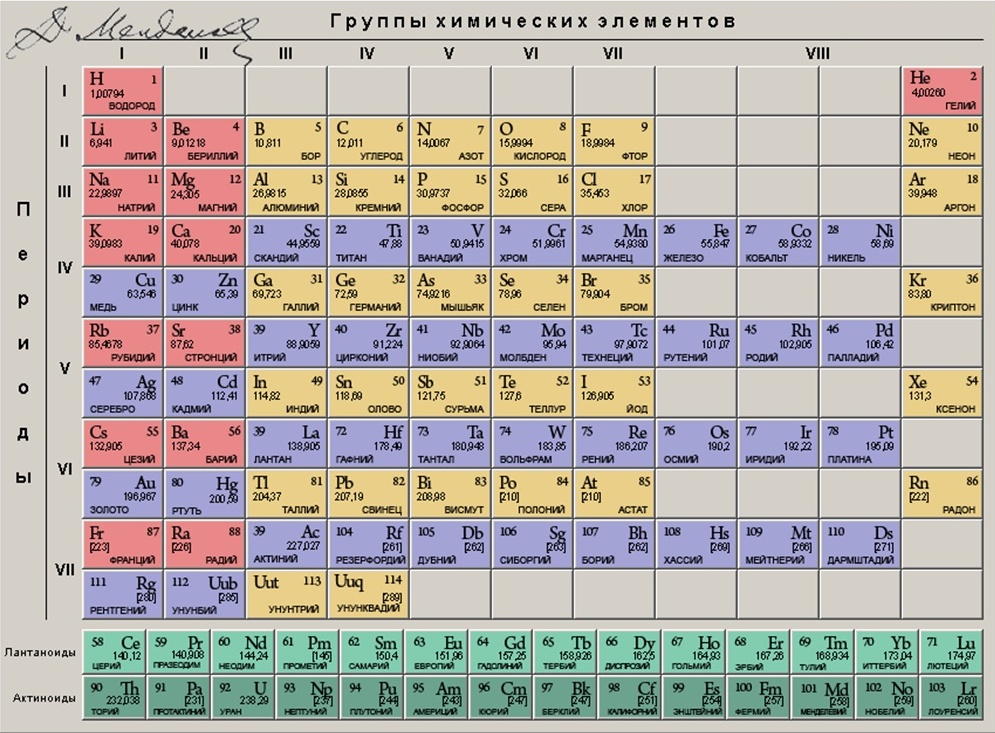 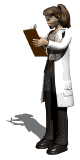 Реагенты на катионы V группы.
Общие реагенты:  NaOH (недостаток), NaOH (избыток), NH3.H2O (недостаток и избыток), Na2CO3, Na2HPO4, K4[Fe(CN)6], K3[Fe(CN)6], Na2S или (NH4)2S.
Реагенты на катионы: 
Мg2+ – Na2HPO4 в присутствии NH3.H2O + NH4Cl.
Bi3+ – SnCl2 + NaOH (изб.), KI, гидролиз в присутствии Сl- -иона.
Mn2+ – NaBiO3 в азотнокислой среде, PbO2 в кислой среде.
Fe2+– диацетилдиоксим (диметилглиоксим), K3[Fe(CN)6].
Fe3+ – NH4NCS (NaNCS), K4[Fe(CN)6].
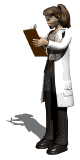 Из характеристики изучаемой группы катионов необходимо обратить внимание на следующее:
Водные растворы солей магния и висмута бесцветные; растворы Fe2+  имеют бледно-зеленую окраску; растворы Mn2+ – бледно-розового цвета (разбавленные растворы бесцветны); растворы солей Fe3+ имеют желтую окраску.
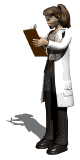 Все катионы группы со щелочами образуют гидроксиды, которые практически не растворимы в воде, а также в избытке щелочи. При действии водного раствора аммиака также образуются гидроксиды, не растворимые в избытке реагента. Этим свойством (нерастворимость гидроксидов в избытке щелочи и аммиака) обладают только катионы V группы, поэтому в качестве группового реагента используют или NaOH (KOH) или водный раствор аммиака. Из образующихся гидроксидов наибольшей растворимостью обладает Mg(OH)2, который растворим в солях аммония.
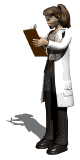 Из катионов V группы соли висмута в наибольшей степени подвергаются гидролизу. Особенно полно гидролиз протекает в присутствии ионов Сl– с образованием белого аморфного осадка – хлорида висмутила:
 Bi3+ + Cl– + 2H2O  Bi(OH)2Cl(т)  + 2H+,  
Bi(OH)2Cl(т)   BiOCl(т) + Н2О.
В целях предотвращения гидролиза к водным растворам солей висмута добавляется соответствующая кислота, вследствие чего эти растворы имеют кислую среду. Растворы солей Fe3+, Fe2+, Mn2+, Mg2+ подвергаются гидролизу в незначительной степени. При нагревании гидролиз этих солей увеличивается.
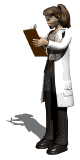 Практическая работа № 19 
«Катионы V аналитической группы»
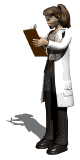 Цель – Научиться определять катионы пятой аналитической группы в растворе.
Приборы и реактивы: химическая посуда, растворы солей: железа (II и III), марганца (II) (нитраты, хлориды или другие); KOH, NaOH, NH4ОН, НCl, K4[Fe(CN)6], K3[Fe(CN)6], NH4CNS, H2O2.
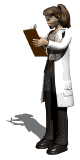 Опыт 1. Качественные реакции на ионы V аналитической группы (групповые реагенты – щелочи, при взаимодействии с которыми образуются  осадки гидрокси-дов, которые практически не растворимы в воде, а также в избытке щелочи.

В пробирку налейте 2 капли соли, прибавьте 3–5 капель раствора NaOH. При этом выпадает осадок гидроокиси:
Fe3+ + 3OH– = Fe(OH)3↓
Fe2+ + 2OH–  = Fe(OH)2↓
Mn2+ + 2OH–  = Mn(OH)2↓
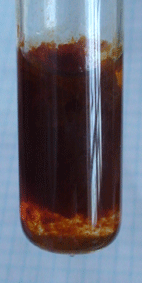 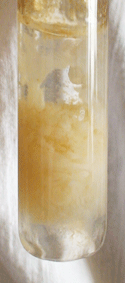 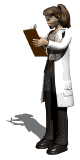 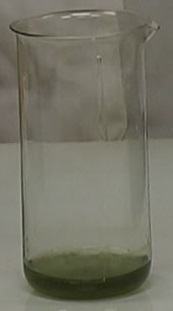 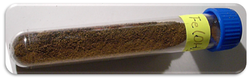 Fe(OH)3
бледно-розовый Mn(OH)2
Fe(OH)2
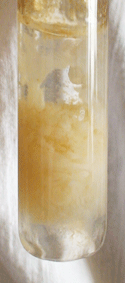 Гидроксид марганца (II)  – Mn(OH)2 – светло-розовые кристаллы, не раствори-мые в воде.
Гидрокси́д желе́за (II) – Fe(OH)2 – амфотерный гидроксид с преобладанием осно́вных свойств. Кристаллическое вещество белого (иногда с зеленоватым оттенком) цвета, на воздухе со временем темнеет. Является одним из промежуточ-ных соединений при ржавлении железа.
Гидроксид железа(III) – Fe(OH)3 – красновато-коричневые кристаллы, не растворяется в воде. Проявляет слабые амфотерные свойства с преобладанием основных.
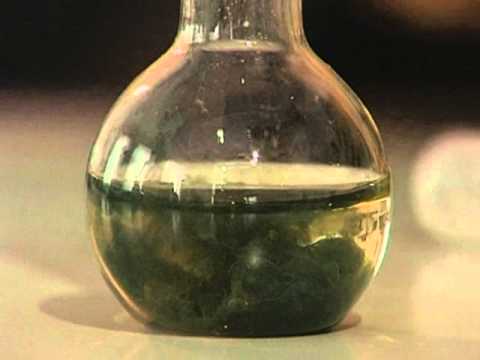 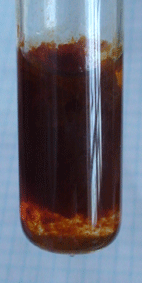 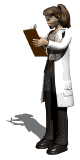 При действии водного раствора аммиака также образуются гидроксиды, не растворимые в избытке реагента.
В пробирку налейте 2 капли соли, прибавьте 3–5 капель раствора NH4ОН. При этом выпадает осадок гидроокиси:
Fe3+ + 3OH– = Fe(OH)3↓
Fe2+ + 2OH–  = Fe(OH)2↓
Mn2+ + 2OH–  = Mn(OH)2↓
Запомните: Этим свойством (нерастворимость гидроксидов в избытке щелочи и аммиака) обладают только катионы V группы, поэтому в качестве группового реагента используют или NaOH (KOH) или водный раствор аммиака.
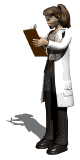 Запомните изменение окраски марганца с разной степенью окисления: 
ион Mn2+(aq) – бледно-розовый; 
Мn(OH)3 (содержит марганец (III)) – темно-коричневое твердое тело; 
МnO2 (содержит марганец (IV)) – это сплошной черный осадок; 
водный раствор марганца (VI) содержат зеленый манганат ион [MnO4]2−
водный раствор марганца(VII) содержат фиолетовый перманганат-иона [MnO4]−.
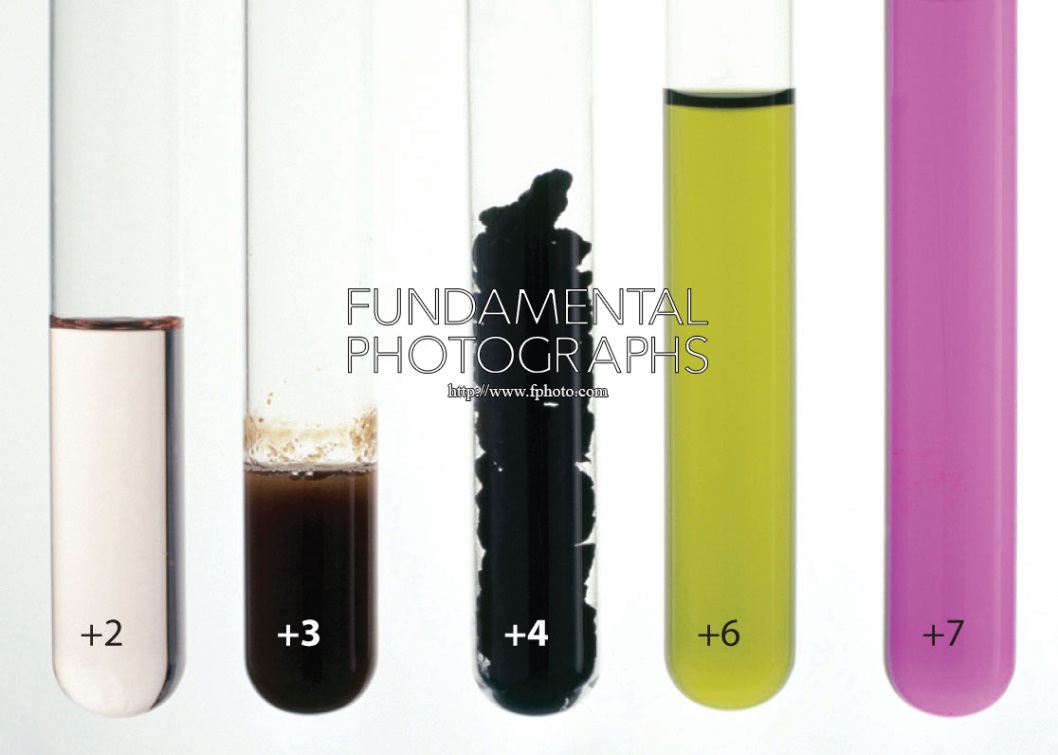 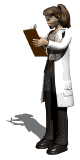 http://catalog.flatworldknowledge.com/bookhub/4309?e=averill_1.0-ch23_s02
Опыт 2. Качественная реакция на ион Fe3+. Реакция с гексацианоферратом (II) калия (K4[Fe(CN)6]):
Поместите в пробирку 1–2 капли раствора любой соли железа (III), прибавьте 1–2 капли соляной кислоты и прибавьте две–три капли раствора гексацианоферрата (II) калия K4[Fe(CN)6]. При этом выпадает тёмно-голубой осадок, который называется берлинская лазурь:
4FeCl3 + 3K4[Fe(CN)6]  Fe4[Fe(CN)6]3 + 12KCl
4 Fe3+ + 3[Fe(CN)6]4–   Fe4[Fe(CN)6]3
                                                            тёмно-голубой
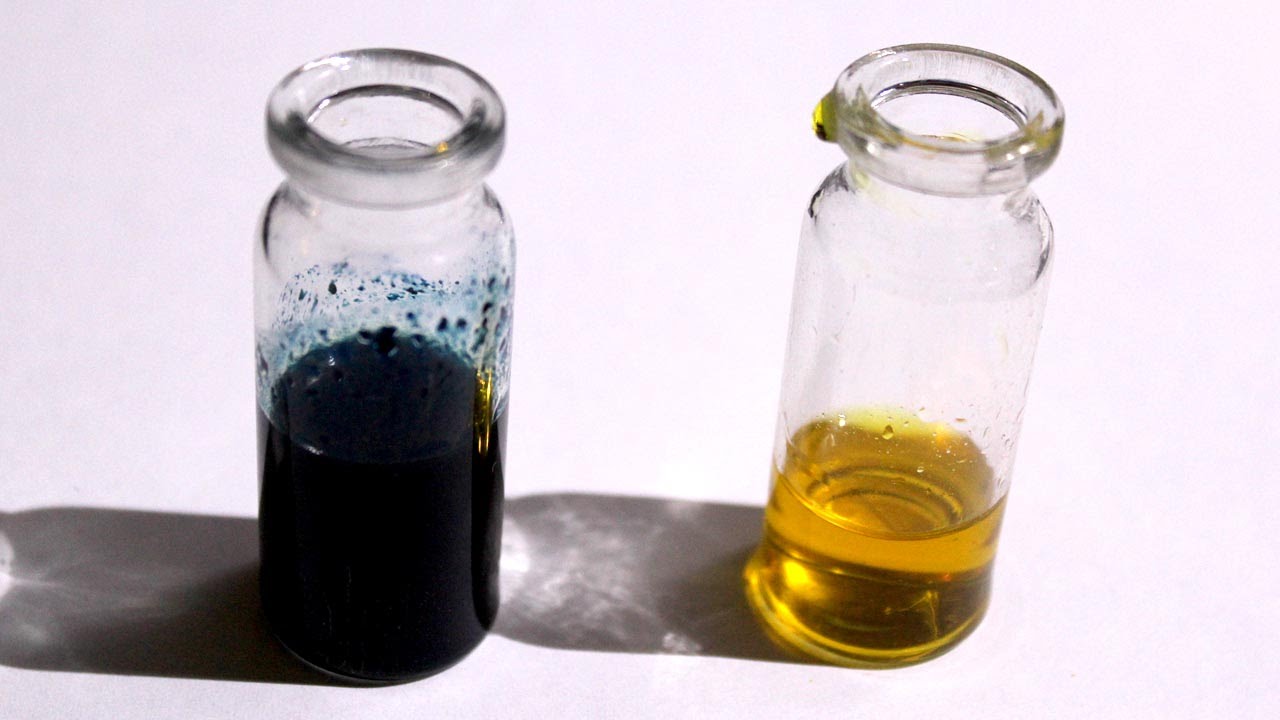 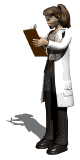 Fe4[Fe(CN)6]3
FeCl3
Условия проведения реакции:
Реакцию следует проводить при рН < 7, т.к. наличие свободной щелочи ведёт к разложению берлинской лазури, с образованием гидроокиси железа.
Посторонние ионы, в том числе и ионы Fe2+, не мешают обнаружению ионов Fe3+.
В присутствии оксалатов осадок не выпадает, а происходит только синее окрашивание.
Осаждению мешает избыток K4[Fe(CN)6] ведущий к образованию растворимой формы берлинской лазури KFe[Fe(CN)6].
Проведению реакции мешают окислители и восстановители.
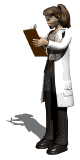 Опыт 3. Качественная реакция на ион Fe3+. Реакция роданидом аммония (NH4CNS).
Поместите в пробирку 1 каплю раствора любой соли железа (III), прибавьте 5 капель дистиллированной воды и 3–5 капель раствора NH4CNS. При этом появляется кроваво-красное окрашивания, вызываемое образованием малодиссациирующих молекул Fe(CNS)3 
FeCl3 + 3NH4CNS  Fe(CNS)3 + 3NH4Cl
                                   кроваво-красный
                                                раствор
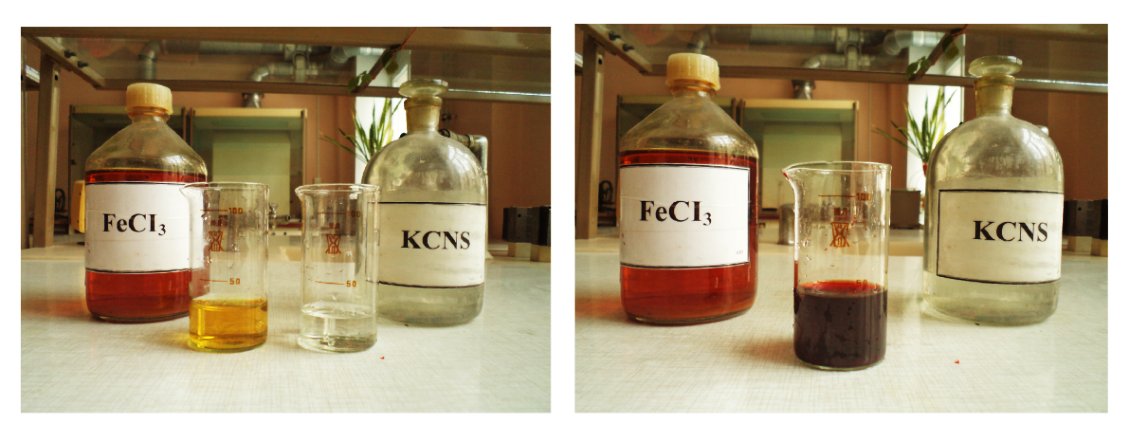 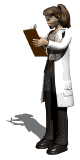 Опыт 4. Качественная реакция на ион Fe2+. Реакция с гексацианоферратом (III) калия (K3[Fe(CN)6]):
Поместите в пробирку 1 каплю раствора любой соли железа (II) и прилейте одну – две капли гексацианоферрата  калия (III) K3[Fe(CN)6]. При этом моментально образуется турнбулива синь. 
2K3[Fe(CN)6] + 3FeSO4  Fe3[Fe(CN)6]2 + K2SO4
3Fe2+ + 2[Fe(CN)6]3–   Fe3[Fe(CN)6]2
                                                                 синий
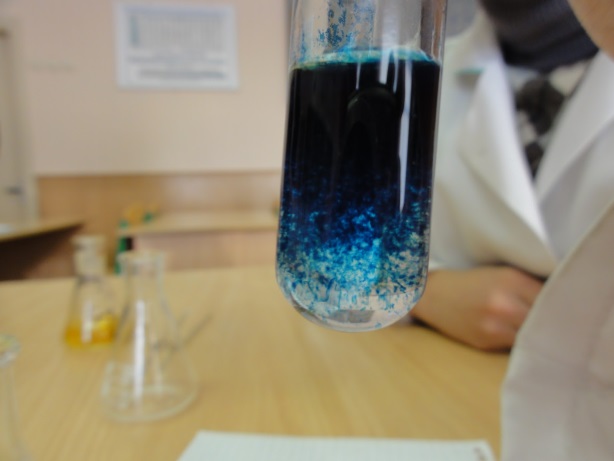 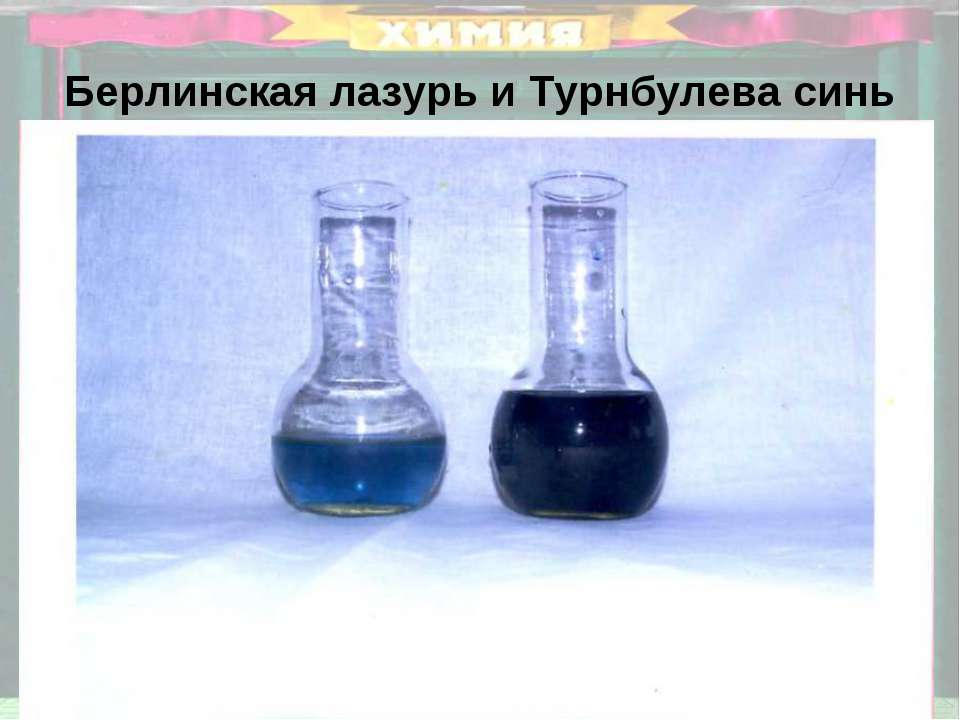 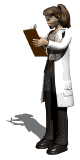 Турнбулива синь
Берлинская лазурь
Условия проведения реакции:
Реакцию следует проводить при  рН < 7. Наличие свободной щелочи ведет к разложению турнбуливой сини.
Другие катионы открытию не мешают.
Присутствие окислителей и восстановите-лей мешает реакции.
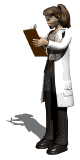 Опыт 5. Качественная реакция на ион Mn2+. Реакция с пероксидом водорода (Н2O2) в присутствии гидроксида натрия (NaOH).
Поместите в пробирку 1–3 капли раствора какой-либо соли марганца (II) и прилейте несколько капель раствора NaOH. При этом образуется светло-розовый осадок Mn(OH)2, медленно буреющий в воздухе:
 MnSO4 + 2NaOH   Mn(OH)2 + 2Na2SO4
Mn2+ + 2OH–    Mn(OH)2
                                             светло-розовый
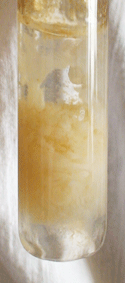 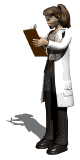 Прилейте к осадку несколько капель Н2О2. Осадок моментально становится черно-бурым, т.к. ионы  Mn2+ быстро  окисляются до MnO2 (наиболее устойчивого соединения марганца):
Mn(OH)2 + Н2О2  MnO2  + 2Н2О
                                                 черно-бурый
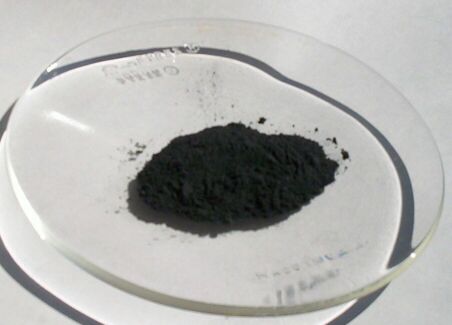 Условия проведения реакции
Реакцию следует проводить при  рН < 7
Ионы аммония должны отсутствовать, они при осаждении тормозят реакцию.
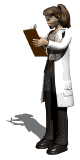 VI аналитическая группа катионов – Cu2+, Ni2+, Co2+, Cd2+, Hg2+
Катионы, образующие VI группу, относятся к d-элементам и характеризуются способностью к комплексообразованию. Характерной особен-ностью катионов VI группы является то, что они образуют со щелочами осадки гидроксидов, не растворимых в избытке щелочи, но растворимых в избытке водного раствора аммиака с образованием комплексных соединений – аммиакатов различного состава.
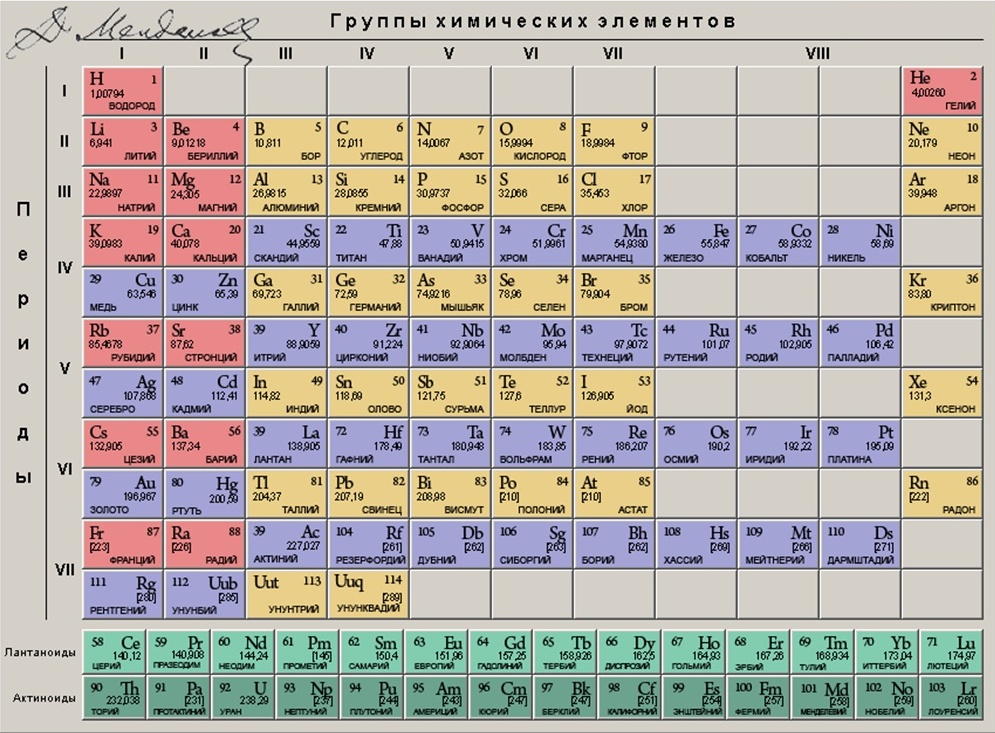 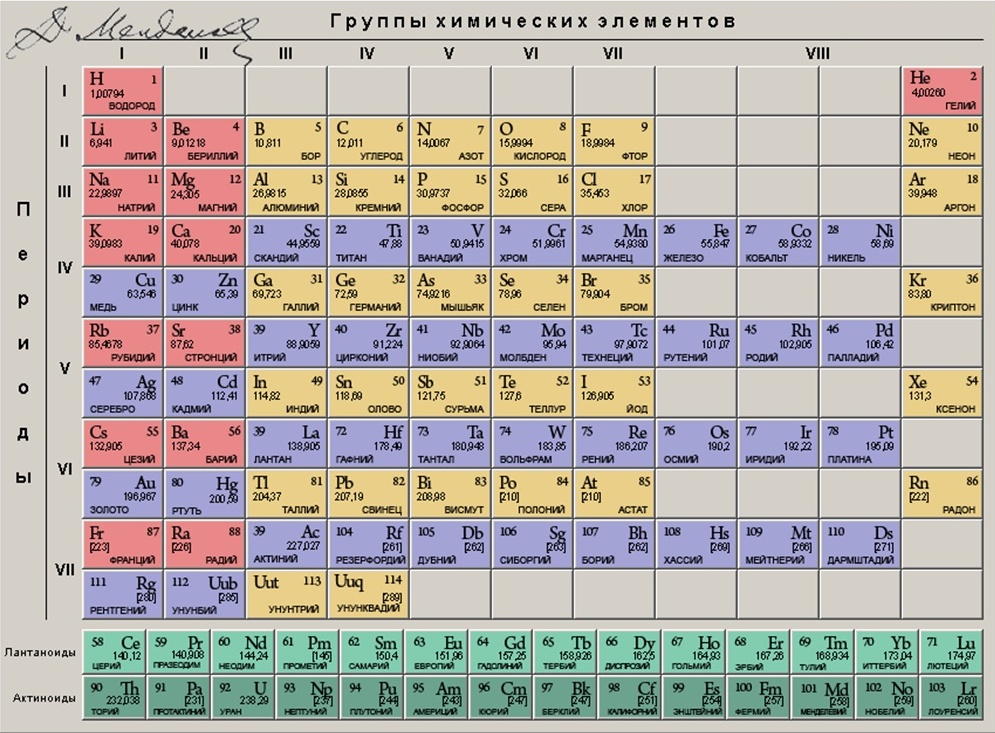 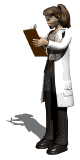 Реагенты на катионы VI группы.
Общие реагенты:  NaOH (недостаток), NaOH (избыток), NH3.H2O (недостаток и избыток), Na2CO3, Na2HPO4, K4[Fe(CN)6].
Реагенты на катионы: 
Сu2+ –  NH4NCS (NaNCS), K4[Fe(CN)6], Fe(мет.), KI, Na2S2O3.
Cd2+   – сероводородная вода (Н2S), тиомочевина + Н2S.
Hg2+  – KI, хлорид олова (II), Cuo.
Ni2+   – диацетилдиоксим (диметилглиоксим).
Co2+ – NH4NCS (NaNCS), Na2S2O3.
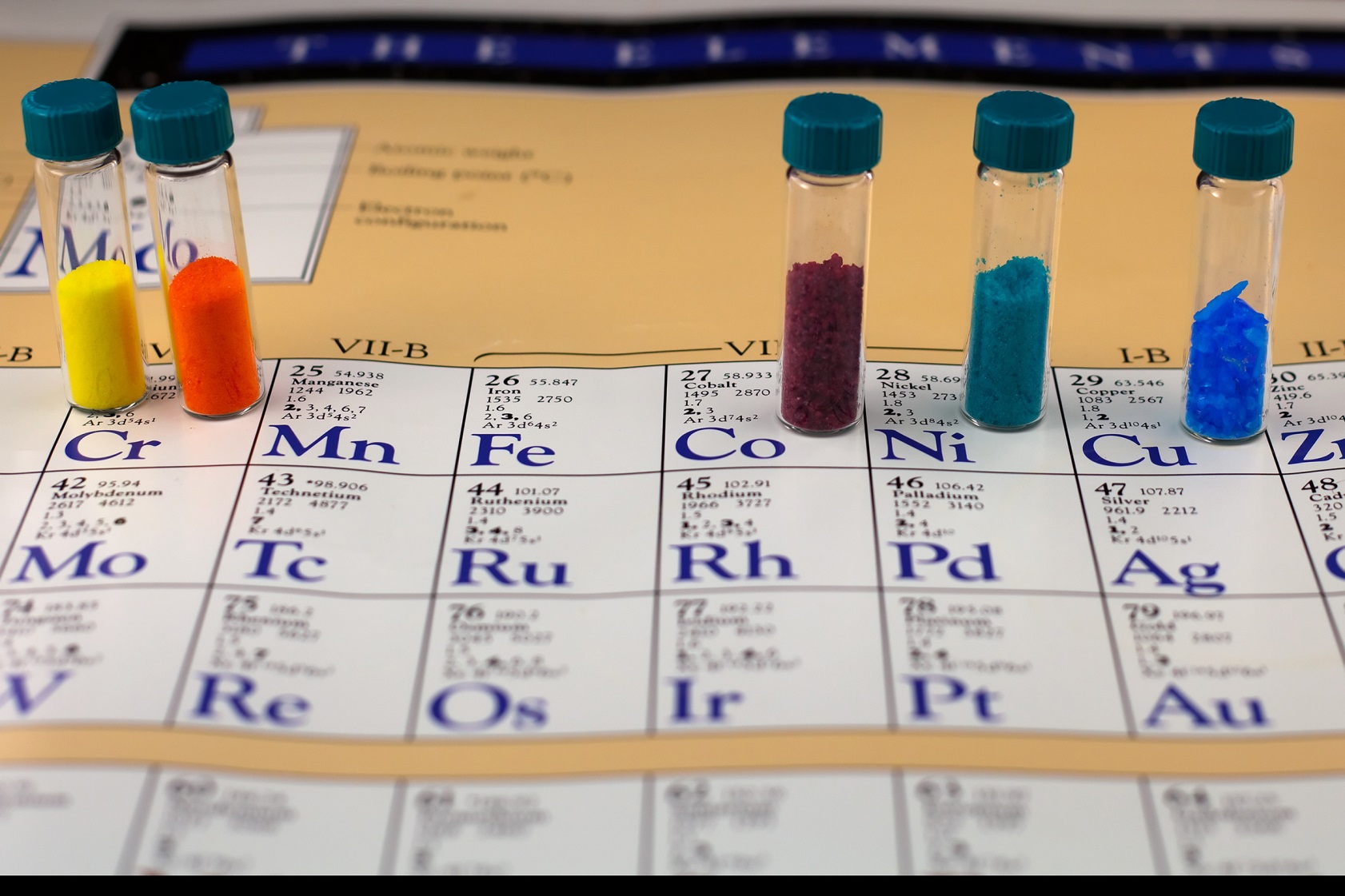 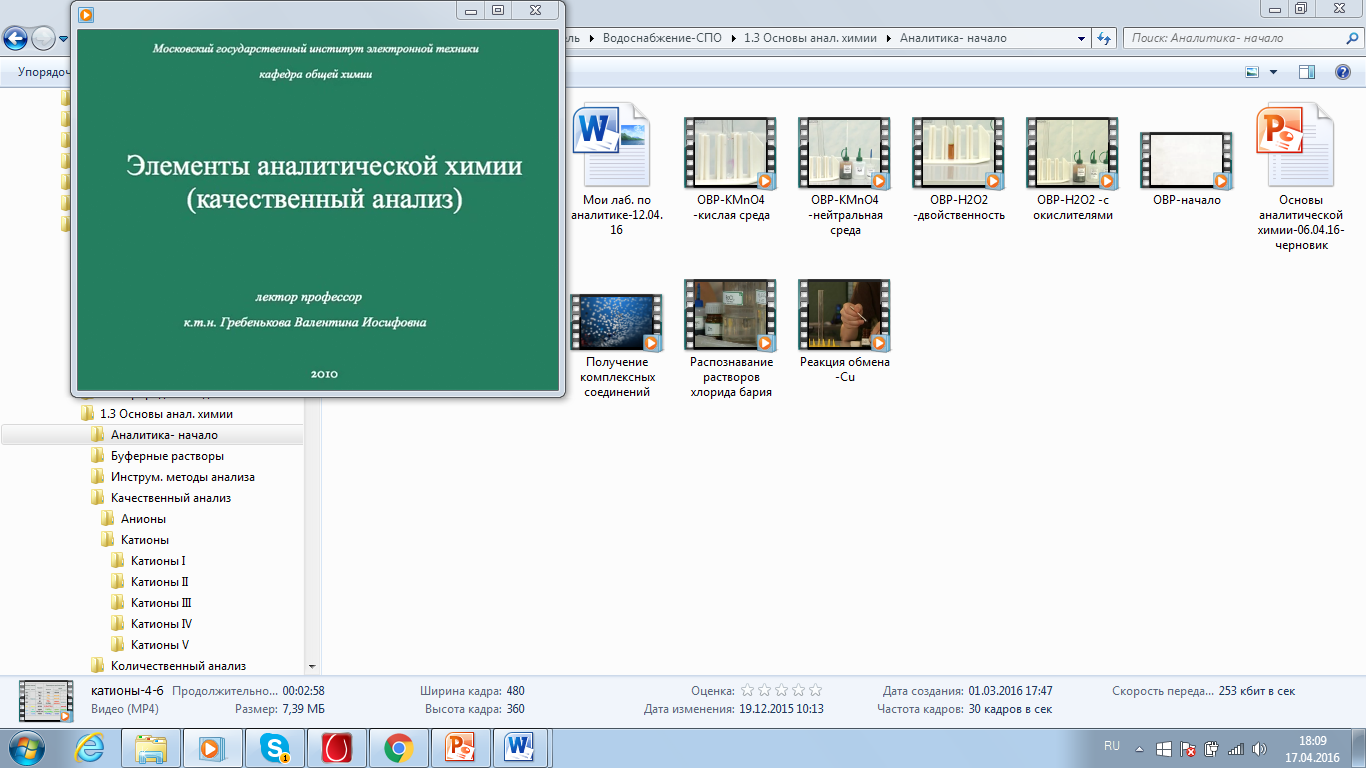 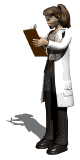 Из характеристики изучаемой группы катионов необходимо обратить внимание на следующее:
1. Водные растворы солей кадмия и ртути бесцветные, растворы меди (II) имеют голубую окраску, кобальта – темно-розовую, а никеля – зеленую.
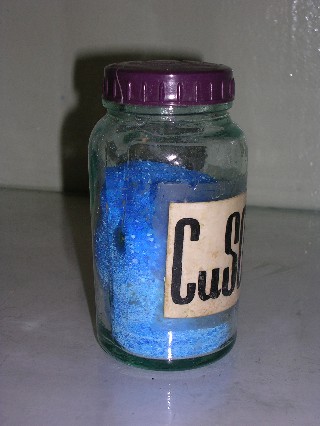 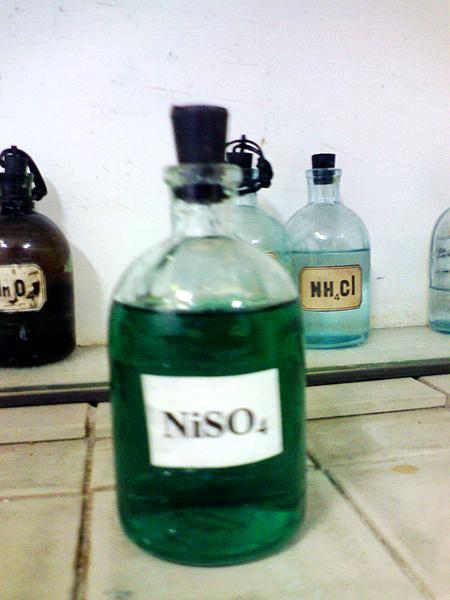 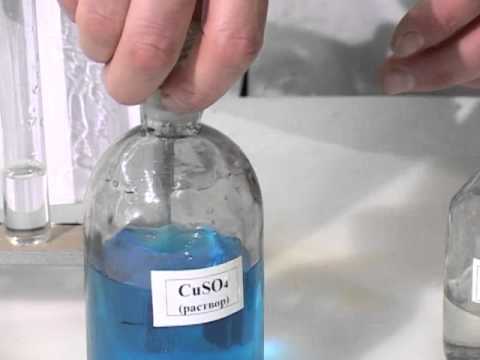 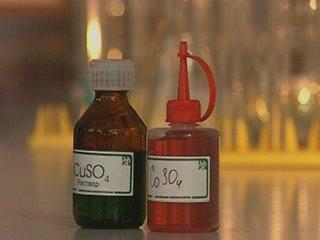 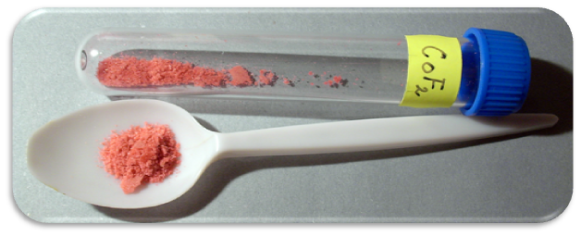 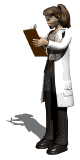 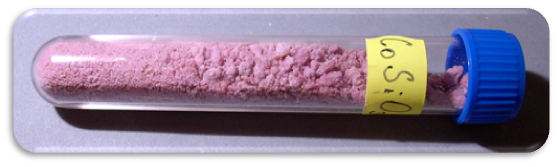 2. Водные растворы аммиака (недостаток) с катионом Cd2+  образует гидроксид, с катионами меди, кобальта и никеля – соответствующие основные соли, а с катионом Hg2+ – комплексную соль состава [HgNH2]Cl. Все эти осадки растворяются в минеральных кислотах и в избытке аммиака. При растворении в избытке аммиака образуются растворимые комплексные соединения. Для катионов меди, кадмия и ртути (II) состав комплекса [Me(NH3)4]2+, а для катионов кобальта и никеля – [Me(NH3)6]2+. Растворы комплексных солей кадмия и ртути бесцветны, остальные окрашены. Наиболее характерную окраску имеет аммиакат меди (лазурно-синее окрашивание).
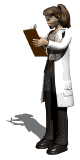 3. Гексацианоферрат (II) калия со всеми катионами группы образует осадки состава Ме2[Fe(CN)6]. Наиболее характерным из них является осадок Сu2[Fe(CN)6], обладающий красно-бурой окраской, в то время как осадки других катионов имеют недостаточно характерные окраски.
4. Сероводород из нейтральных растворов осаждает все катионы VI группы в виде сульфидов. Сульфиды меди, ртути (II), никеля и кобальта черного цвета, сульфид кадмия – желтого цвета.
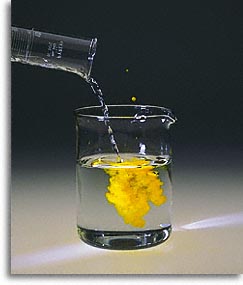 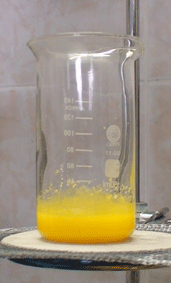 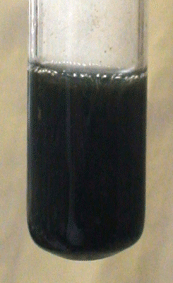 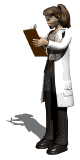 Сульфид кадмия
5. Тиомочевина образует с солями кадмия растворимые комплексные соли:
 Cd2+   + 4CSN2H4  [Cd(CSN2H4)4]2+ 
Образующийся комплекс легко разлагается H2S даже при избытке тиомочевины с образованием CdS. Эта реакция позволяет обнаруживать ион кадмия в присутствии ионов Сu2+, которые образуют прочный комплекс с тиомочевиной.
Катионы VI группы из их смеси можно обнаружить систематическим ходом анализа, а также дробным.
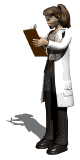 Практическая работа № 20 
«Анализ смеси катионов»
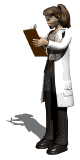 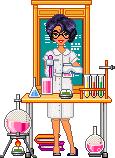 Цель – Научиться разделять смесь  катионов в растворе.
Приборы и реактивы: химическая посуда, раствор-задача, состав которого нужно определить; KOH, NaOH, NH4OH, НCl, HNO3, H2SO4, CH3COOH, CH3COONa, C2H5OH, K2CrO4, KH2SbO4, Na3[Co(NO2)6], K2[HgI4].
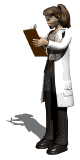 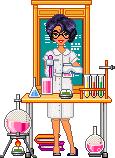 Вы уже научились определять наличие катионов в водных растворах разных химических составов. Теперь научимся  разделять смесь  катионов в растворе. 
Если известно, что в растворе находятся катионы всех шести аналитических групп, нужно выполнять последовательно все операции, приведенные на схеме:
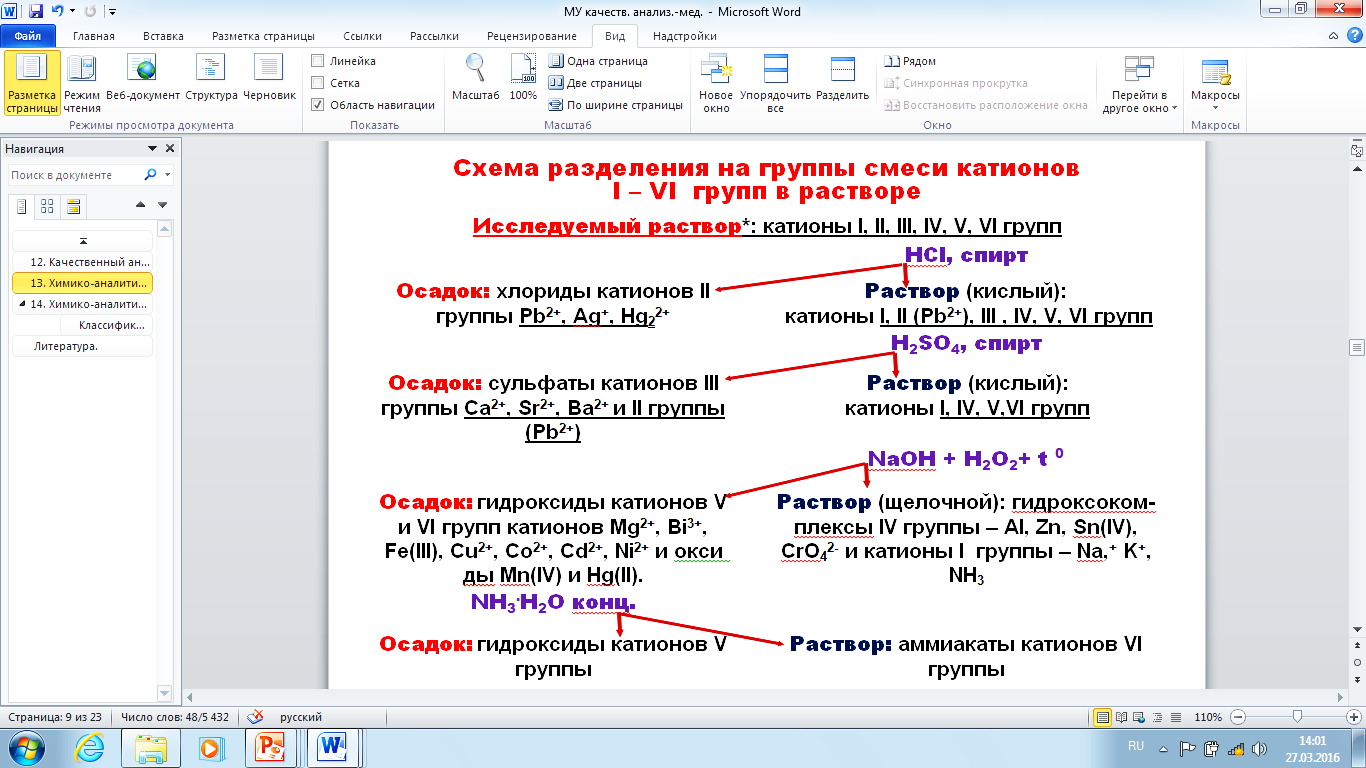 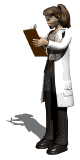 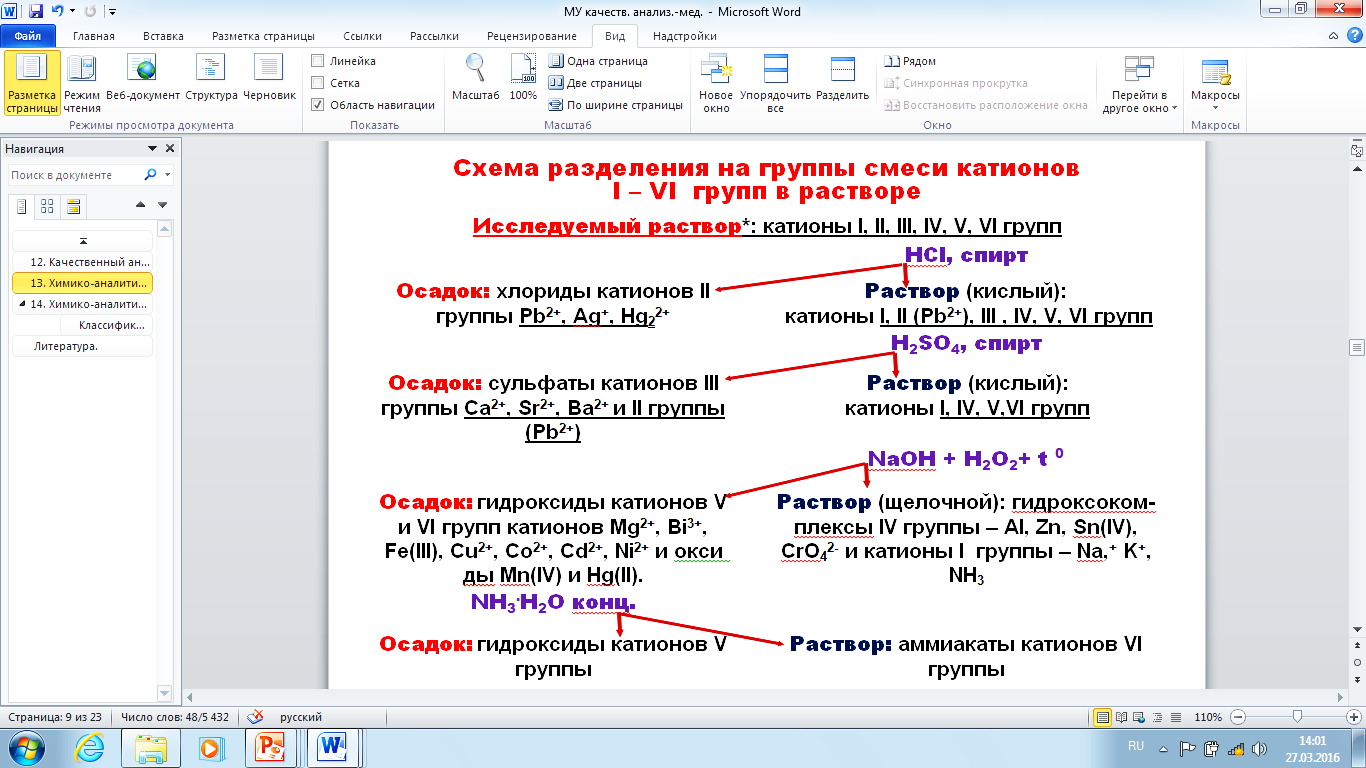 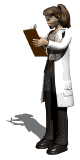 Разделим смесь катионов I–III аналитических групп. 
1. Проверка наличия ионов  NH4+. 
Поместите на предметное стекло каплю задачи и прибавьте к нему 1–2 капли раствора реактива Несслера (смесь раствора тетрайодомеркурата (II) калия K2[HgI4] c KOH). Катионы аммония образуют с реактивом Несслера аморфный красно-бурый осадок меркураммония, при малой концентрации NH4+ наблюдается желтое окрашивание:
NH3H2O   +  2K2[HgI4]  +  KOH  
 [Hg2NH2I2]I   +    2H2O  +  5KI
                  желто-бурый осадок
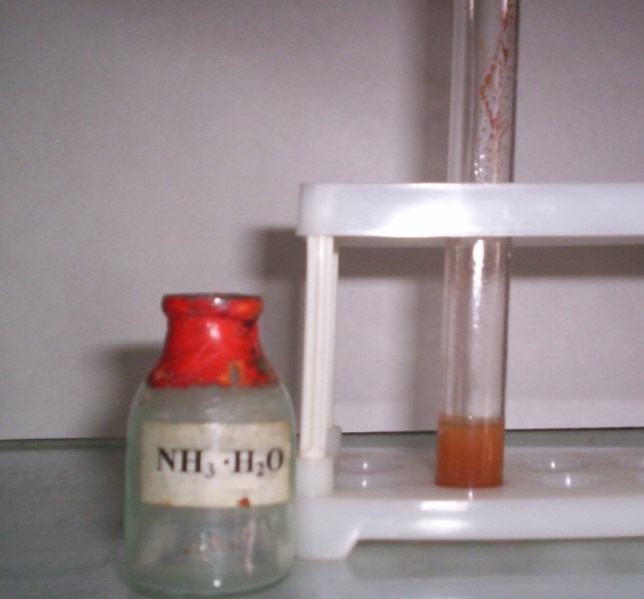 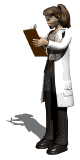 2. Отделение ионов NH4+.
В центрифужную пробирку прилейте 15 капель раствора задачи и 5–10 капель, раствора NaOH до щелочной среды, Смесь нагрейте до кипения. В присутствии ионов аммония выделяется аммиак. Проверьте наличие аммиака смоченной водой индикаторной бумагой.
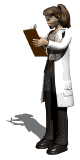 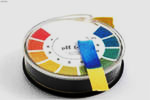 3. Проверка наличия катионов II и III аналитических групп (групповыми реагентами).
а) II аналитическая группа (групповой реагент – 2М раствор HСl)	 
В пробирку прилейте 5 капель задачи и 2 капли HСl. При наличии катионов Ag+ или Pb+ выпадает осадок PbCl2 (белый кристаллический) или AgCl (белый творожистый темнеющий на воздухе). Для полноты осаждения добавьте C2H5OH. 
Реакции проводят в нейтральной среде.
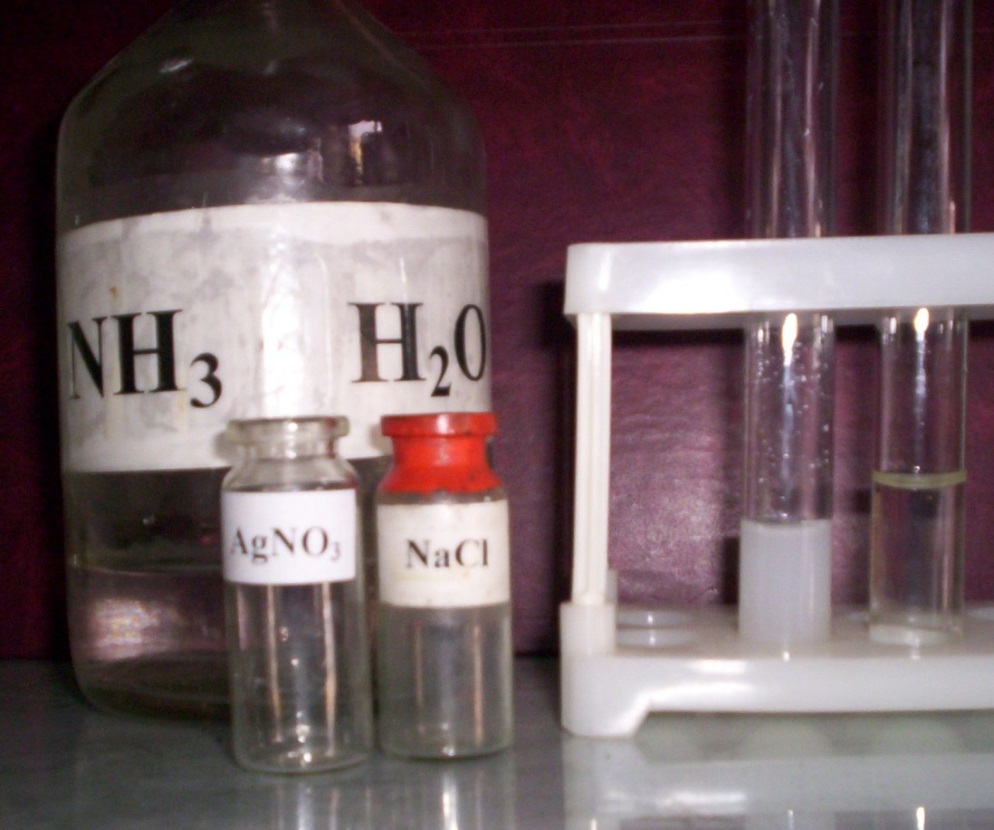 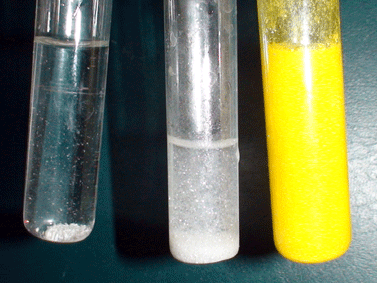 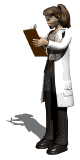 PbCl2
AgCl
Внимание! Если образовался белый творожистый, темнеющий на воздухе осадок AgCl, то прилейте к нему (предварительно слив раствор) по каплям избыток аммиака (NH4OH). В присутствии NH4OH осадок растворяется, т.к. образуется комплексный ион.

AgCl + 2NH4OH = [Ag(NH3)2]Cl + 2HOH
                                      бесцветный раствор

Для подтверждения наличия иона Ag+ в раствор нужно прилить HNO3:

[Ag(NH3)2]Cl+  2HNO3  =  AgCl +  2NH4NO3
                                            белый осадок
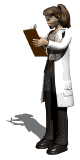 б) III аналитическая группа (групповой реагент – 1М раствор H2SO4)	 
В пробирку прилейте 5 капель задачи и 2 капли раствора H2SO4. При наличии катионов Ва2+ или Са2+, выпадает белый кристаллический осадок BaSO4 или CaSО4. Для полноты осаждения добавляют C2H5OH. 
Реакции проводят в нейтральной среде.
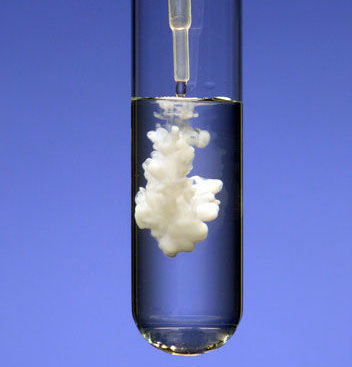 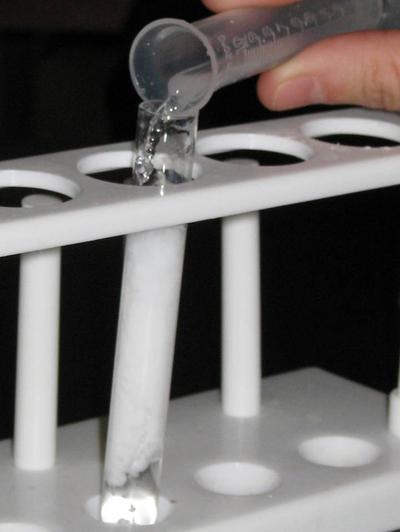 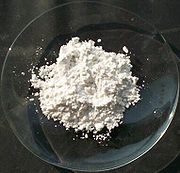 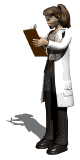 BaSO4
CaSО4
4. Частные реакции на катионы I – III аналитических групп.
а) Проверка наличия катионов Na+.
К 5–6 каплям нейтрального задачи прилейте 5–6 капель раствора KH2SbO4, потрите стеклянной палочкой о стенки пробирки. Если ионы натрия есть – будет протекать реакция:
Na+  +  H2SbO4–       NaH2SbO4
                                              дигидроортостибат натрия 
                                        (белый кристаллический осадок)
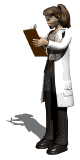 б) Проверка наличия катионов K+.
Поместите в пробирку 1–2 капли задачи прилейте 3–5 капель раствора гексонитритоко-бальтата (III) натрия Na3[Co(NО2)6]. Если ионы калия есть – будет протекать реакция:
2K+    +   Na3[Co(NO2)6]    NaK2[Co(NO2)6]   +  2Na+
                                      гексанитритокобальтат (III) 
                                                         натрия и калия 
                                        (желтый кристаллический осадок)
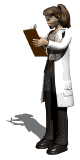 в) Проверка наличия катионов Pb2+.
Прилейте в пробирку 2–3 капли задачи добавьте 1–2 капли хромата калия K2CrO4. Для полноты осаждения прилейте 3 капли С2Н5ОН Если ионы свинца есть – будет протекать реакция:
Pb2+ + CrO42–   PbCrO4   
                                  желтый 
                             осадок

Внимание: Реакцию следует проводить при рН=7 в присутствии буферной смеси CH3COOH и CH3COONa.
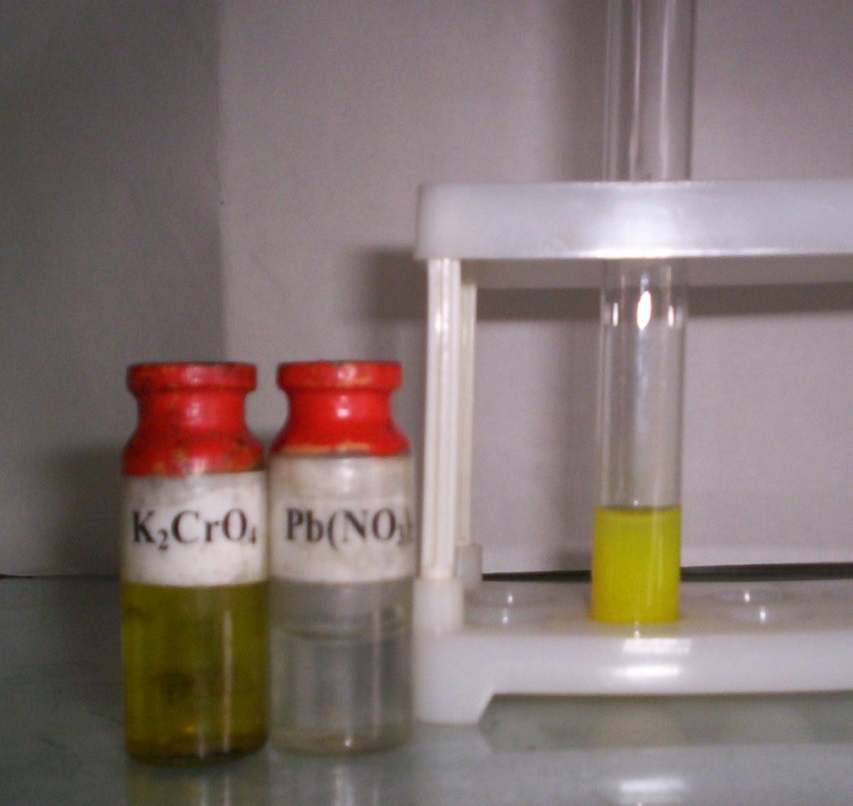 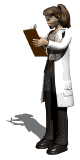 Хромат свинца(II) – жёлтые кристаллы, не растворимые в воде. Растворяется в концентрированных кислотах:

2PbCrO4 + 4НNO3  2Pb(NO3)2 + Н2CrO4 + Н2O 

и щелочах:

PbCrO4 + 4KOН  K2[Pb(OH)4] + K2CrO4
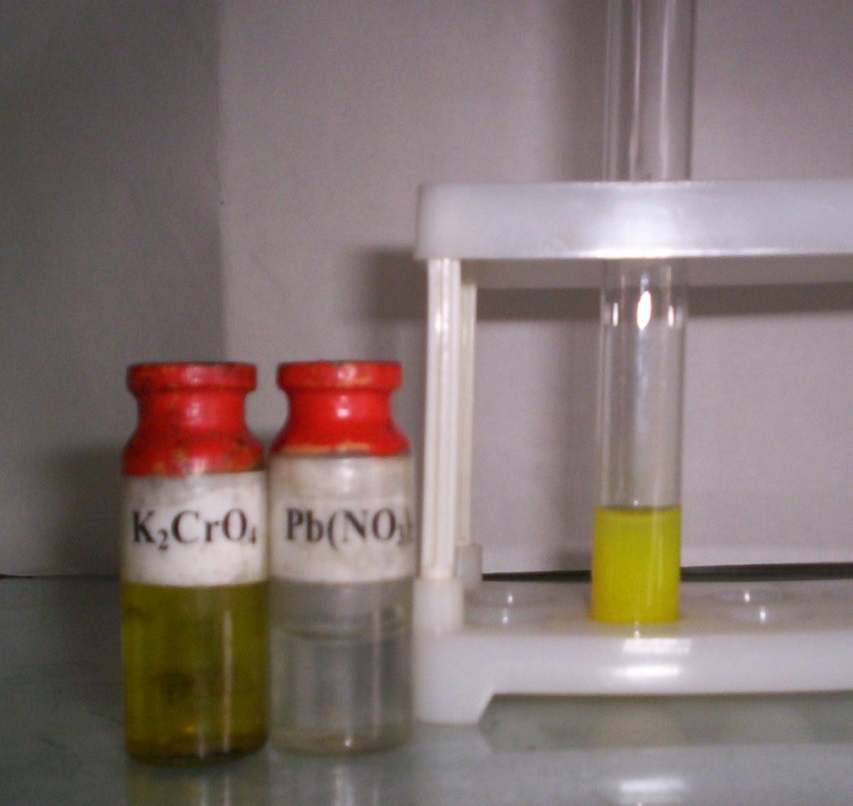 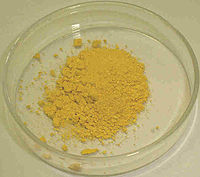 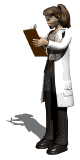 Хромат свинца (II)
Pb2+ + CrO42–   PbCrO4  
                             желтый 
                             осадок
Ag+ + CrO42–   Ag2CrO4  
                                                            кирпично-красный
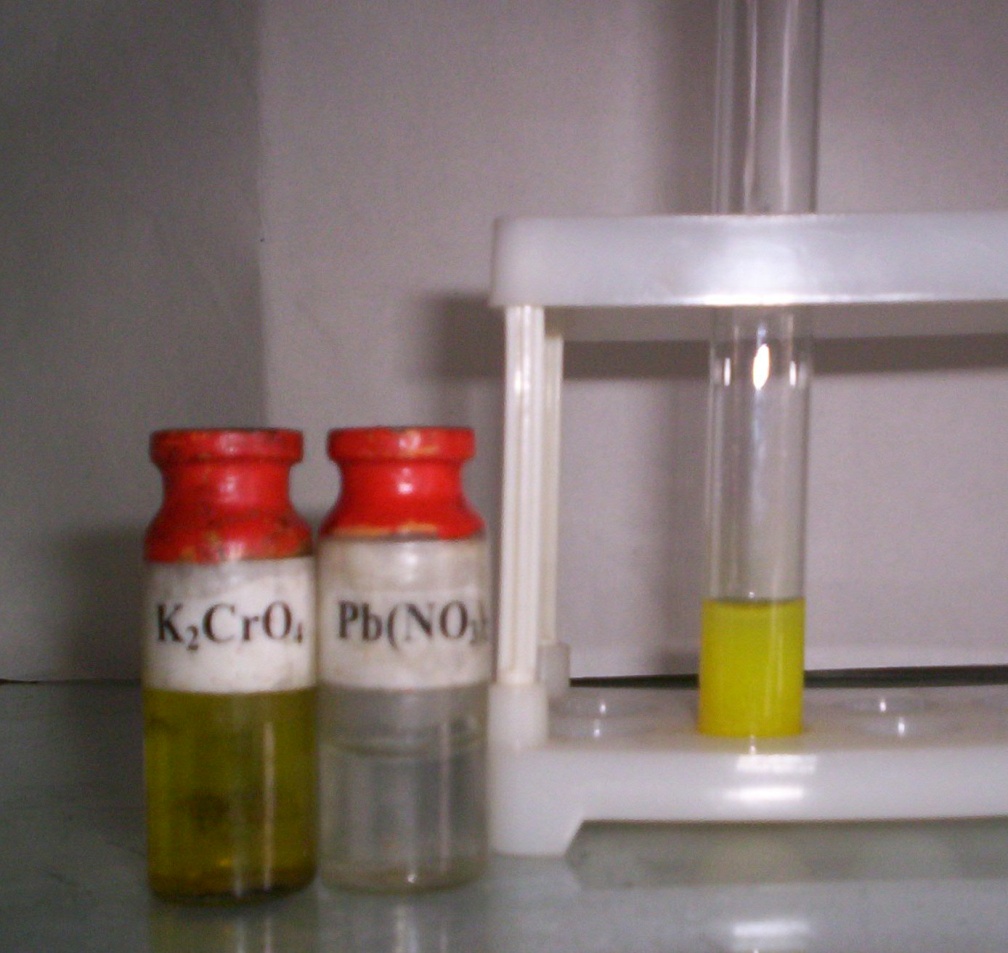 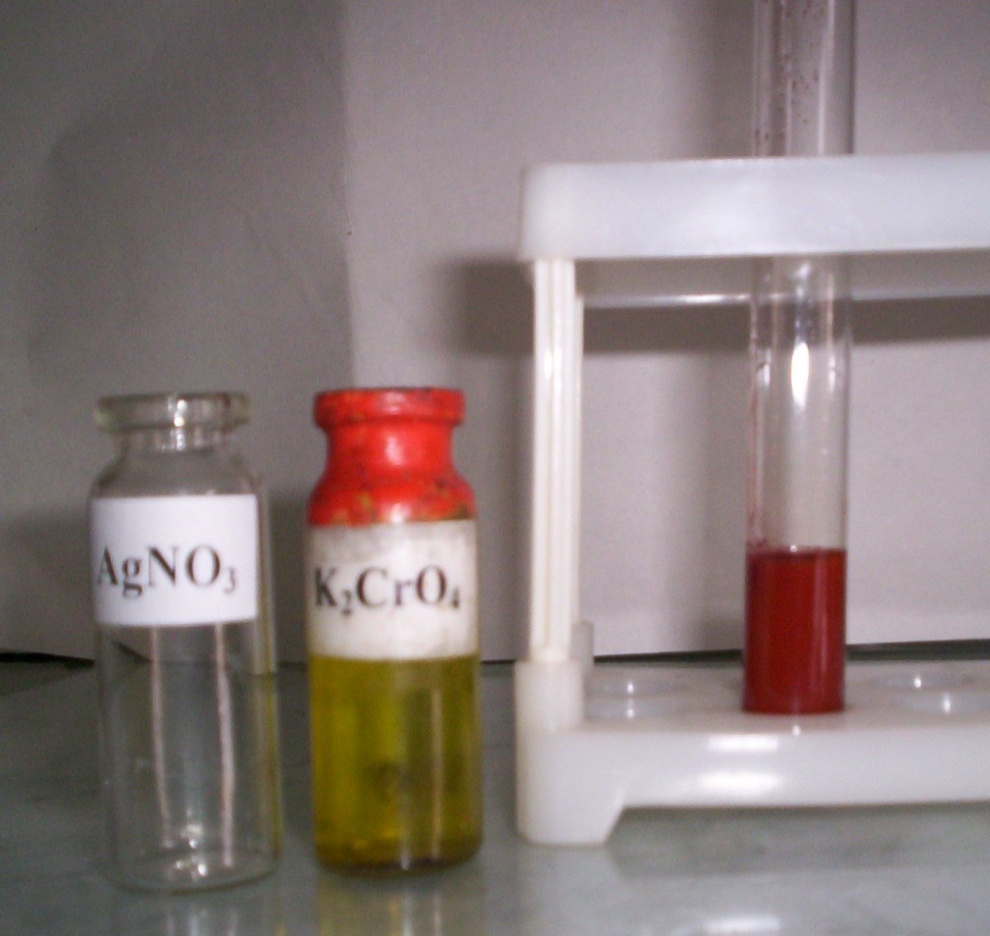 Ва2+ + СrО42–  ВаCrO4
                                                                        желтый
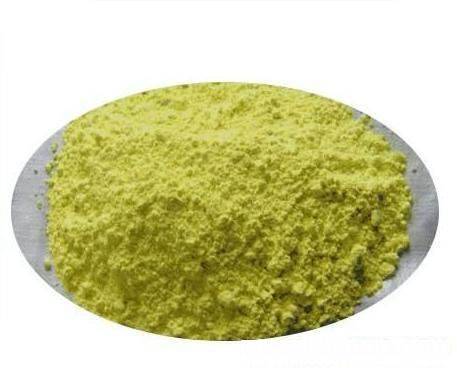 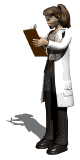 г) Проверка наличия катионов Са2+. Реакция с оксалатом аммония (NH4)2С2О4.

Прилейте в пробирку 1–2 капли задачи добавьте 1–2 капли уксусной кислоты, чтобы реакция была кислой. Среду реакции проверьте при помощи индикатора. Добавьте несколько капель раствора оксалата аммония. Если ионы кальция есть – выпадает белый мелкий кристаллический осадок СаС2О4 (из концентрированных растворов сразу, а из разбавленных постепенно): 
Са2+ + С2О42–  СаС2О4
                                                         белый
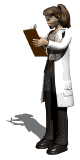 Условия проведения реакции:
1. Начать осаждение лучше в растворе, подкисленном уксусной кислотой, а заканчивать в слабоаммиачном растворе.
2. Нагревание способствует осаждению, поэтому раствор нагревают до температуря кипения.
3. Ионы бария должны быть предварительно удалены, они также образуют с данным реактивом малорастворимые осадки.
4. Сильные окислители, окисляющие оксалат-ионы, должны отсутствовать.
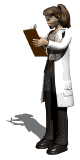 д) Проверка наличия катионов Са2+. Реакция с гексацианоферратом (II) калия K4[Fe(CN)6].
Поместите в пробирку 2–3 капли задачи, прибавьте 5 капель смеси раствора NH4ОН и NH4Сl и 2–3 капли раствора K4(Fe(CN)6). При кипячении полученной смеси выпадает белый кристаллический осадок: 

Ca2+ +K4[Fe(CN)6]+NH4Cl CaKNH4[Fe(CN)6]+Cl – 

Ca2+ + K+ + [Fe(CN)6]4– + NH4+   CaKNH4[Fe(CN)6]
                                                                           белый
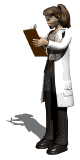 Условия проведения реакции:
1. Реакцию можно проводить в подкисленном уксусной кислотой растворе либо в слабоаммиачном растворе.
2. Осаждение ведут при кипячении.
3. Осаждение в щелочной среде проводят в присутствии смеси NH4Сl и NH4ОН.
4. Соединения, окисляющие K4[Fe(CN)6] должны отсутствовать.
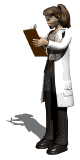 е) Проверка наличия катионов Ва2+. Реакция с хроматом (K2СrO4) или бихроматом (K2Сr2О7) калия.

Поместите в пробирку 1–2 капли задачи, прибавьте несколько капель раствора K2СrO4 или K2Сr2О7 пробирку нагрейте. При этом выпадает желтый кристаллический осадок:

Ва2+ + СrО42–  ВаCrO4
                                                        желтый
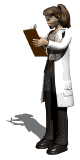 Условия проведения реакции:
1. Реакцию следует проводить в нейтральной или слабокислой среде.
2. При осаждении ионов Ва2+ в кислой среде бихроматом калия K2Сr2О7 следует добавлять ацетат натрия СН3COONa
3. Лучше всего вести осаждение ионов Ва2+ в кислой среде.
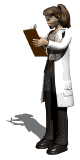 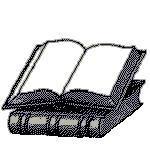 Использованные источники
Алексеев Л.С. Контроль качества воды: учебник. – 3-е изд., перераб. и доп.  – М.: ИНФРА-М, 2014.– 154 с. – (Среднее профессиональное образова-ние)
Аксенов В.И. Химия воды. Аналитическое обеспечение лабораторного практикума [Электронный ресурс]: учебное пособие для СПО/ Аксенов В.И., Ушакова Л.И., Ничкова И.И. – Электрон. текстовые данные. – Саратов, Екатеринбург: Профобразование, Уральский федеральный университет, 2019. – 137 c. – Режим доступа: http://www.iprbookshop.ru/87898.html. – ЭБС «IPRbooks»
Аналитическая химия [Электронный ресурс]: учебное пособие для СПО/ О.Б. Кукина [и др.]. – Электрон. текстовые данные. – Саратов: Профобразование, 2019. – 161 c. – Режим доступа: http://www.iprbookshop.ru/87269.html. – ЭБС «IPRbooks»
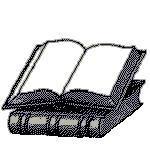 Использованные источники
Химия воды [Электронный ресурс]: методические указания/ – Электрон. текстовые данные. – Санкт-Петербург: Санкт-Петербургский государственный архитектурно-строительный университет, ЭБС АСВ, 2016. – 36 c. – Режим доступа: http://www.iprbookshop.ru/74356.html. – ЭБС «IPRbooks»
Другов Ю.С. Анализ загрязненной воды [Электронный ресурс]: практическое руководство/ Другов Ю.С., Родин А.А. – Электрон. текстовые данные. – Москва: Лаборатория знаний, 2020. – 680 c. – Режим доступа: http://www.iprbookshop.ru/26060.html. – ЭБС «IPRbooks»
Ивчатов А. Л., Малов В. И. Химия воды и микробиология. – М.: ИНФРА-М, 2006. – 218 с.
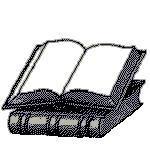 Использованные источники
Ерохин Ю. М., Ковалева И. Б. Химия для профессий и специальностей технического и естественно-научного профилей: учебник для студ. учреждений сред. проф. образования. – М.: Издательский центр «Академия», 2015. – 448 с.
Габриелян О. С., Остроумов И. Г. Химия для профессий и специальностей технического профиля: учебник для студ. учреждений сред. проф. образования. – М., 2017. 
Габриелян О.С., Остроумов И. Г., Остроумова Е. Е. и др. Химия для профессий и специальностей естественно-научного профиля: учебник для студ. учреждений сред. проф. образования. – М., 2017. 
Габриелян О. С., Остроумов И. Г. Химия для профессий и специальностей социально-экономического и гуманитарного профилей: учебник для студ. учреждений сред. проф. образования. – М., 2016.
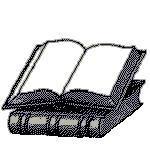 Использованные источники
Новошннский И. И., Новошинская Н. С. Химия: учебник для 10(11) класса общеобразователь-ных учреждений/И. И. Новошинский, Н. С. Новошинская. – М.: ООО «Русское слово – учебник», 2014. (ФГОС. Инновационная школа).
Алексеев Л.С. Контроль качества воды: учебник. – 3-е изд., перераб. и доп.  – М.: ИНФРА-М, 2014.– 154 с. – (Среднее профессиональное образова-ние)
Саенко О.Е. Аналитическая химия: учебник для средних специальных учебных заведений / О.Е. Саенко – Ростов н/Д.: Феникс, 2014.– 288 с. – (Среднее профессиональное образование)
В. Д. Валова (Копылова), Е. И. Паршина. Аналитическая химия и физико-химические методы анализа. Практикум. – М.: Дашков и Ко, 2012.– 200 с. – (Учебное издание для бакалавров)
Т.И. Хаханина, Н.Г. Никитина. Аналитическая химия и практикум: учебник для СПО. – М.: Юрайт, 2015.– 278 с. – (Учебное издание для бакалавров)
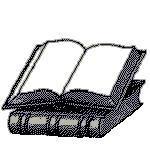 Использованные источники
В.П. Зайцев, А.Б. Дмитриев, Л.С. Ушакова, Л.И. Иванова Теоретические основы аналитической химии. Качественный анализ/ В.П. Зайцев [и др.]. – Пятигорск: Пятигорск. ГФА, 2011. – 56 с.
Википедия https://ru.wikipedia.org/wiki/ 
youtube.com
video.yandex.ru› yandex.ru/images›
yandex.ru/images›
http://diplomba.ru/work/130842
http://vmede.org/sait/?page=10&id=Ximiya_analiti4eskaya_pract_xaritonov_2009&menu=Ximiya_analiti4eskaya_pract_xaritonov_2009
 http://komane.ru/nuda/laboratornaya-rabota-4-obshaya-harakteristika-kationov-iii-ana/main.html
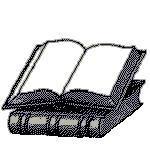 Использованные источники
http://vmede.org/sait/?id=Ximiya_analiti4eskaya_pract_xaritonov_2009&menu=Ximiya_analiti4eskaya_pract_xaritonov_2009&page=8
yandex.ru/images›ОВР... ХИМИЯ
https://www.youtube.com/watch?v=x3YtB7pMVn0
http://internat.msu.ru/structure/chairs/kafedra-himii/tekushhaya-informatsiya-dlya-11l-n/praktikum-po-neorganicheskoj-himii-knizhka-s-kartinkami/vodorod-kislorod/cr-oh-6-3-h2o2-bolshoj-i/
http://murzim.ru/nauka/himiya/19986-hrom.html
Теоретические основы аналитической химии. Качественный анализ. Учебно-методическое пособие по дисциплине ЕН. Ф. 06 аналитическая химия для студентов 2 курса заочного отделения – Пятигорск: Пятигорская государственная фармацевтическая академия, 2011
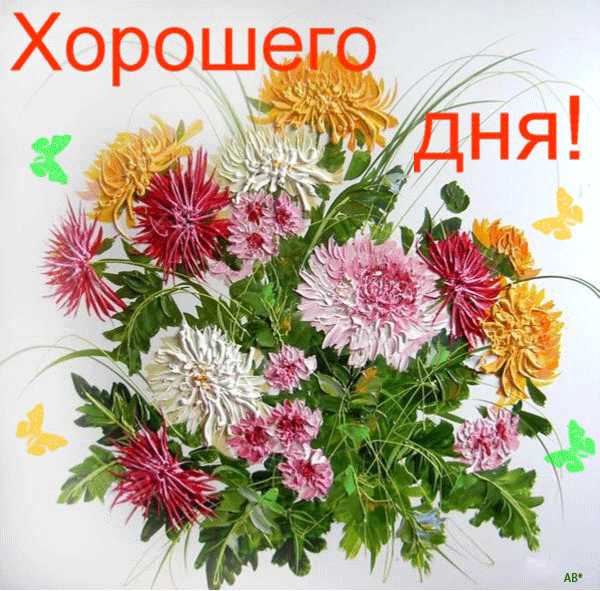